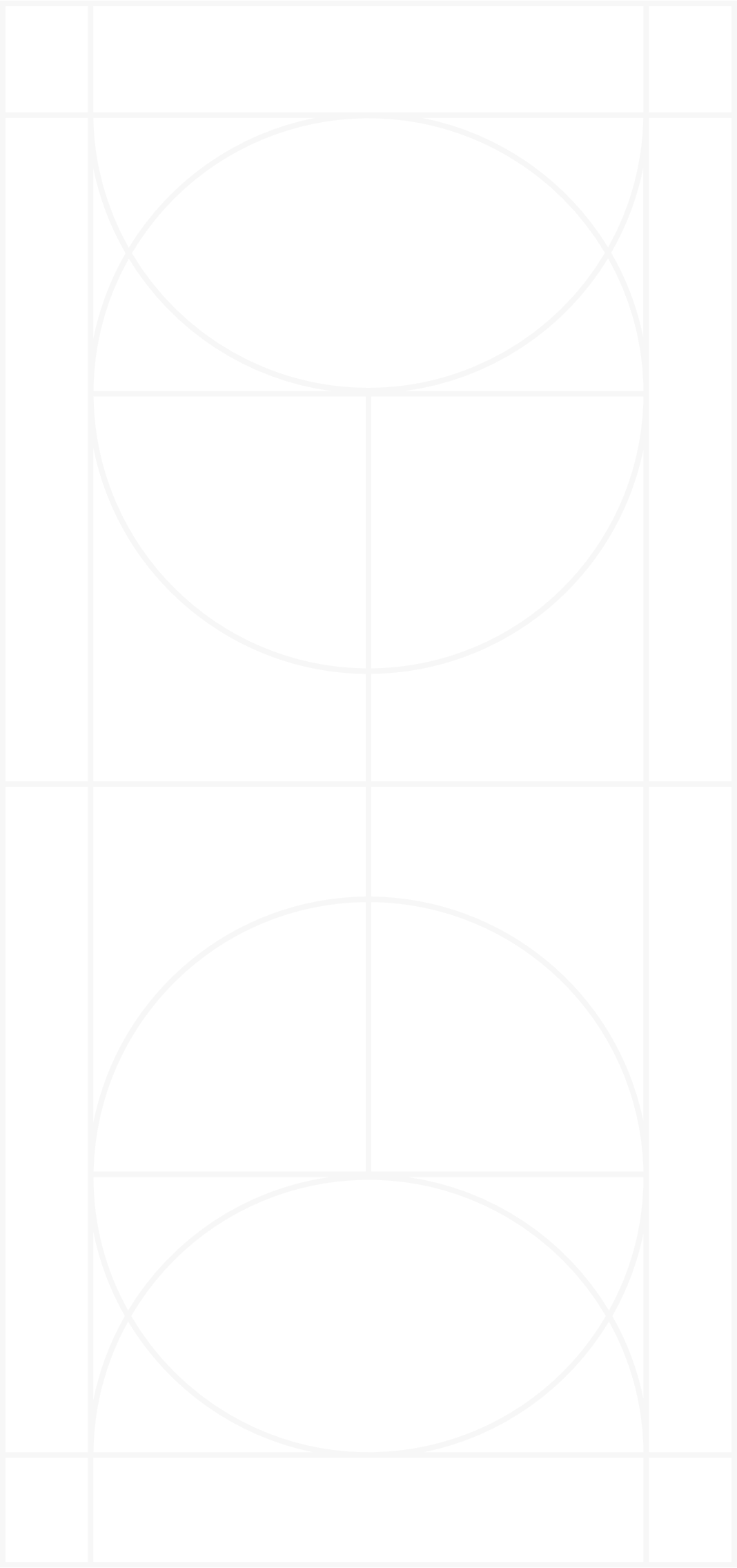 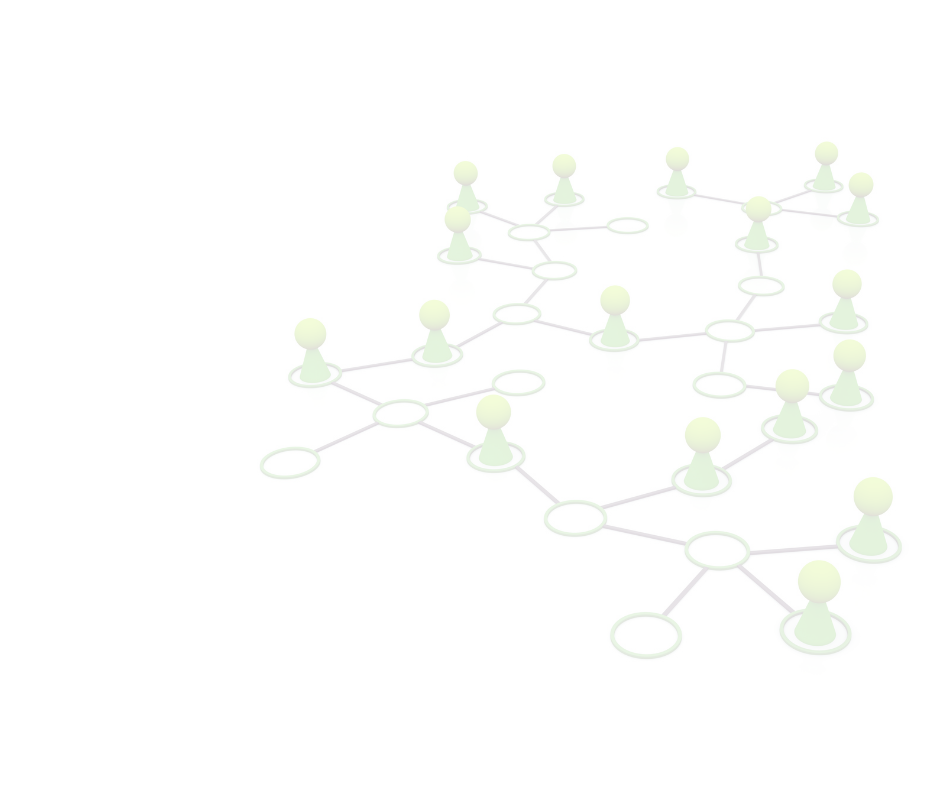 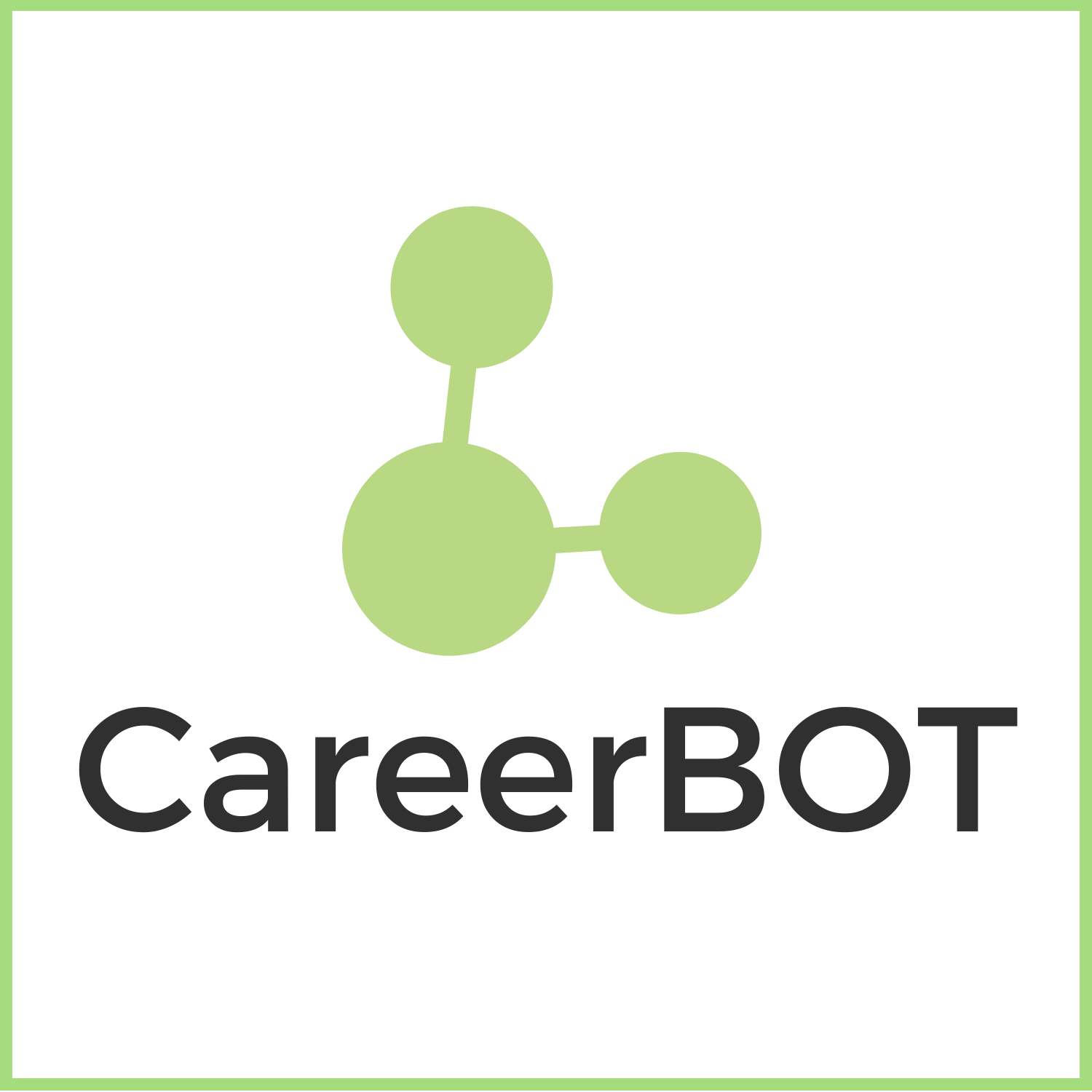 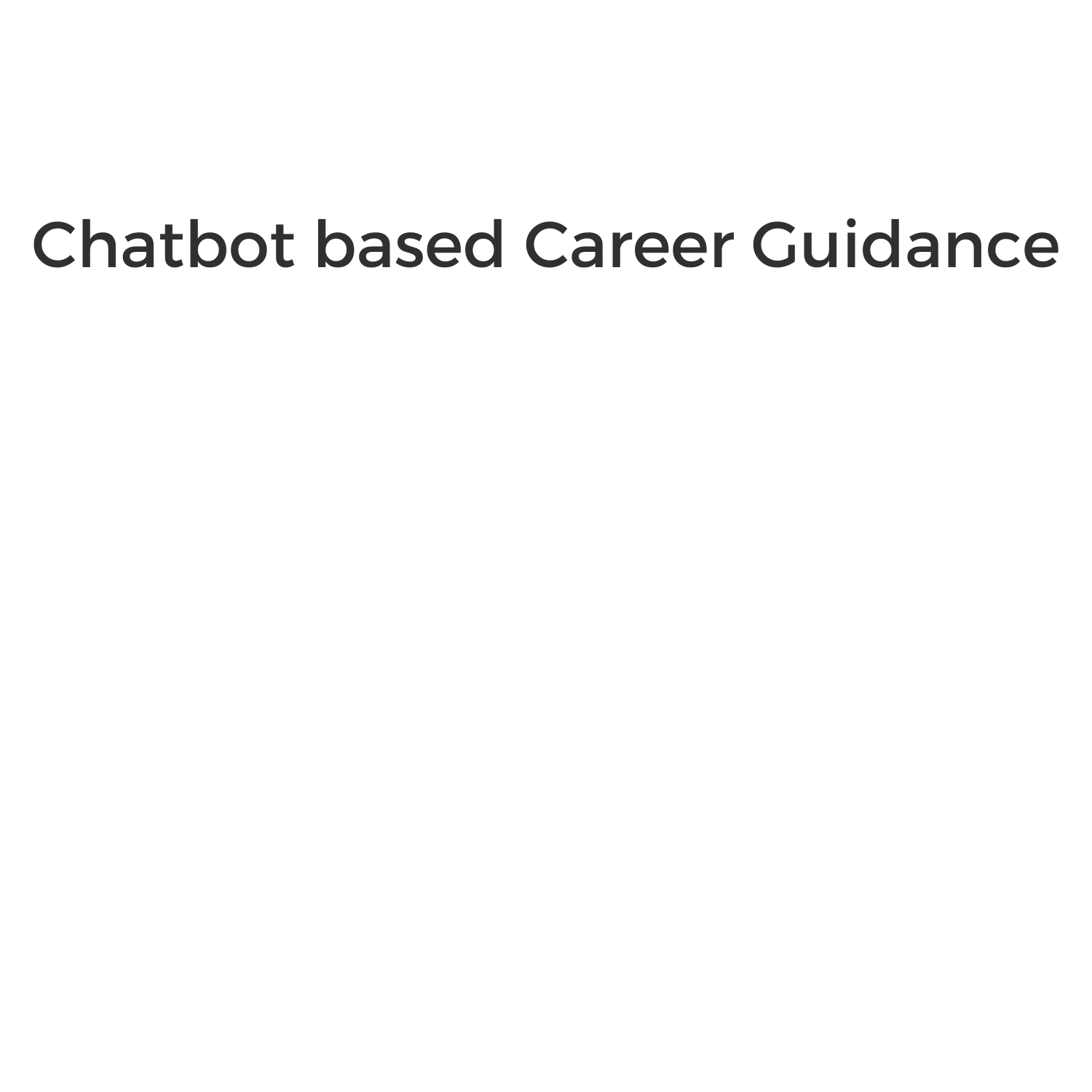 Blended CareerBOT Training
Module 5: Transfer into practice, Documentation & Reflection
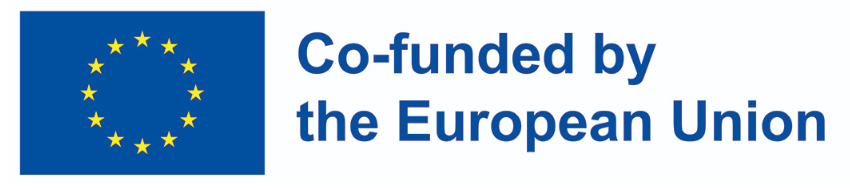 Funded by the European Union. Views and opinions expressed are however those of the author(s) only and do not necessarily reflect those of the European Union or OeAD-GmbH. Neither the European Union nor the granting authority can be held responsible for them.
AGENDA
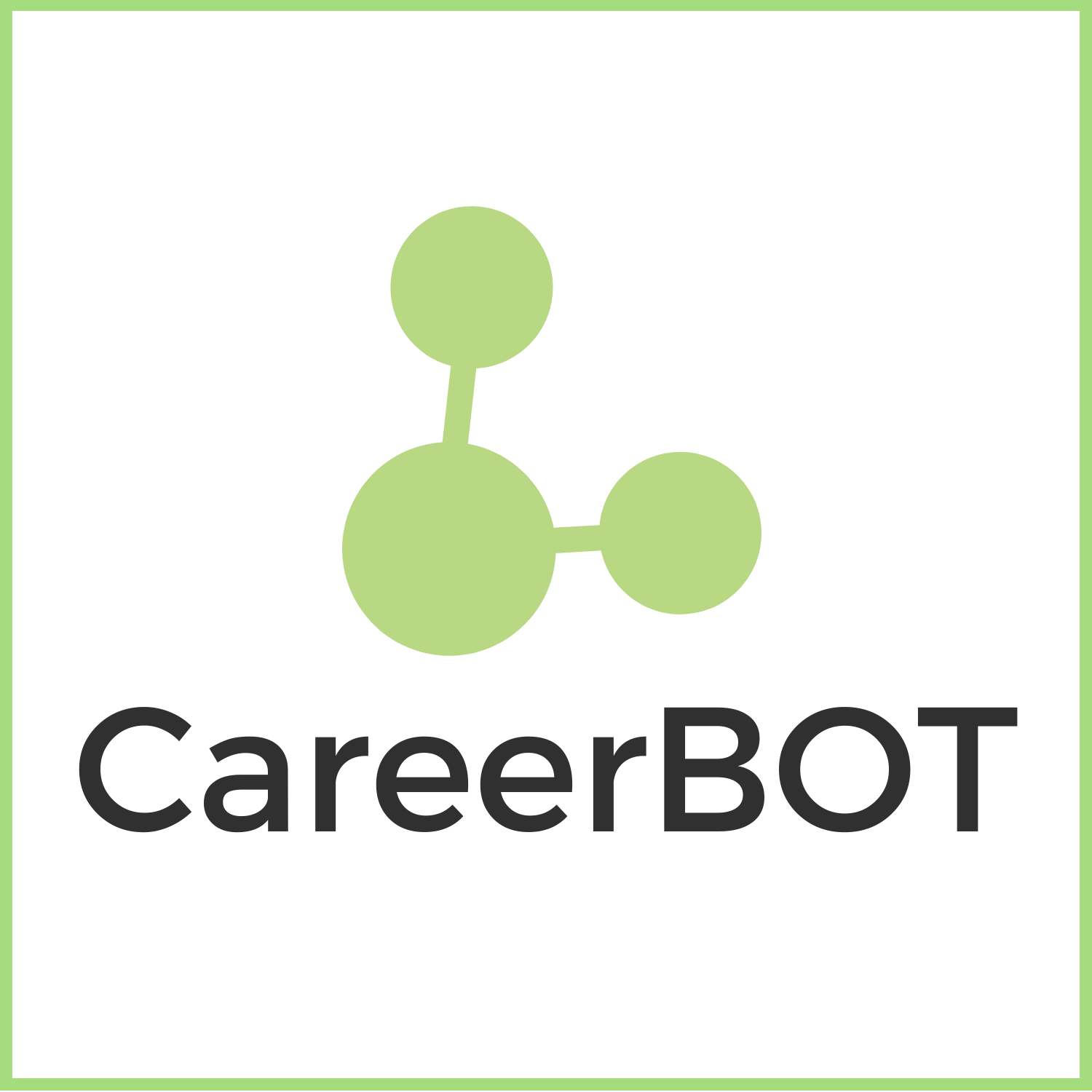 Module 5 consists of 6 Learning Units with this content:
Learning Unit 1: The learning agreement and why it is Important
What is the Learning Agreement?
Introduction to the training process including the Training Reflection Diary 

Learning Unit 2: Transfer into Practice: Evolving Career Guidance Approaches 
Context 
CareerBot in a Local Setting

Learning Unit 3: Transfer into Practice: Before a Counselling Session: Test Experience with Client
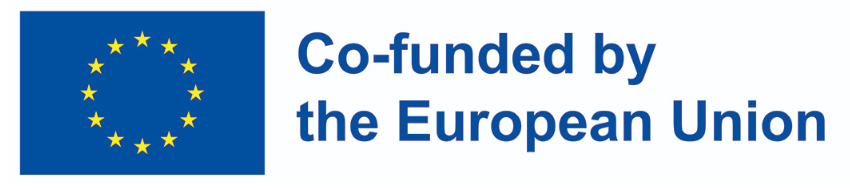 Funded by the European Union. Views and opinions expressed are however those of the author(s) only and do not necessarily reflect those of the European Union or OeAD-GmbH. Neither the European Union nor the granting authority can be held responsible for them.
AGENDA
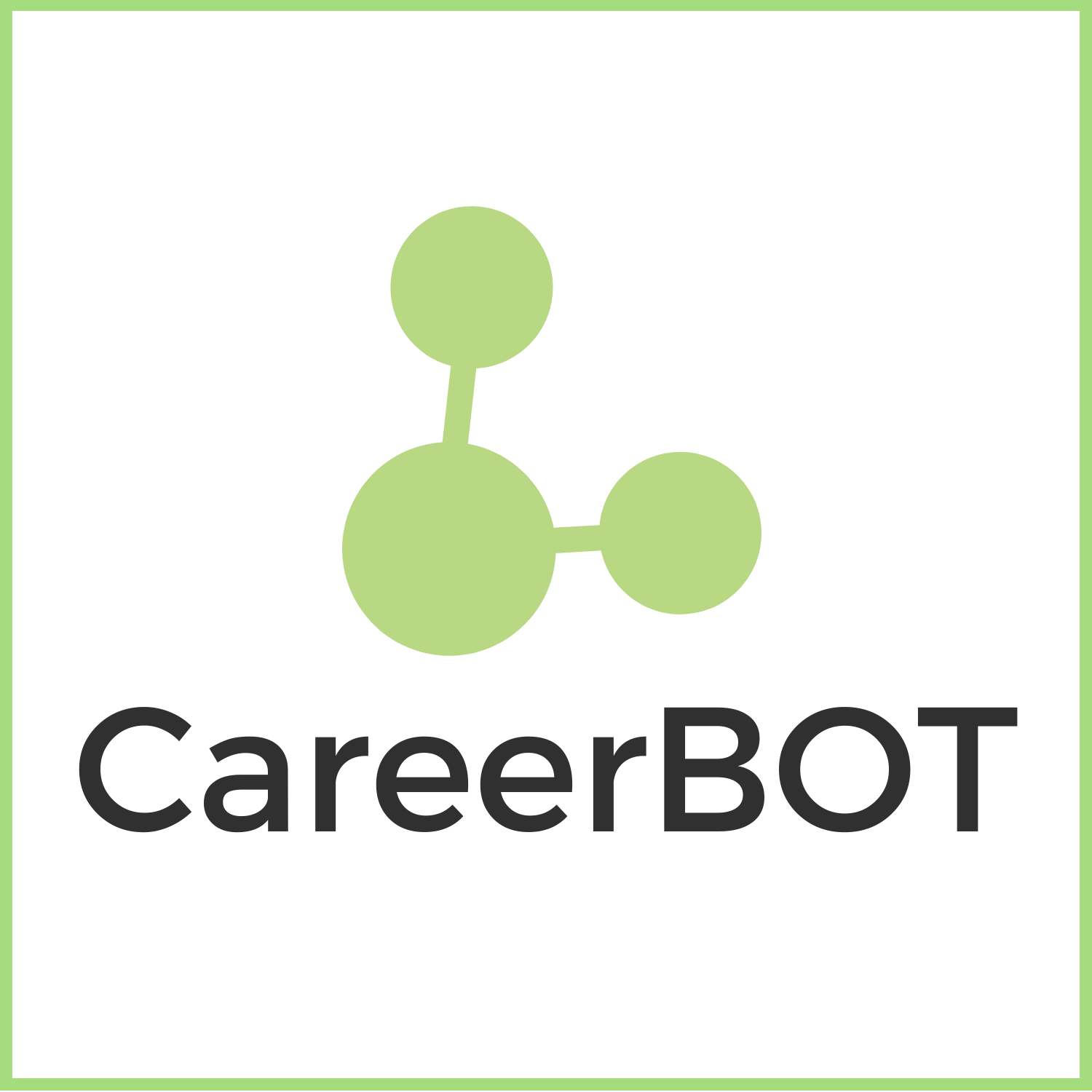 Module 5 consists of 6 Learning Units with this content (contd.):
Learning Unit 4: Transfer into Practice: Using a CareerBot Methodology during and after a Guidance Session 
Learning Unit 5: Transfer into Practice: Digital Solutions and a CareerBot Methodology 

Learning Unit 6: Documentation and Reflection
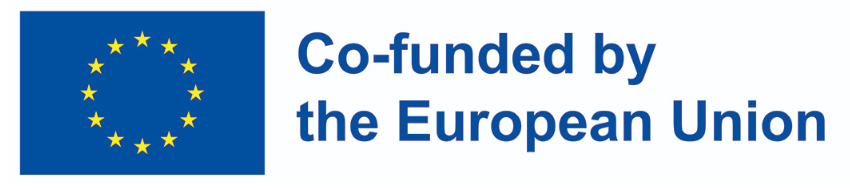 Funded by the European Union. Views and opinions expressed are however those of the author(s) only and do not necessarily reflect those of the European Union or OeAD-GmbH. Neither the European Union nor the granting authority can be held responsible for them.
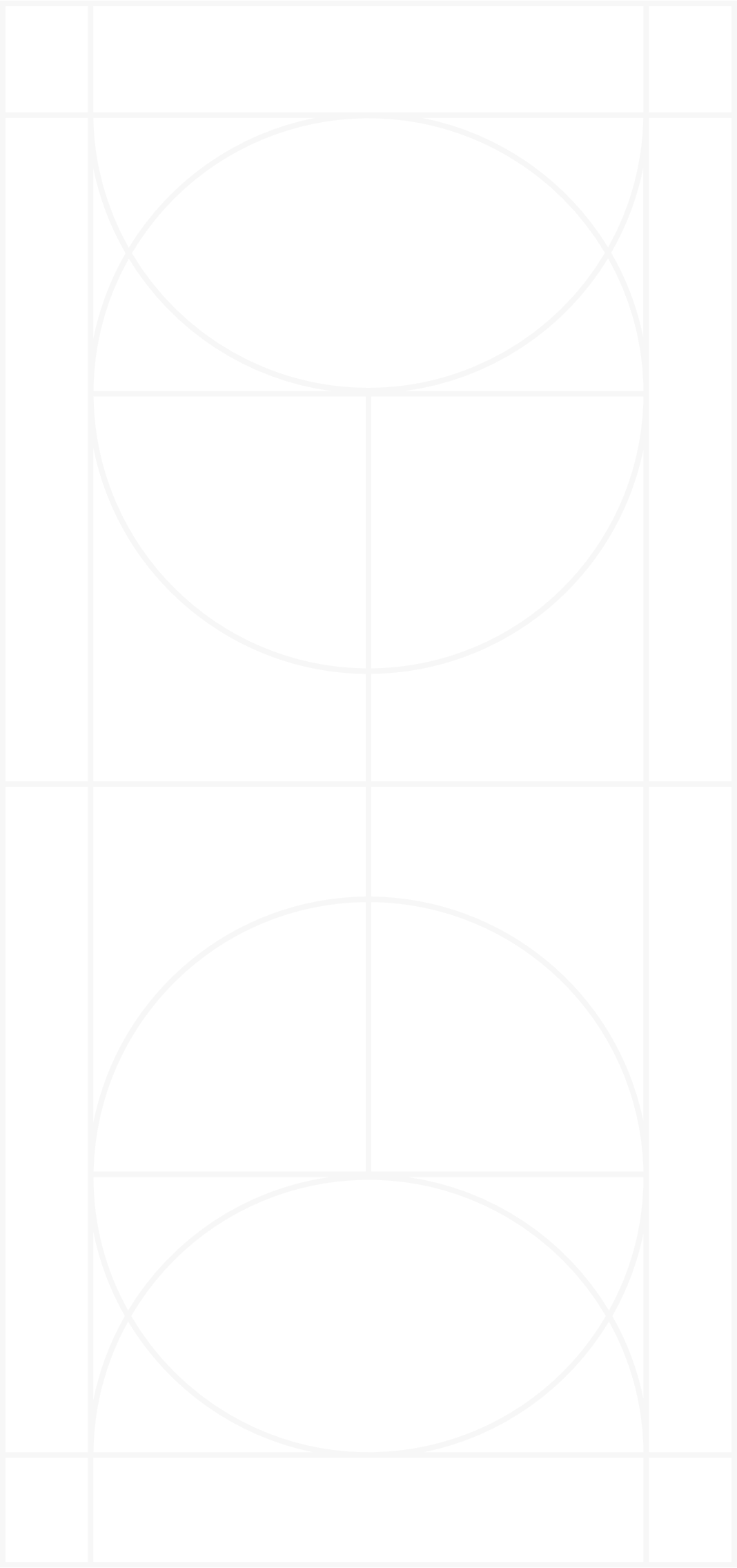 Learning Unit 1
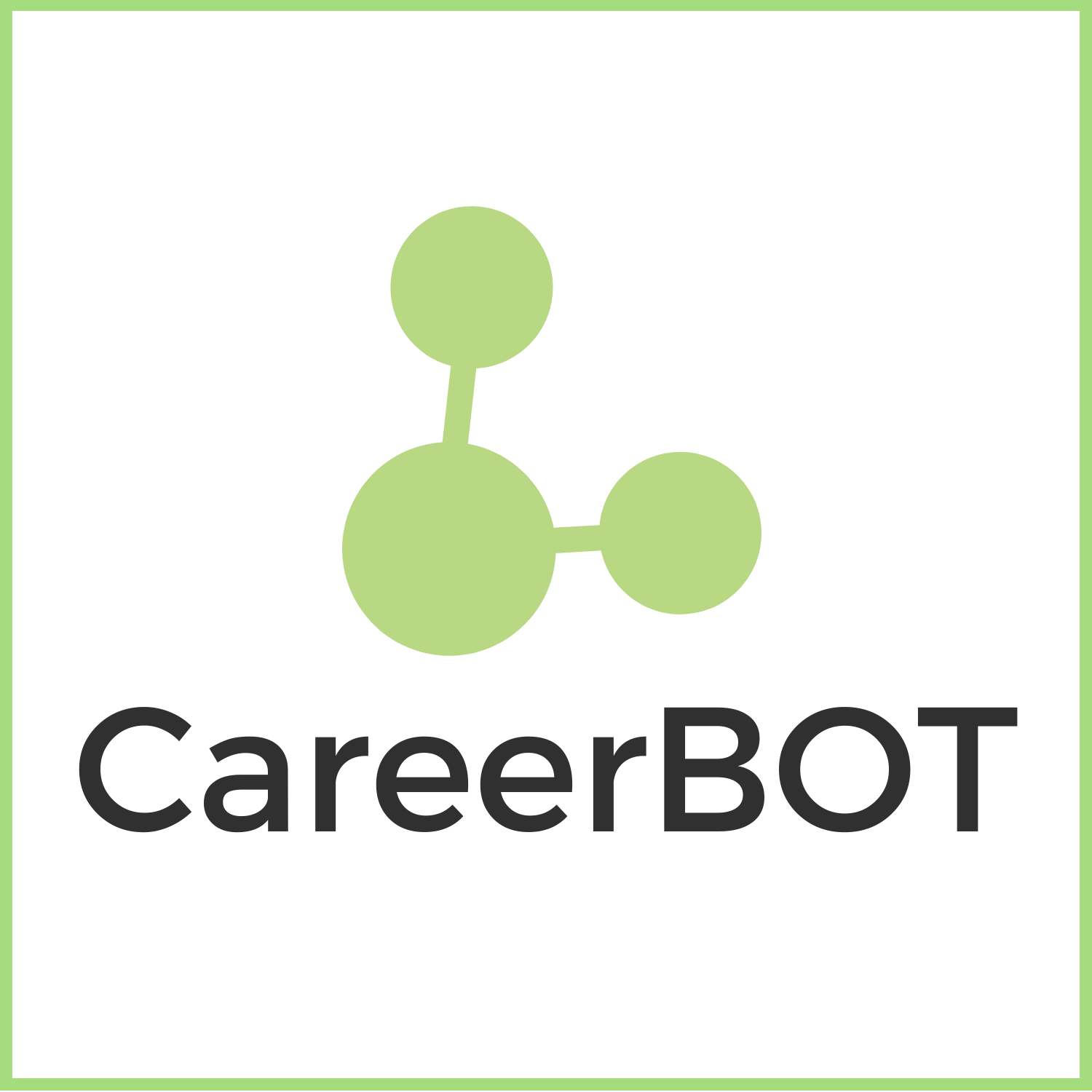 Let‘s explore LU 1:
The learning agreement and why it is Important
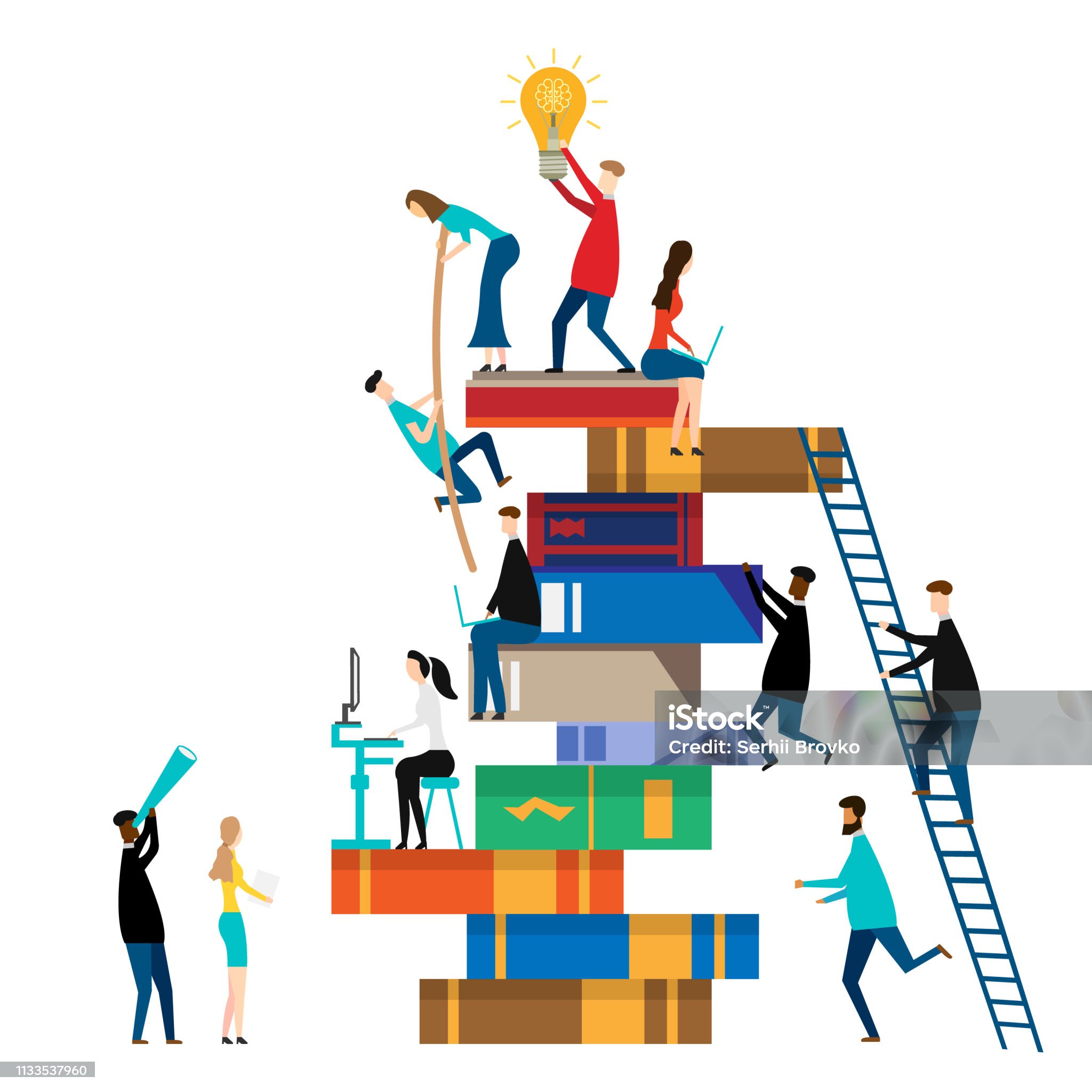 to learn more about the Learning Agreement and Introduction to the training reflection diary
Funded by the European Union. Views and opinions expressed are however those of the author(s) only and do not necessarily reflect those of the European Union or OeAD-GmbH. Neither the European Union nor the granting authority can be held responsible for them.
.
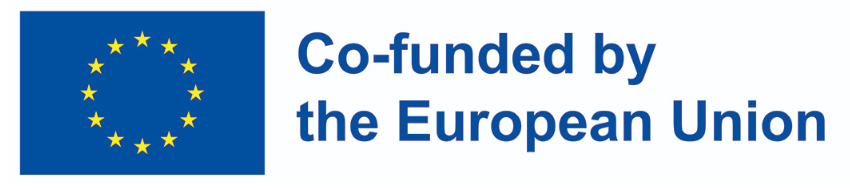 LU1: Learning Outcomes
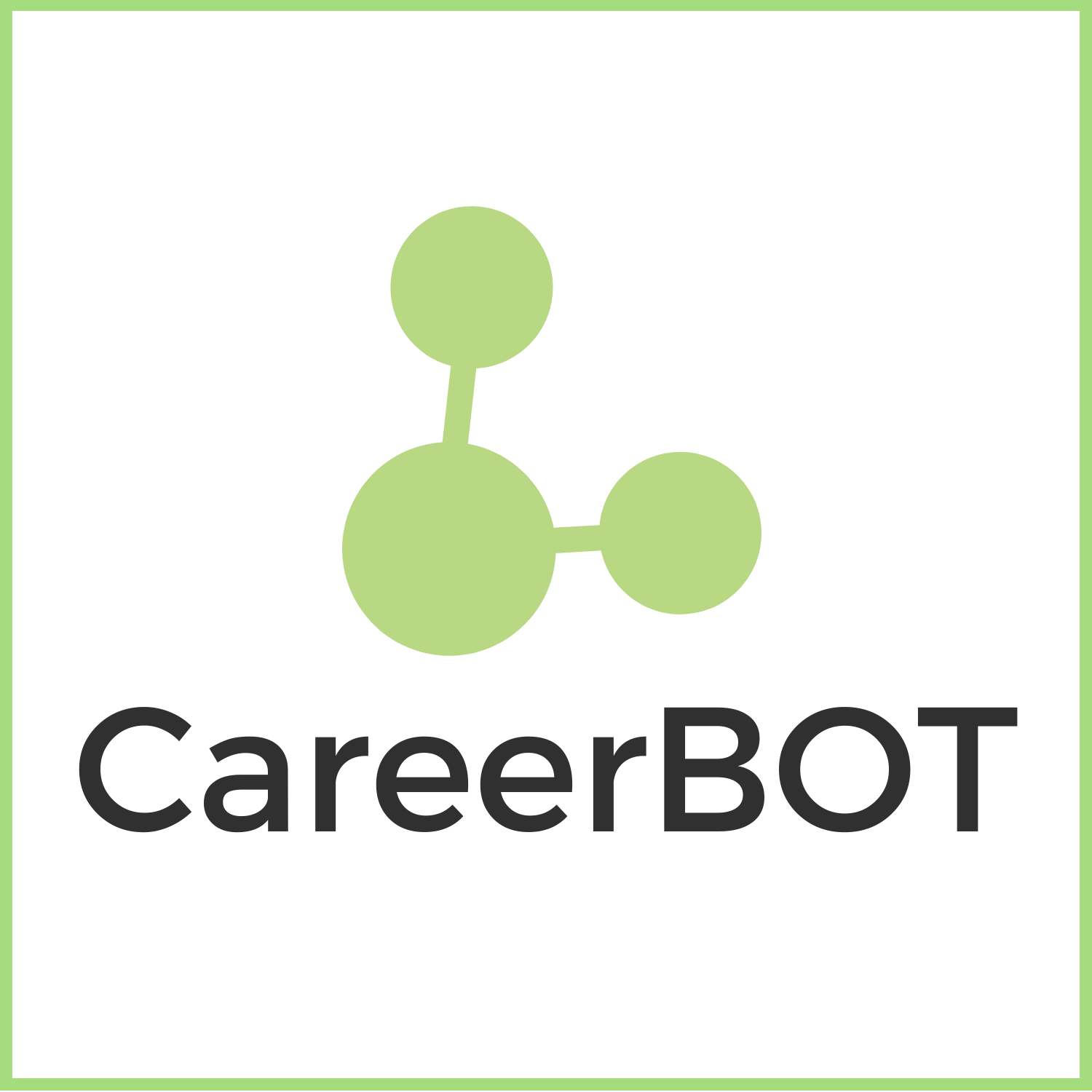 The training process starts by defining the Learning Agreement, which clarifies prior qualifications and the individual motivation of the learner/practitioner.
By completing this  LU you will learn:
What a Learning Agreement is and the criteria required to complete the Learning Agreement of the CareerBot training process
The importance of a Learning Agreement within this training process
How the CareerBot Training process is designed and requirements including completing a Training Reflection Diary
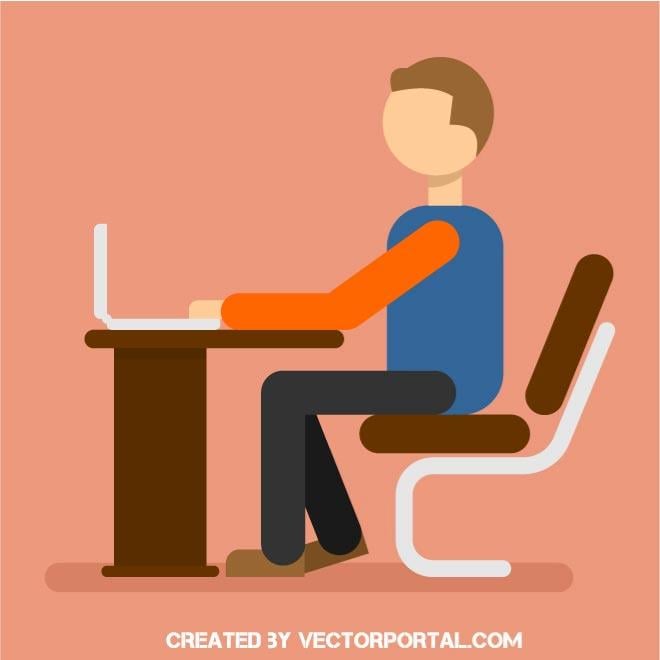 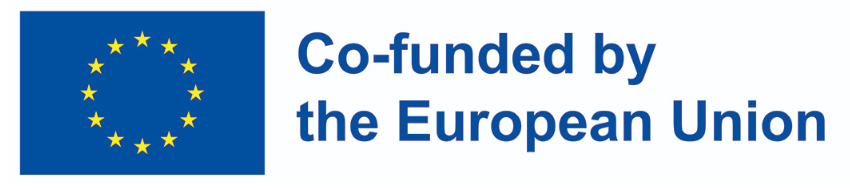 Funded by the European Union. Views and opinions expressed are however those of the author(s) only and do not necessarily reflect those of the European Union or OeAD-GmbH. Neither the European Union nor the granting authority can be held responsible for them.
LU1: The learning agreement and why it is Important
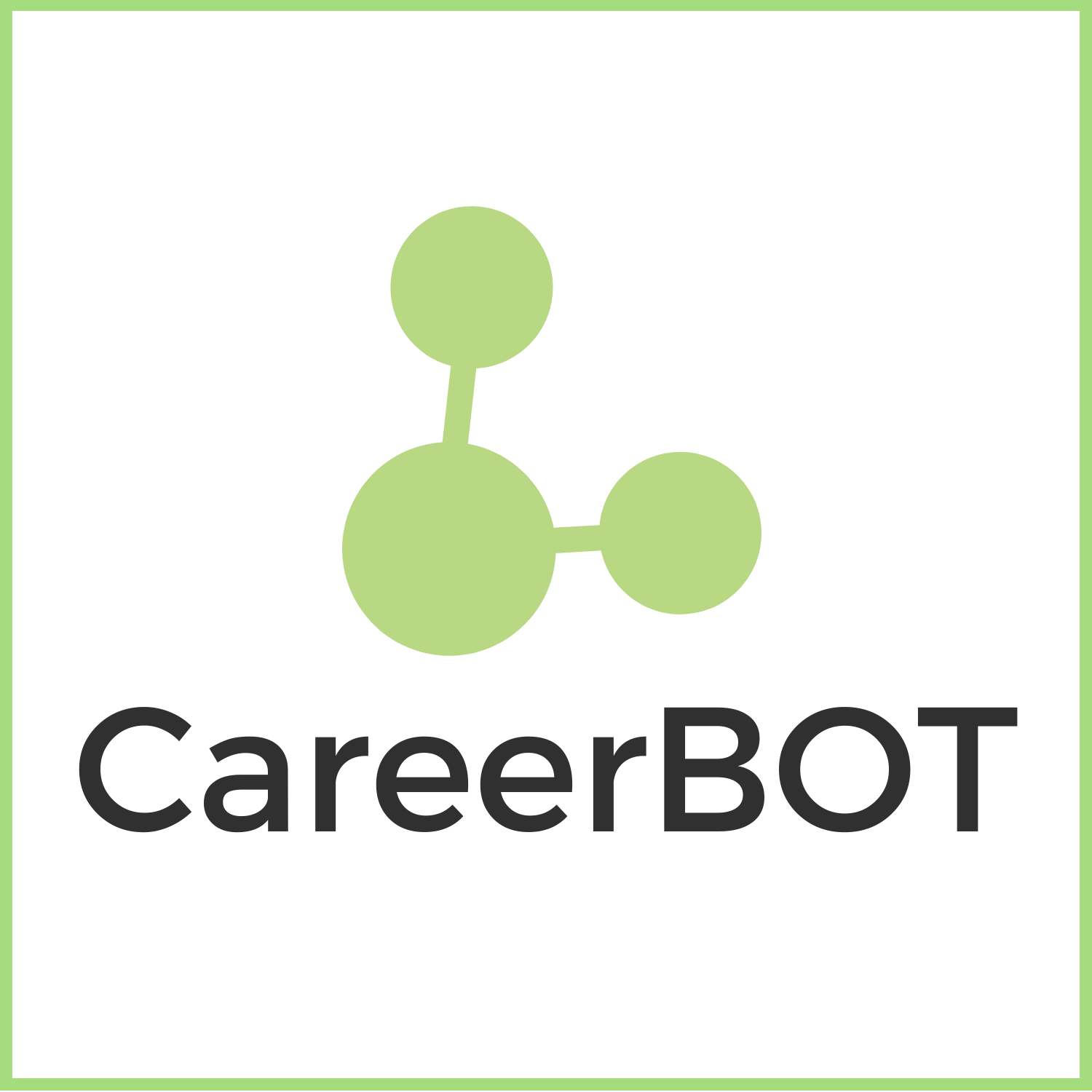 Step 1: The Learning Agreement
The learning agreement is a template document to be completed by all career guidance practitioners prior to the CareerBOT training, and it outlines the personal information of the practitioner and the training provider, including details of the trainer or facilitator.

The learning agreement is step 1 of the CareerBot training and should:

Be signed by the organisation providing the training and the practitioner.
Describe the Pre-Qualifications of learners (practitioners)
List the competences practitioners will acquire
Describe the motivation of practitioners to take part in the training
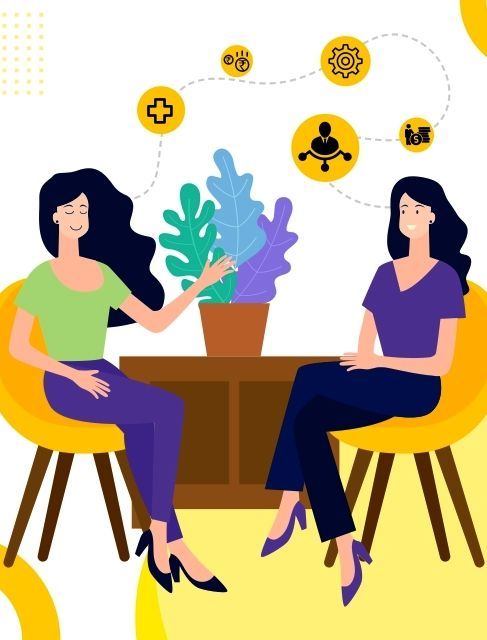 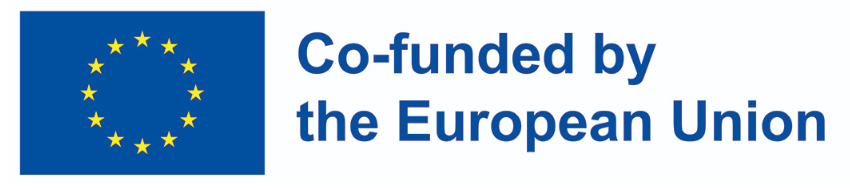 Funded by the European Union. Views and opinions expressed are however those of the author(s) only and do not necessarily reflect those of the European Union or OeAD-GmbH. Neither the European Union nor the granting authority can be held responsible for them.
LU1: The learning agreement and why it is Important
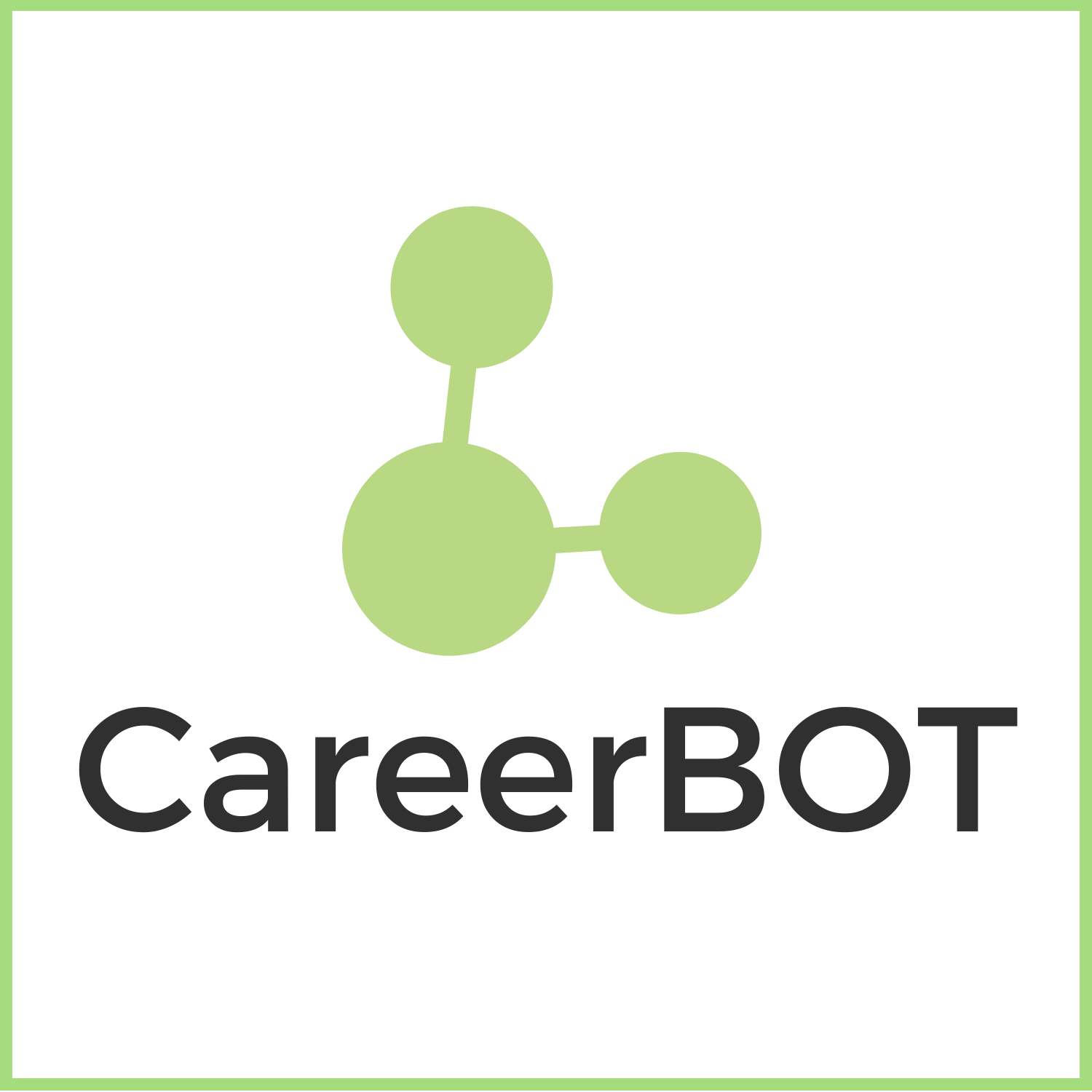 The Learning Agreement and why it is important:
It will ensure participants are familiar with the CareerBOT project prior to completing the training, and the information provided will be compared to the final reflections on the last training unit to evaluate if the participant expectations were met or even surpassed in terms of the potential use of the CareerBOT for their own practices.
The Learning agreement summarises the pre-qualifications of the participant and the practical experience they have in the field so to complete a meaningful test experience with the target group of the CareerBot Project. 
Additional Documents for M5 include: 
•	Test experience with client
•	Training Reflection Diary
•	Expert talk preparation
•	Training Certificate
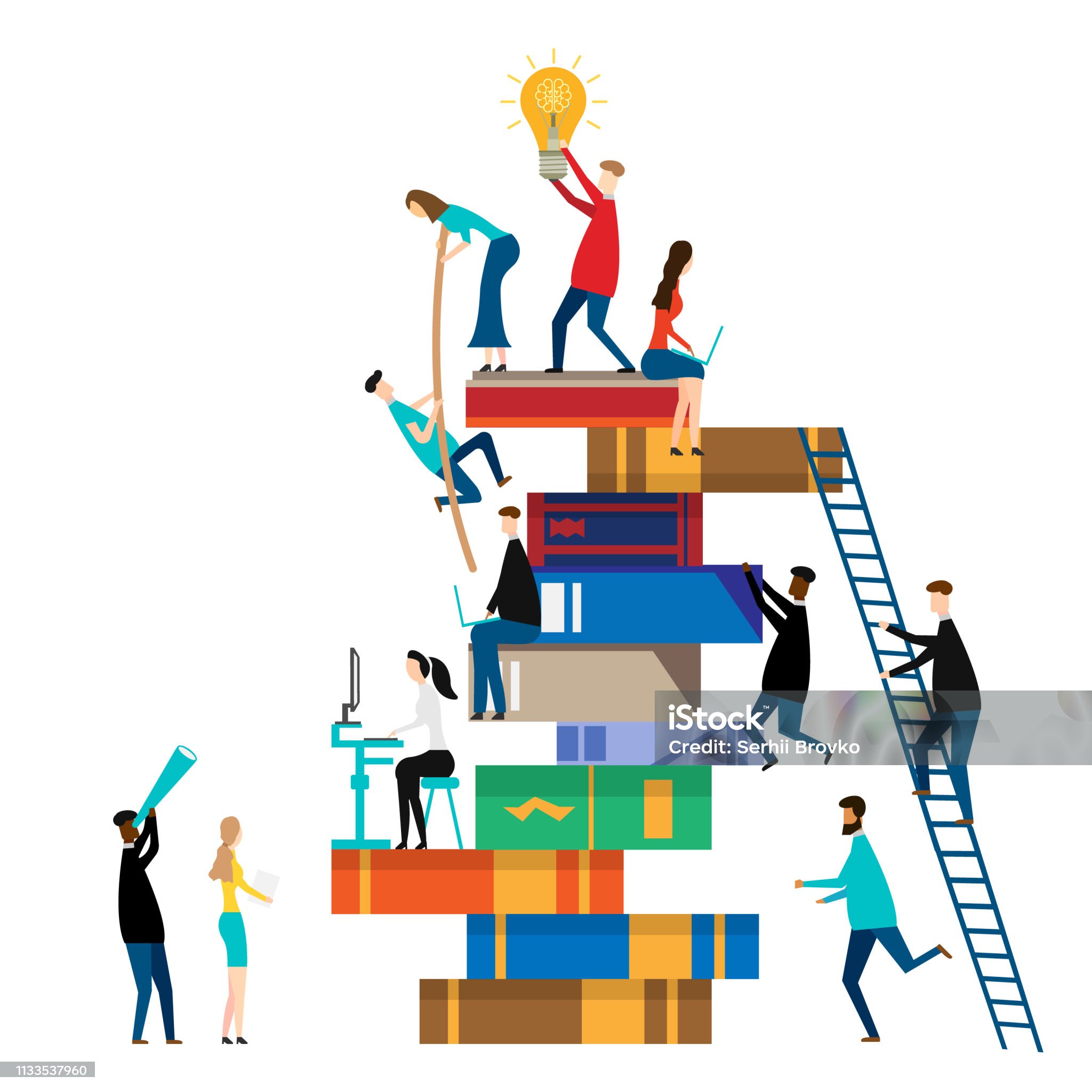 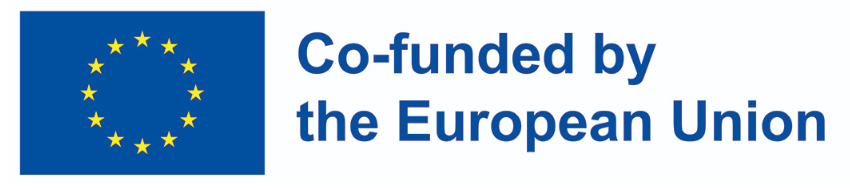 Funded by the European Union. Views and opinions expressed are however those of the author(s) only and do not necessarily reflect those of the European Union or OeAD-GmbH. Neither the European Union nor the granting authority can be held responsible for them.
LU1: The learning agreement and why it is Important
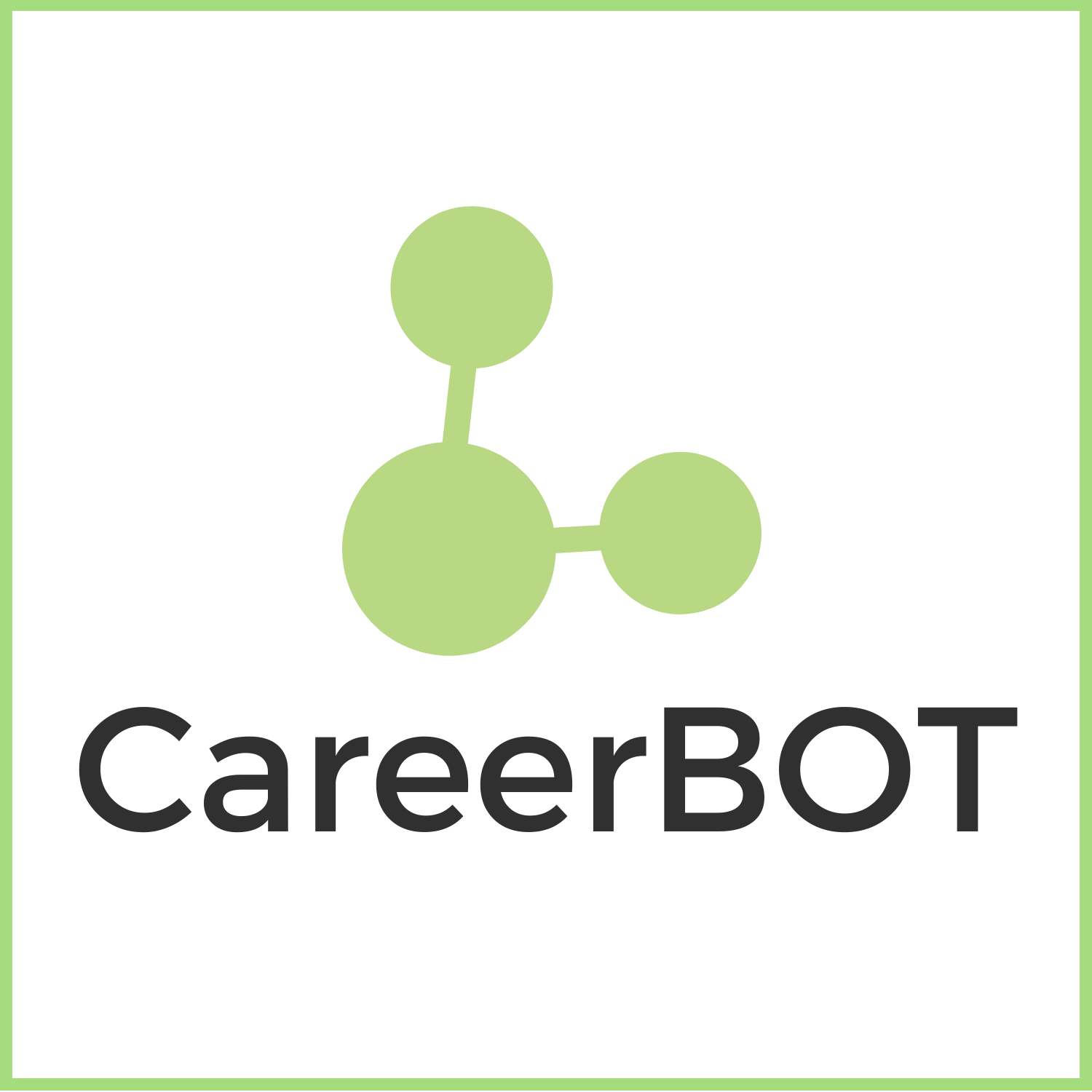 Introduction to the Training Reflection Diary
To enhance the learning experience of this training and reflect on key topics explored each participant will complete a training reflection diary. 
Practitioners should be familiar with this document and complete it throughout the training.  It is important to keep in mind that there is no right or wrong and practitioners should use this reflection template as a "diary" to which you entrust your experiences during the CareerBot Training. Some things to consider: 

Additional Documents for M5 include: 
•	Test experience with client
•	Training Reflection Diary
•	Expert talk preparation
•	Training Certificate
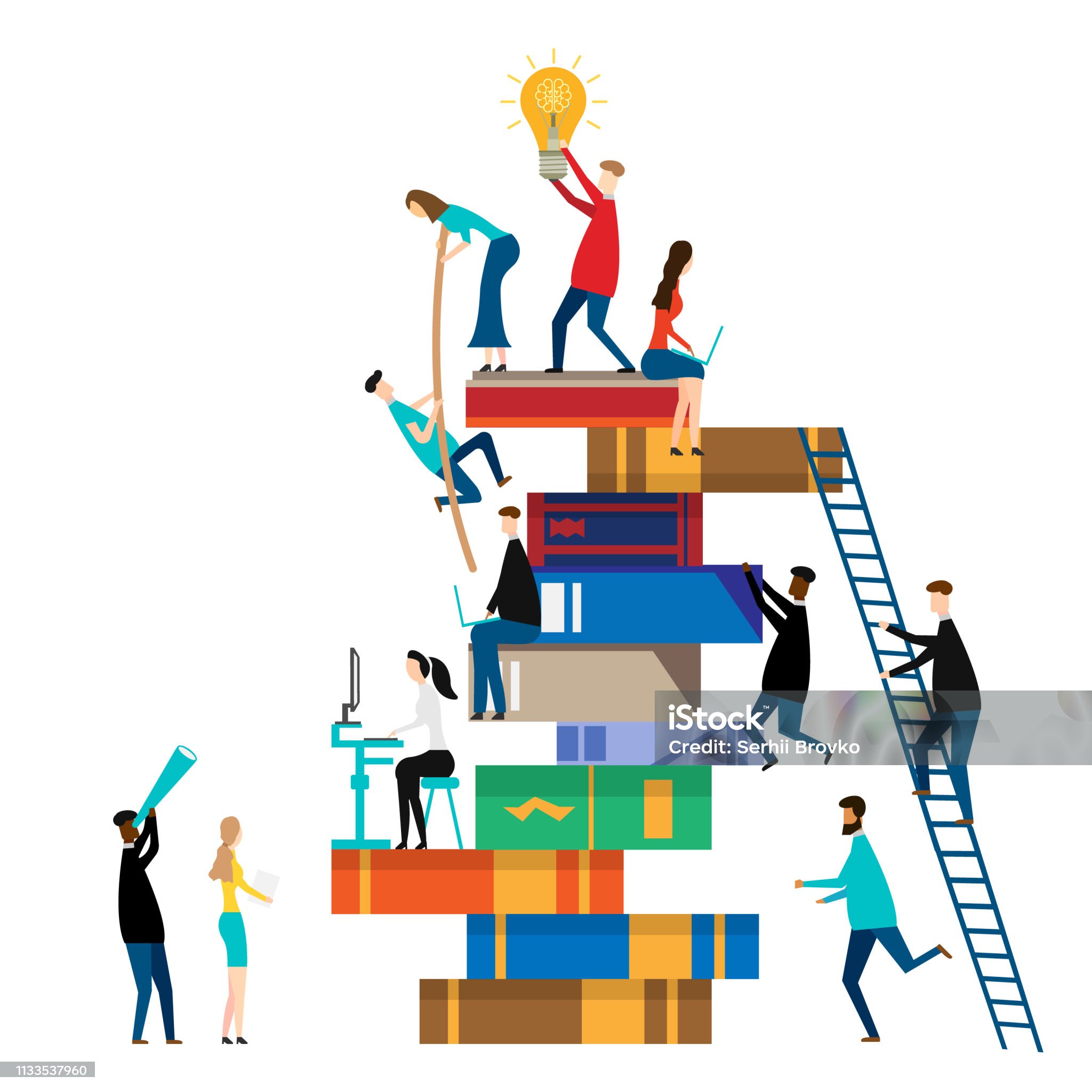 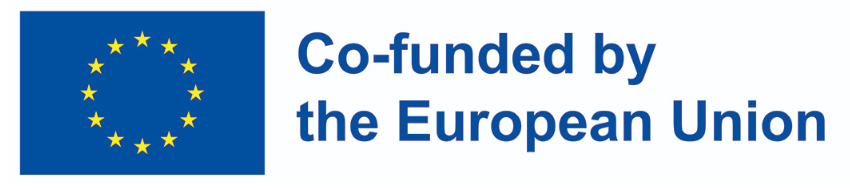 Funded by the European Union. Views and opinions expressed are however those of the author(s) only and do not necessarily reflect those of the European Union or OeAD-GmbH. Neither the European Union nor the granting authority can be held responsible for them.
LU1: The learning agreement and why it is Important
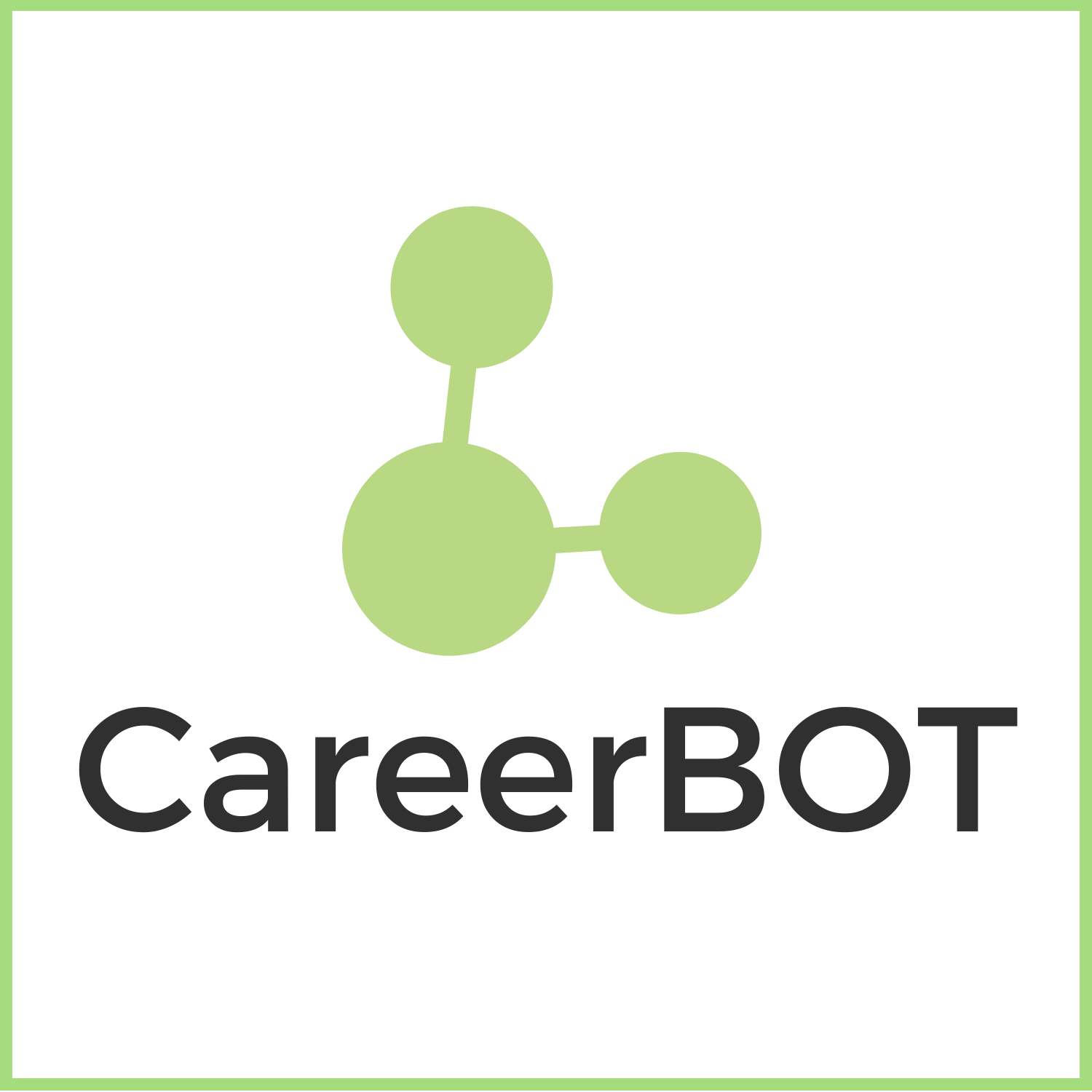 Step 2: Self-Directed Learning
Contextualising literature on CareerBot must be studied in the self-directed learning sessions, see content modules 1 and 2. Work on the exercises provided in those modules.
Self-directed learning is approximately 4 hours in total, including review of videos and material.
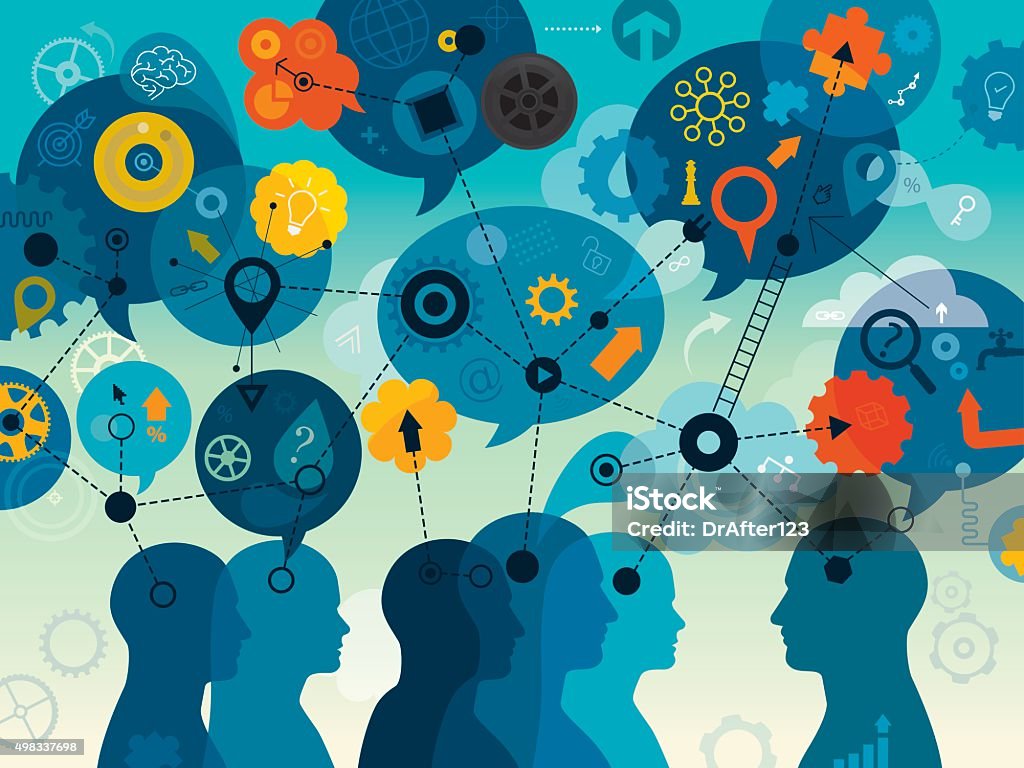 Step 3: Face-to-Face Training
Modules 3 and 4 are designed for a classical in-presence delivery or as a webinar with a facilitator. The recommended structure is 1 full training day or 2 webinars (7 hours in total) allowing time for participants to take notes of their learning, testing and evaluation as they go along in order to complete the Training Reflection Diary.
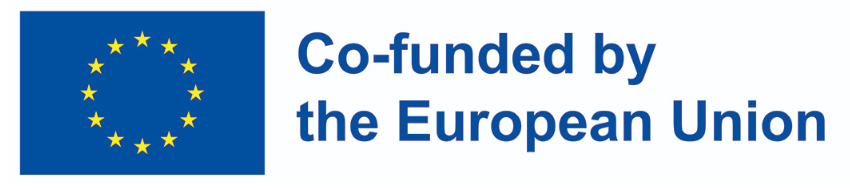 Funded by the European Union. Views and opinions expressed are however those of the author(s) only and do not necessarily reflect those of the European Union or OeAD-GmbH. Neither the European Union nor the granting authority can be held responsible for them.
LU1: The learning agreement and why it is Important
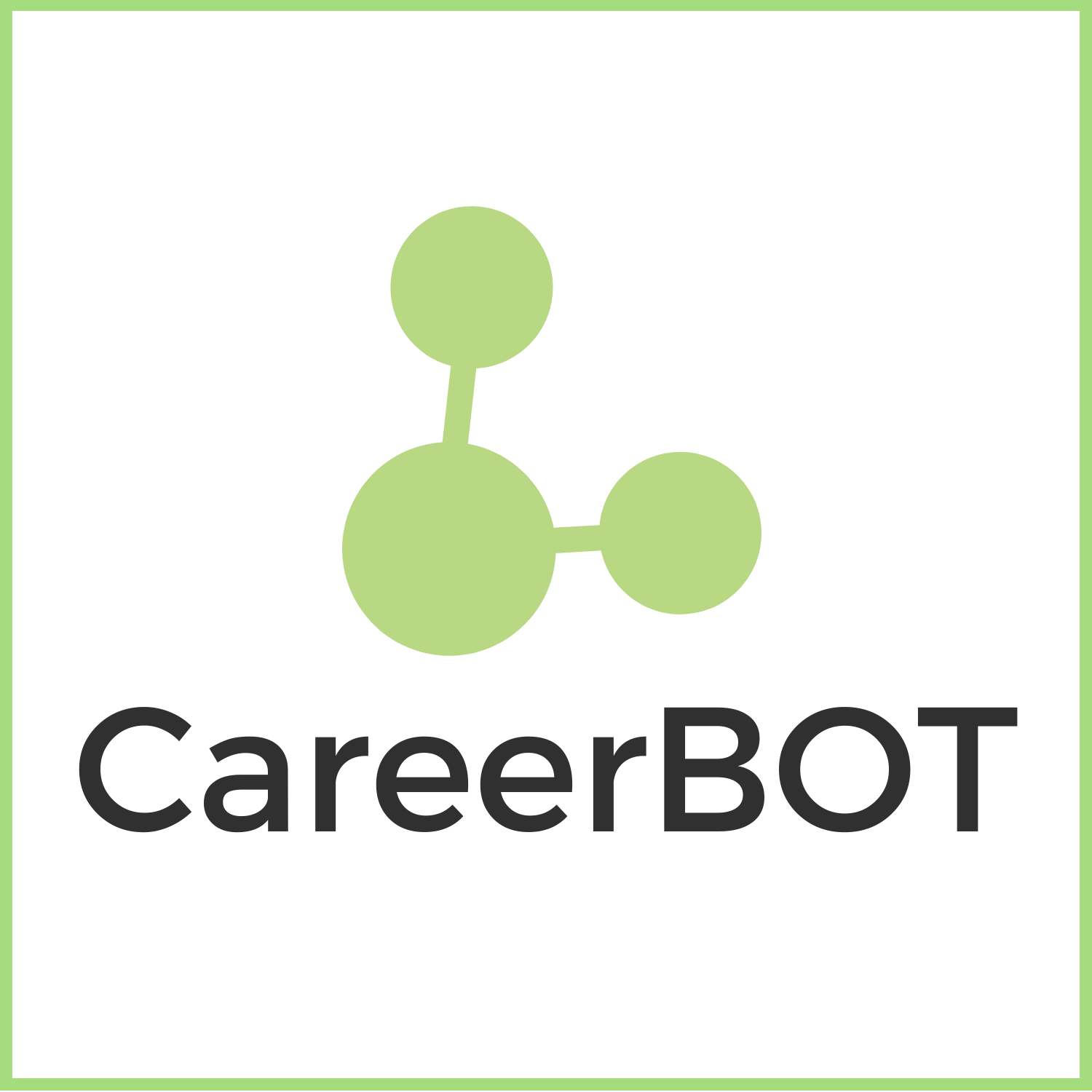 Step 4: Transfer into Practice
After completion of the face-to-face unit, participants should invest around 5 additional hours for this practical exercise to be able to use the CareerBot in your daily practice with clients and field of work. 
Please create at least one test experience with client and highlight the features of CareerBot you used to demonstrate the benefits of its use for the particular situation of that person.
Step 5: Final Assessment and Feedback
An expert talk review of your learning during the completion of the CareerBot curriculum, will help us understand your learning process and gather any suggestions to improve both the training curriculum and the CareerBot itself. 

The expert talk will consist of a meeting with the project coordinators and other practitioners who completed the training, to ensure exchange of ideas, discussions and useful feedback gathering for the organisations involved in the CareerBot project.
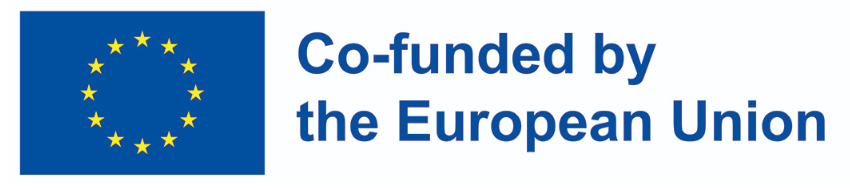 Funded by the European Union. Views and opinions expressed are however those of the author(s) only and do not necessarily reflect those of the European Union or OeAD-GmbH. Neither the European Union nor the granting authority can be held responsible for them.
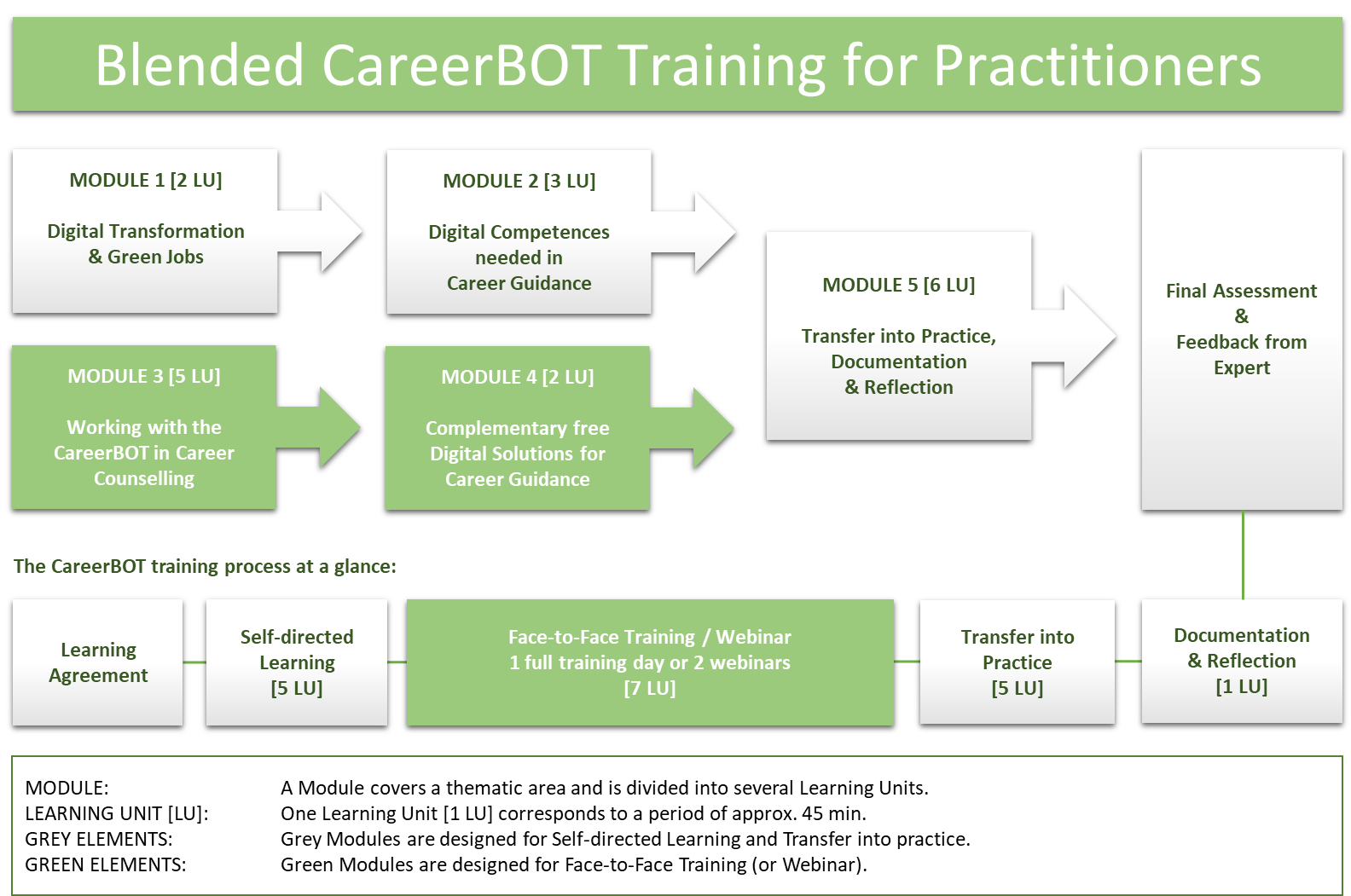 LU1: The learning agreement and why it is Important
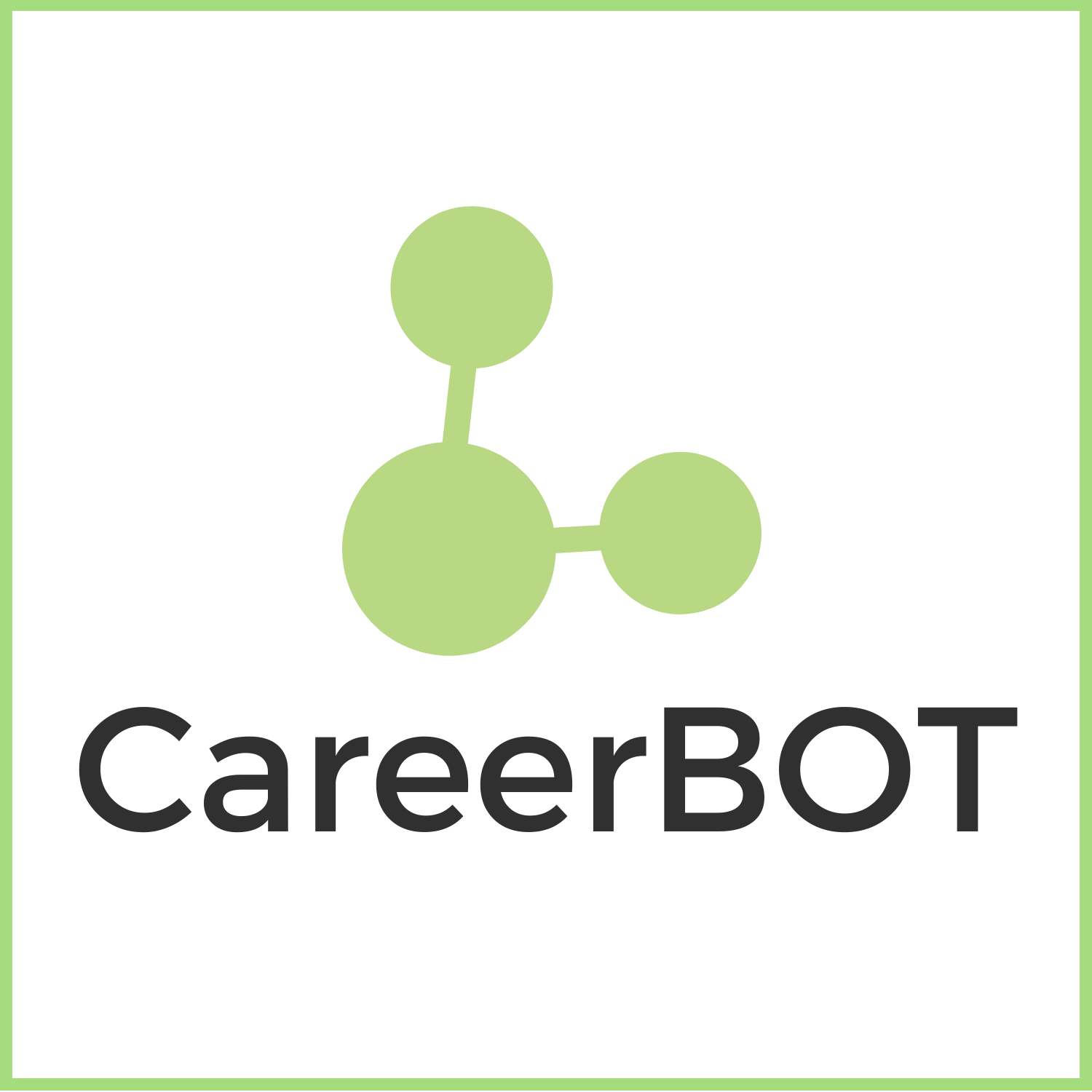 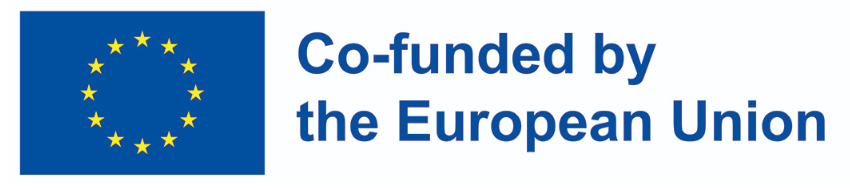 Funded by the European Union. Views and opinions expressed are however those of the author(s) only and do not necessarily reflect those of the European Union or OeAD-GmbH. Neither the European Union nor the granting authority can be held responsible for them.
Resources for M5-LU1:
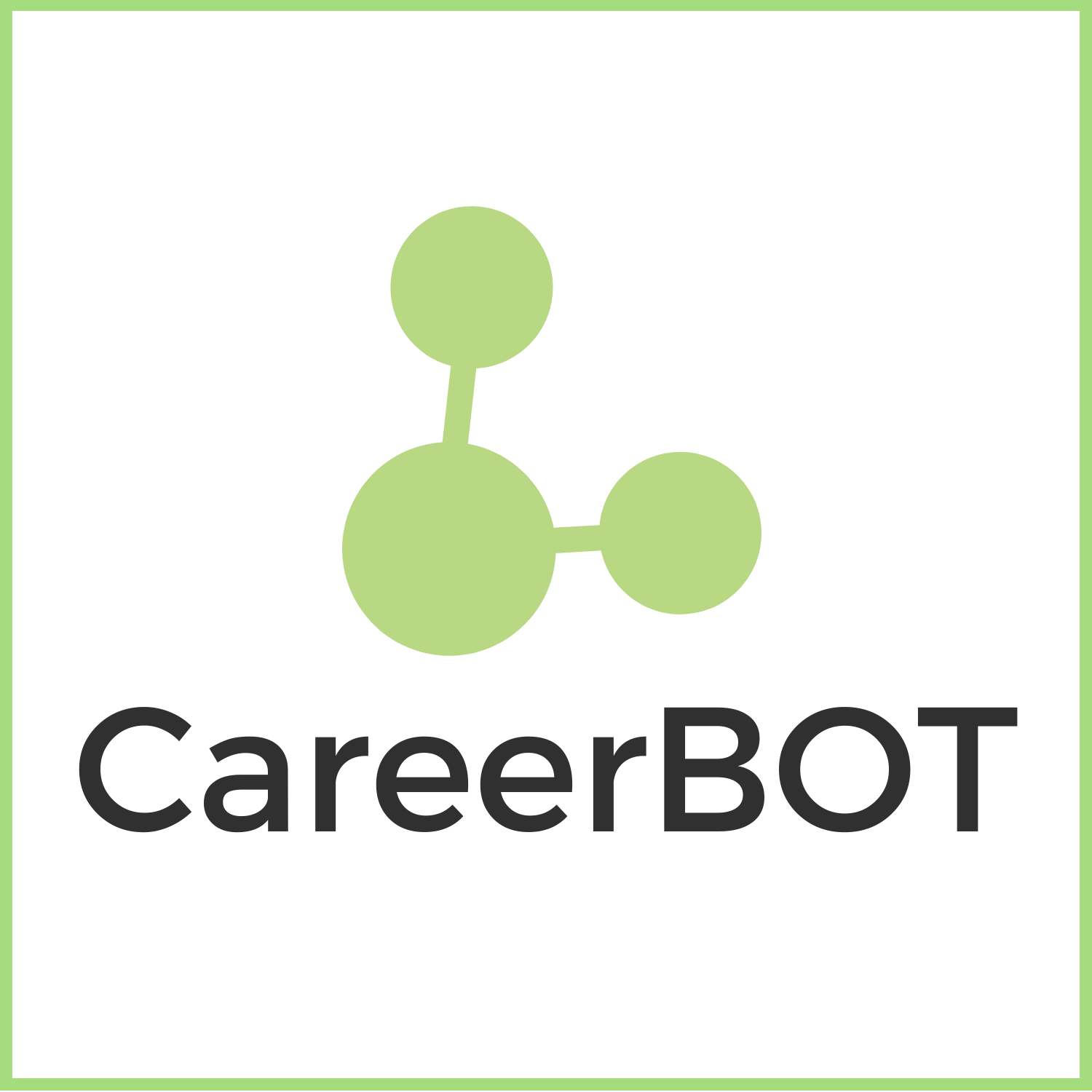 The following learning material is provided:
M5-LU1-01 – PPT Slides and M5 Word Document  
M5-LU1-02 – Learning Agreement
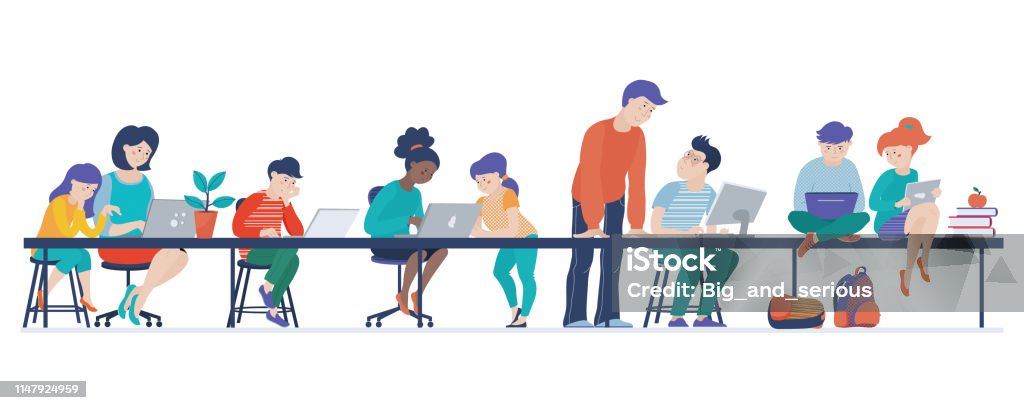 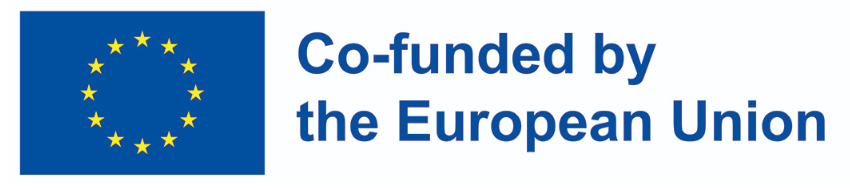 Funded by the European Union. Views and opinions expressed are however those of the author(s) only and do not necessarily reflect those of the European Union or OeAD-GmbH. Neither the European Union nor the granting authority can be held responsible for them.
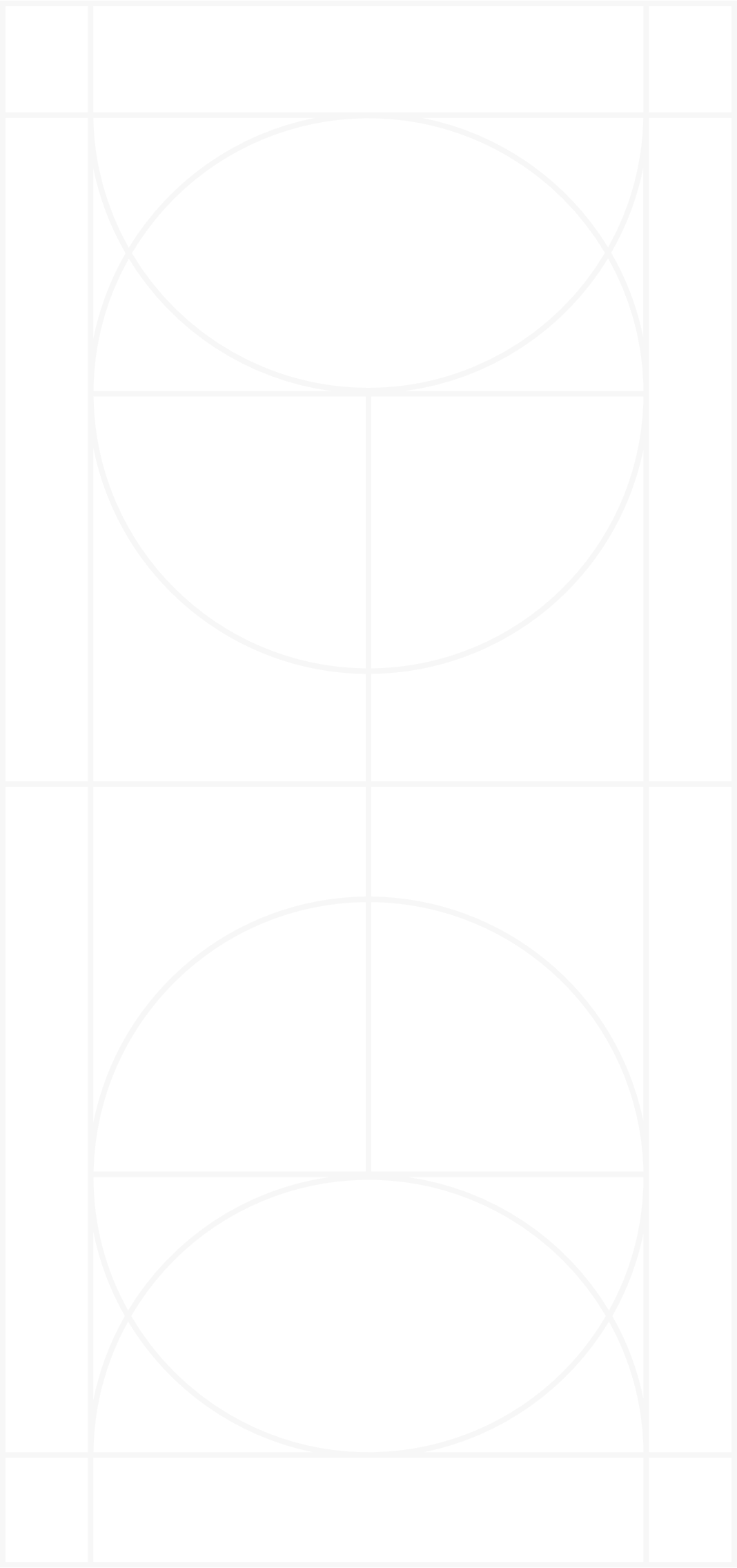 Learning Unit 2
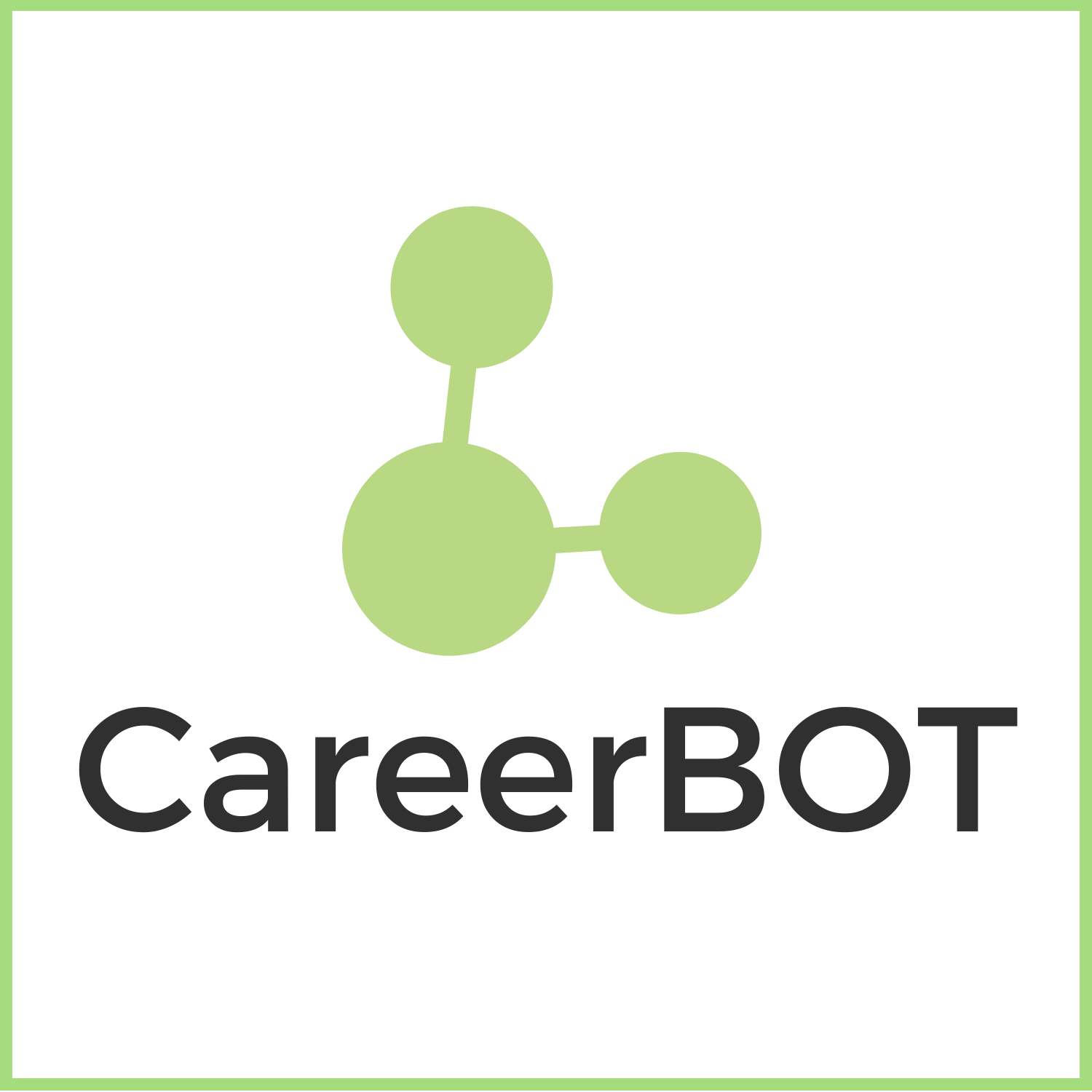 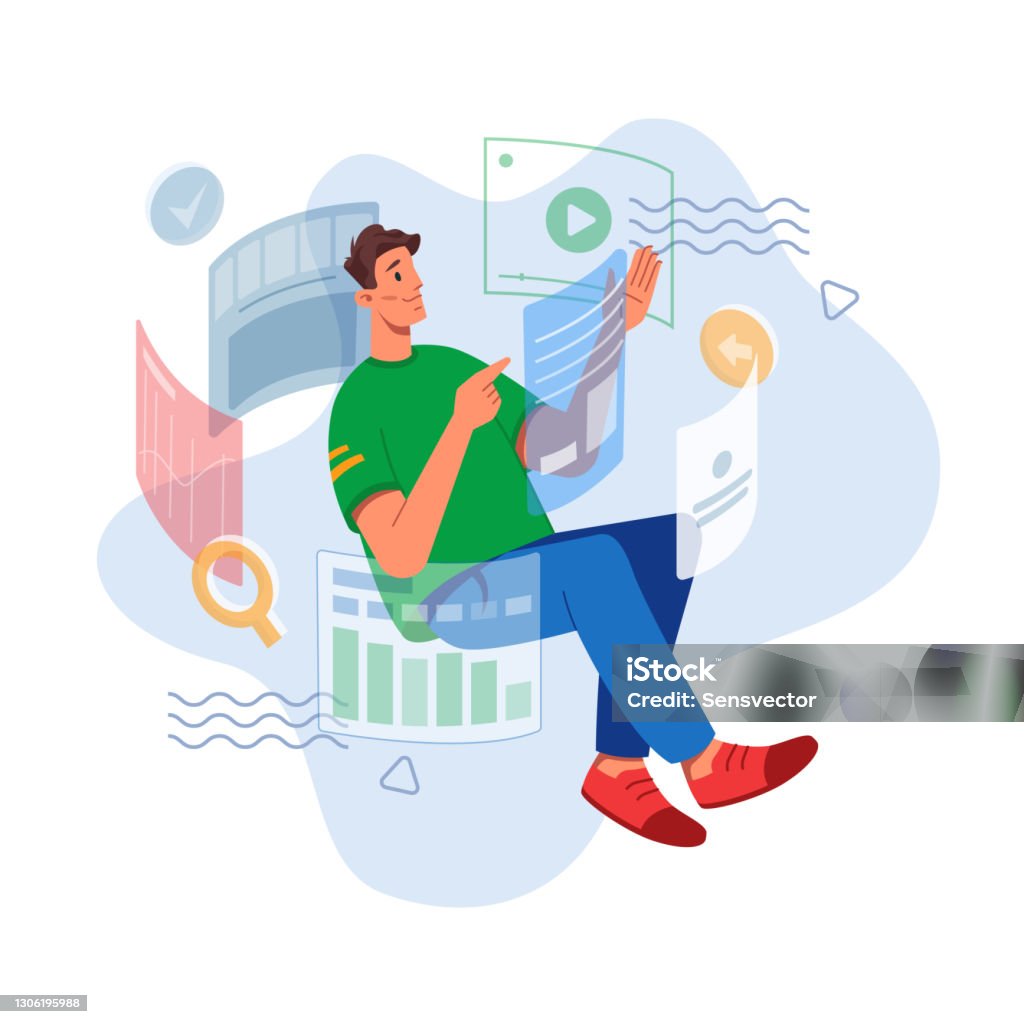 Let‘s explore LU 2:
Transfer into Practice: Evolving Career Guidance Approaches
to learn more about the Career Guidance in the context of Digitalisation and how it has evolved
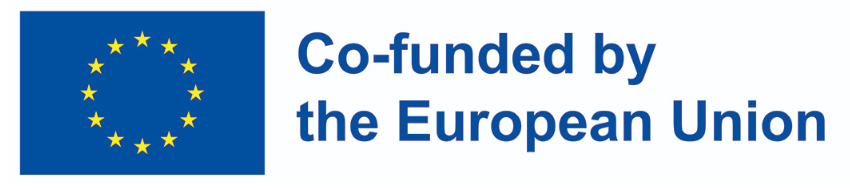 Funded by the European Union. Views and opinions expressed are however those of the author(s) only and do not necessarily reflect those of the European Union or OeAD-GmbH. Neither the European Union nor the granting authority can be held responsible for them.
LU2: Learning Outcomes
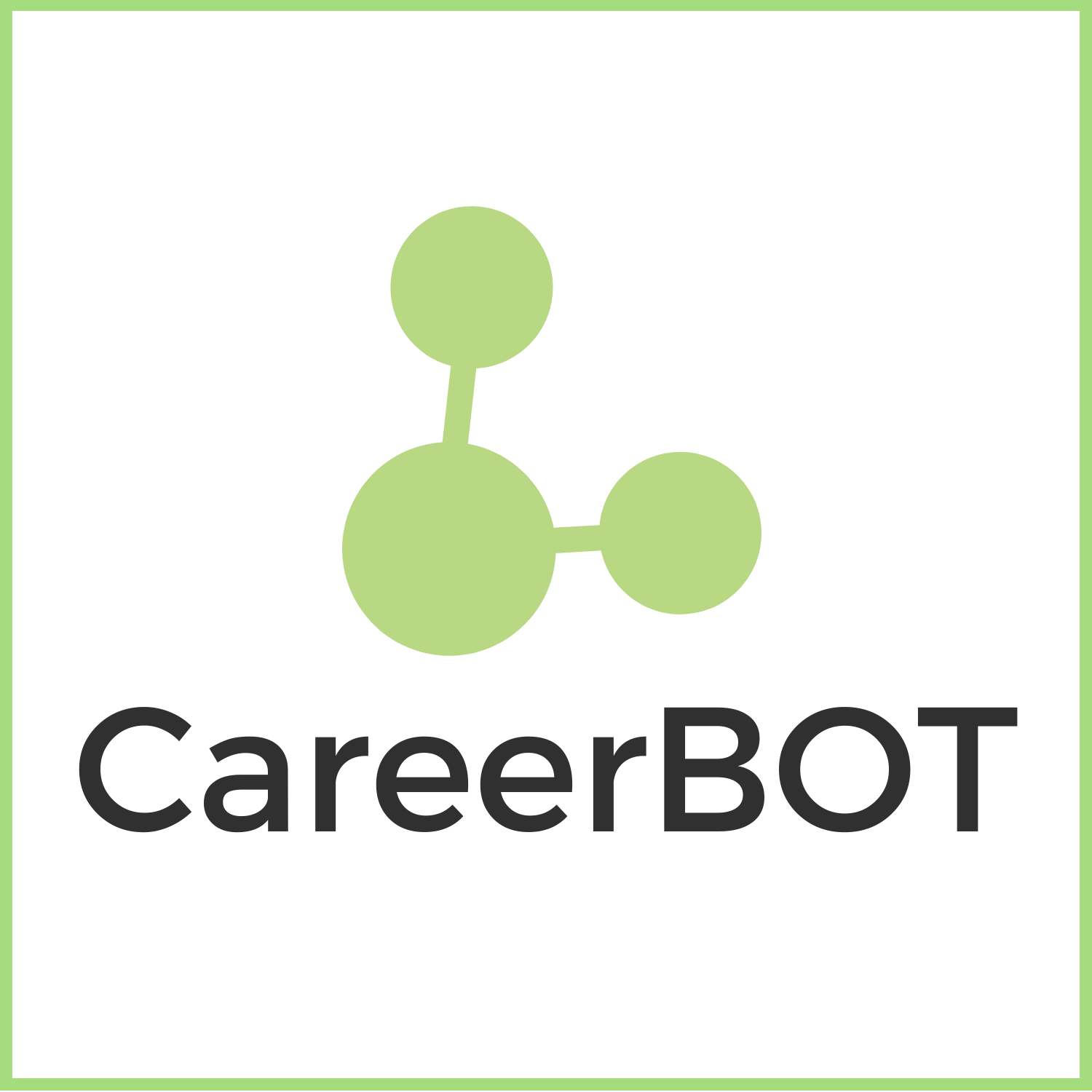 LU 2 offers space for you to reflect on the content and experience of the training methodology and curriculum and consolidate the learnings of M1-M4
By Completing this LU you will understand:
How Career Guidance Approaches can be contextualised withing a digital landscape.  
How to identify the potential gaps in Career Guidance particularly in a changing world of work. 
How Career Guidance can be more accessible through digital solutions.
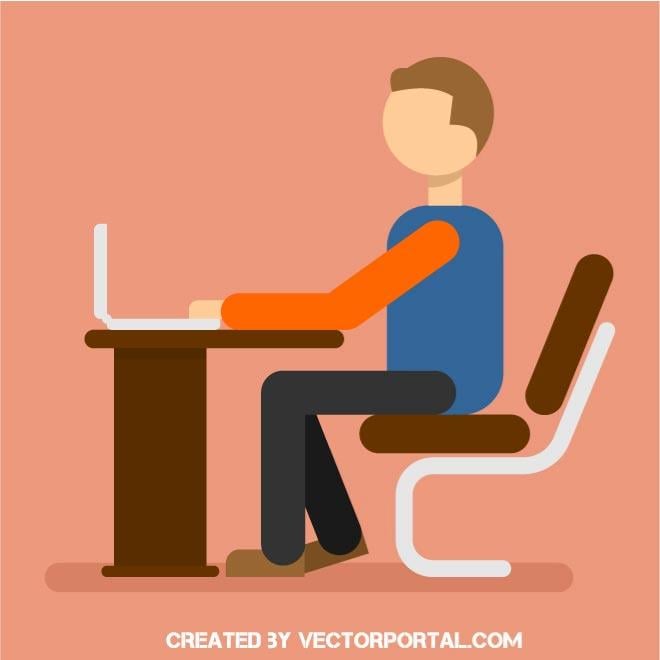 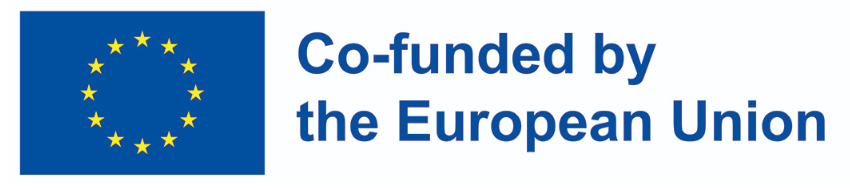 Funded by the European Union. Views and opinions expressed are however those of the author(s) only and do not necessarily reflect those of the European Union or OeAD-GmbH. Neither the European Union nor the granting authority can be held responsible for them.
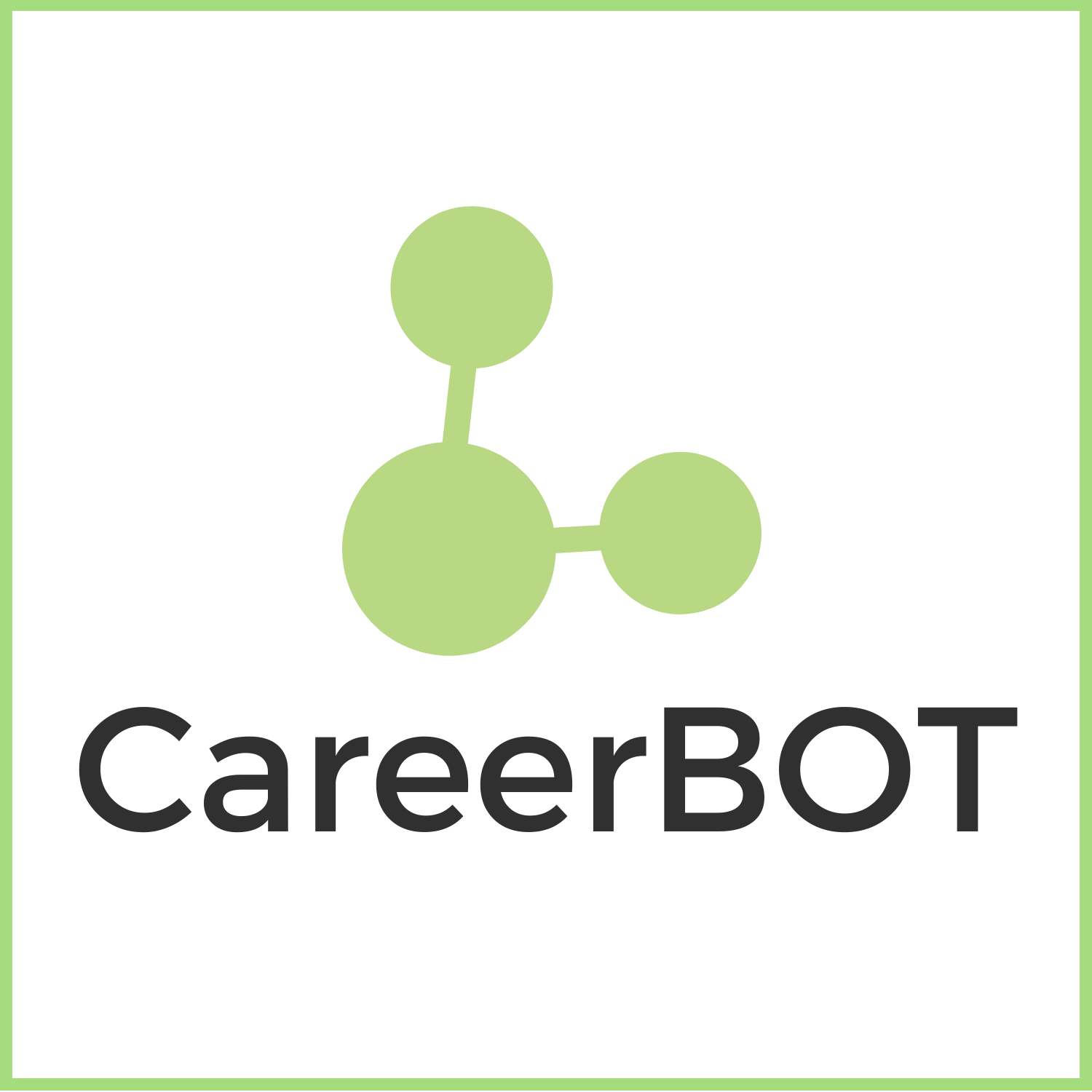 LU2: Transfer into Practice: Evolving Career Guidance Approaches
Context
What is Career Guidance ?
Career guidance refers to services intended to assist people of any age and at any  point throughout their lives to make educational, training and occupational choices  and to manage their careers.

Good Career Guidance should:
Help people to reflect on their ambitions, interests, qualifications and abilities.
Help them to understand the labour market and education systems and relate  this to what they know about themselves. 
Comprehensive career guidance tries to teach people to plan and make decisions about work and learning.
Outcomes of guidance include learning and skills, training participation and employment (OECD)

(Revisit M2 for more information)
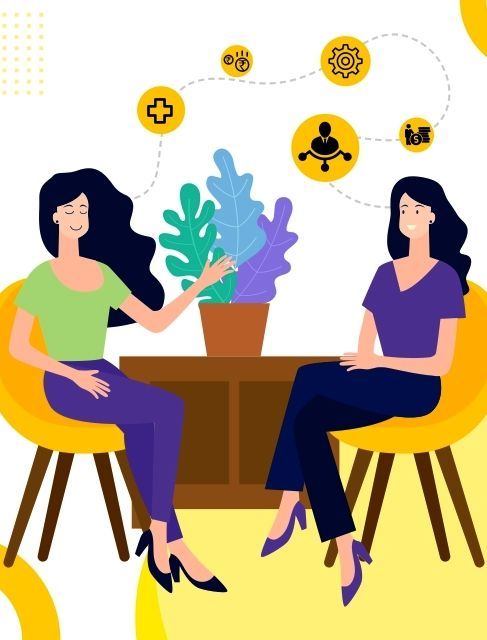 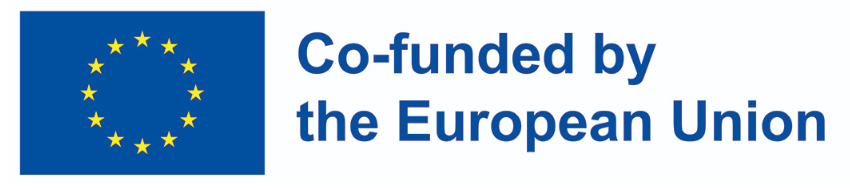 Funded by the European Union. Views and opinions expressed are however those of the author(s) only and do not necessarily reflect those of the European Union or OeAD-GmbH. Neither the European Union nor the granting authority can be held responsible for them.
LU2: Transfer into Practice: Evolving Career Guidance Approaches
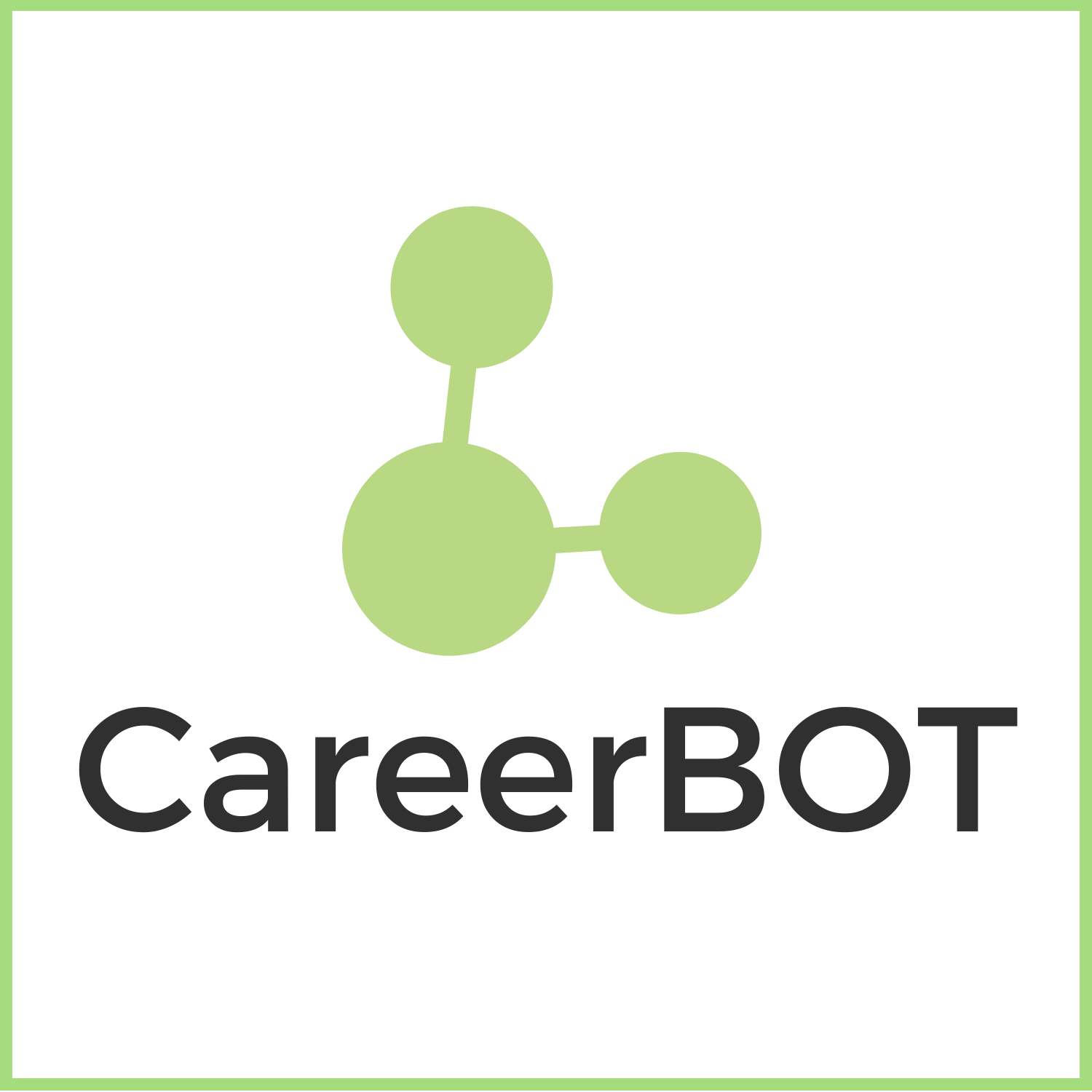 Why introduce digital tools to Career Guidance?
The changing nature of work, and the need for greater accessibility:

Career guidance is particularly significant given the changing patterns of work and  the need for reskilling in the context of life-long learning, and there are significant gaps which exist in adults’ access to career guidance (OECD). 

To improve access:
Innovative and more diverse delivery methods can be used to widen access to career guidance and the development of self-awareness and improved decision making in the process, such as Information & Communications Technology (ICT) or Artifical Intelligence (AI). e.g. CareerBOT
AI needs to be seen as part of a wider suite of delivery methods and integrated with face-to-face methods.
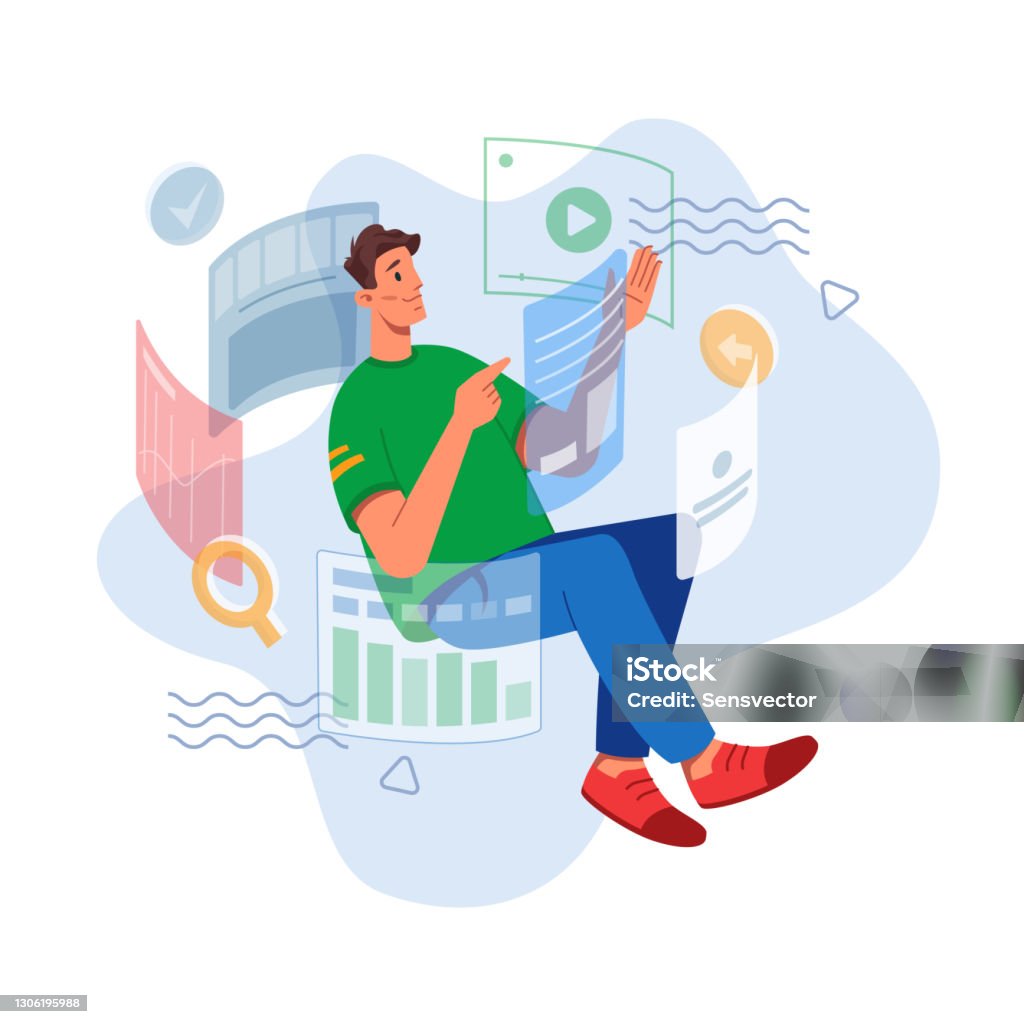 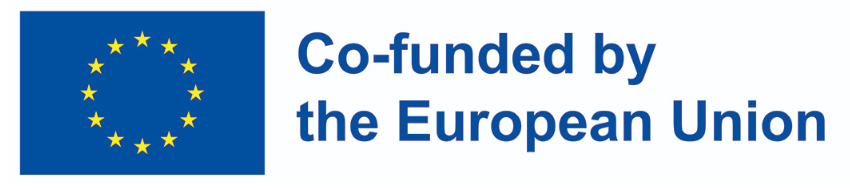 Funded by the European Union. Views and opinions expressed are however those of the author(s) only and do not necessarily reflect those of the European Union or OeAD-GmbH. Neither the European Union nor the granting authority can be held responsible for them.
LU2: Transfer into Practice: Evolving Career Guidance Approaches
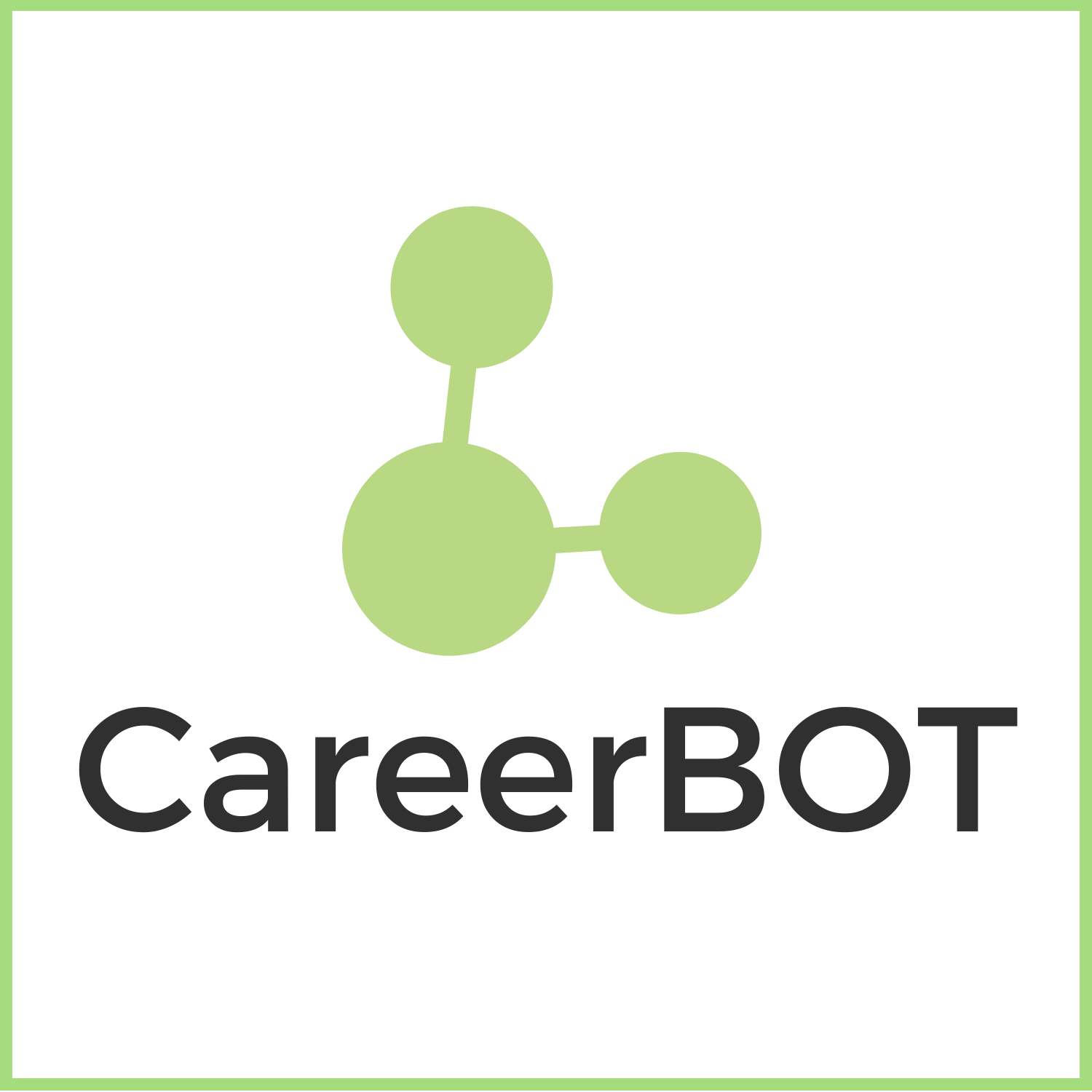 What are the benefits of using AI in Career Guidance?
Self assessment and self awareness development e.g. CareerBOT

Opportunity awareness including databases of learning and work opportunities e.g. ESCO 

Decision learning including systems that let users match their personal profiles to learning or work opportunities. 

Transition learning – help users implement decisions including support in developing action plans, CV preparation, completing application forms, preparing for job interviews.
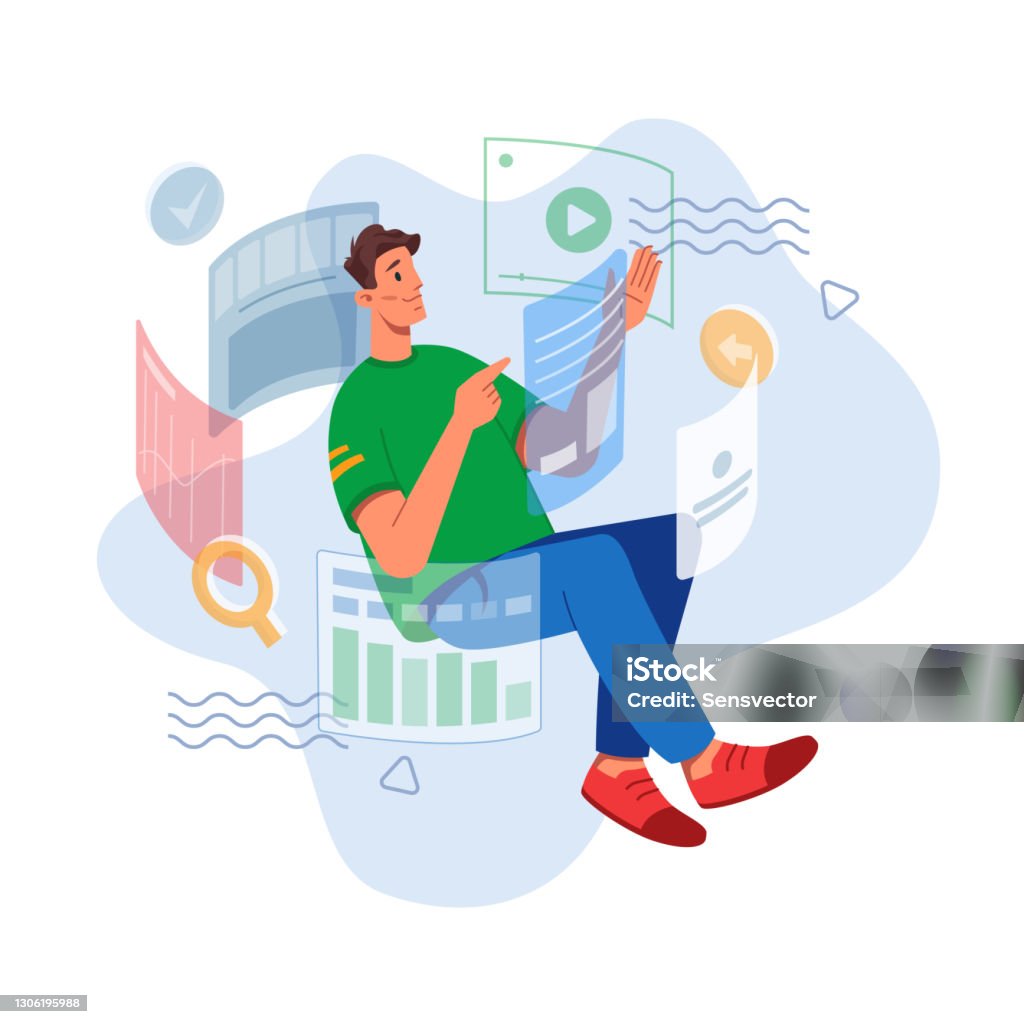 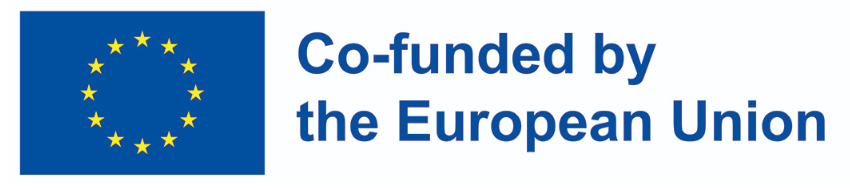 Funded by the European Union. Views and opinions expressed are however those of the author(s) only and do not necessarily reflect those of the European Union or OeAD-GmbH. Neither the European Union nor the granting authority can be held responsible for them.
LU2: Transfer into Practice: Evolving Career Guidance Approaches
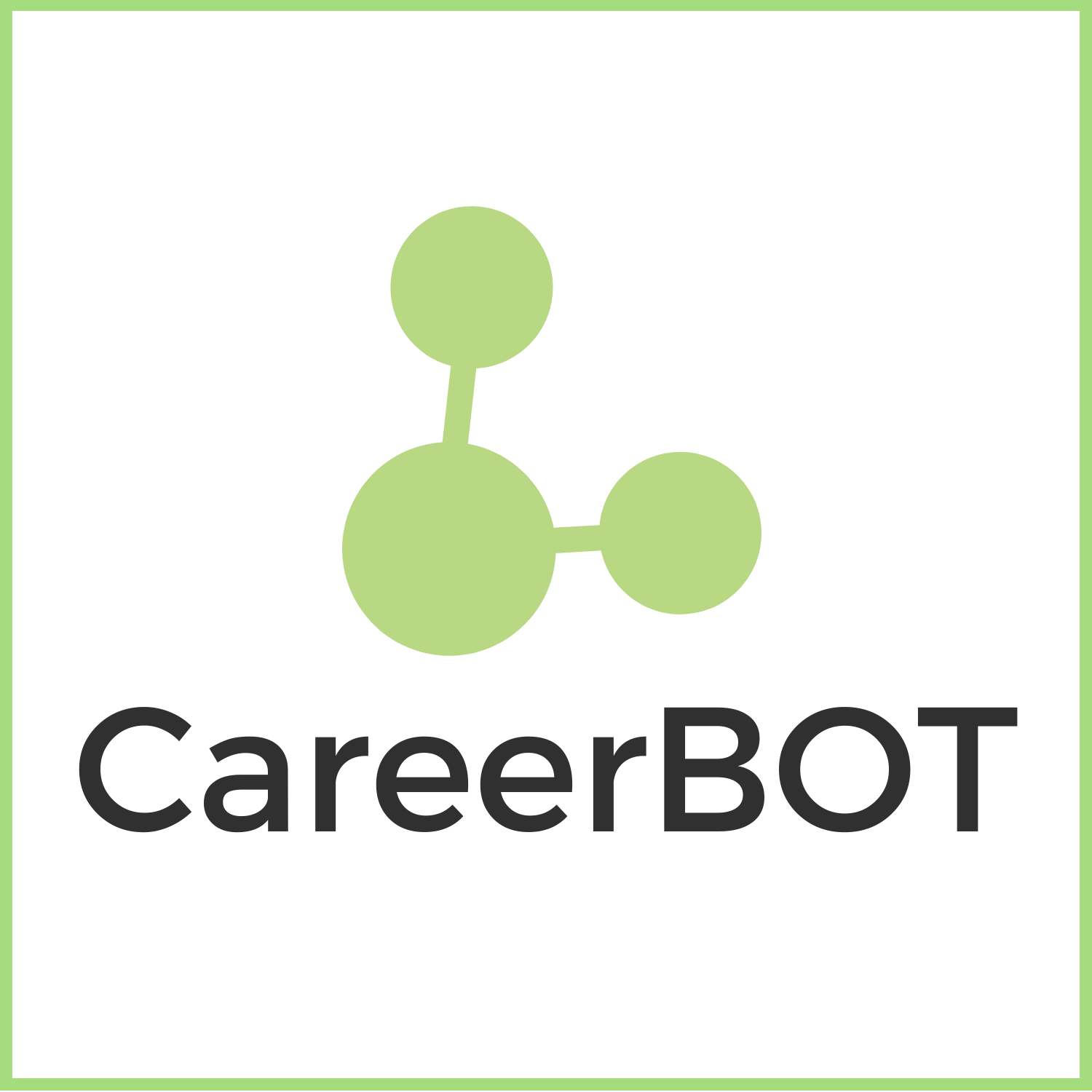 Recap: Chatbots in Career Guidance
Chatbots can provide immediate and personalized information to users, 24 hours a day and can also be accessed easily and conveniently, making them a useful tool for individuals who may face barriers a to accessing other forms of career advice, guidance, and counselling e.g. persons with disabilities. 

Chatbots and utilising digital solutions can enhance key digital competences as outlined in the DigiComp Framework. 

When introducing Chatbots to service users’ practitioners should consider carrying out an assessment of users’ needs and indicate the additional resources and services which might best meet them; be available for brief interventions to help them review what they have learned from these resources and services; and be available for longer interviews for those who need them.
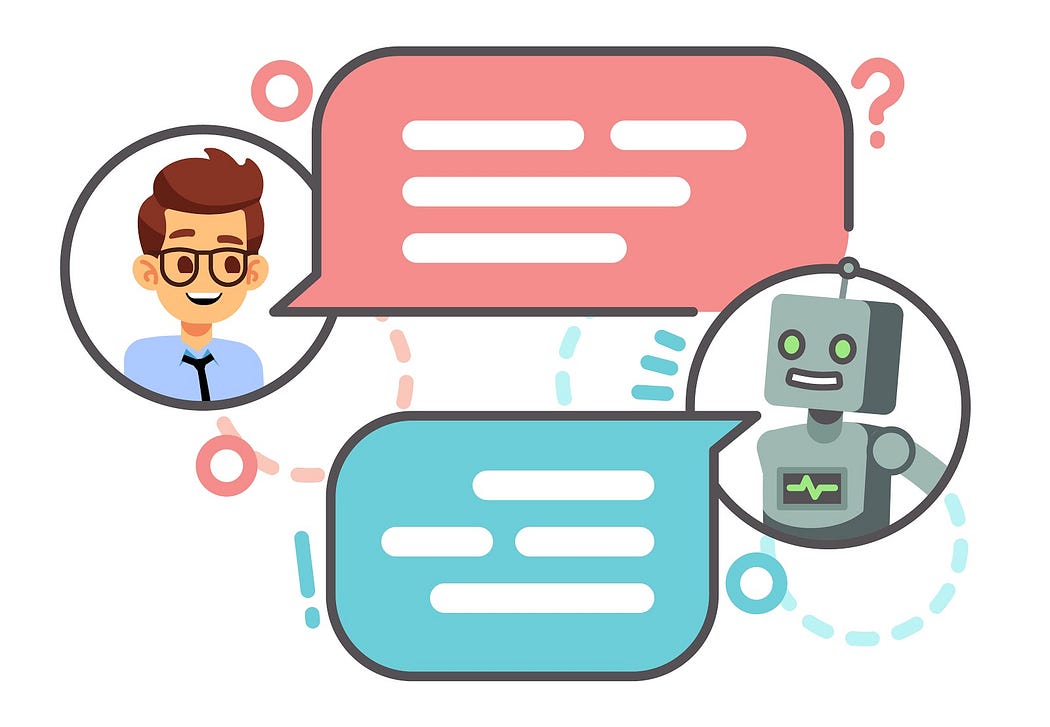 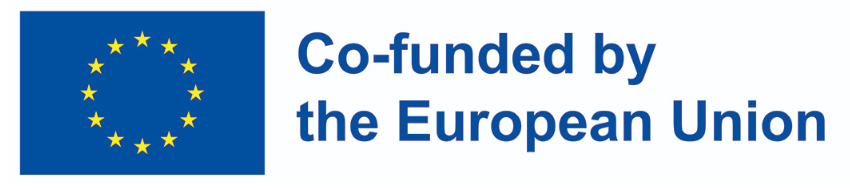 Funded by the European Union. Views and opinions expressed are however those of the author(s) only and do not necessarily reflect those of the European Union or OeAD-GmbH. Neither the European Union nor the granting authority can be held responsible for them.
LU2: Transfer into Practice: Evolving Career Guidance Approaches
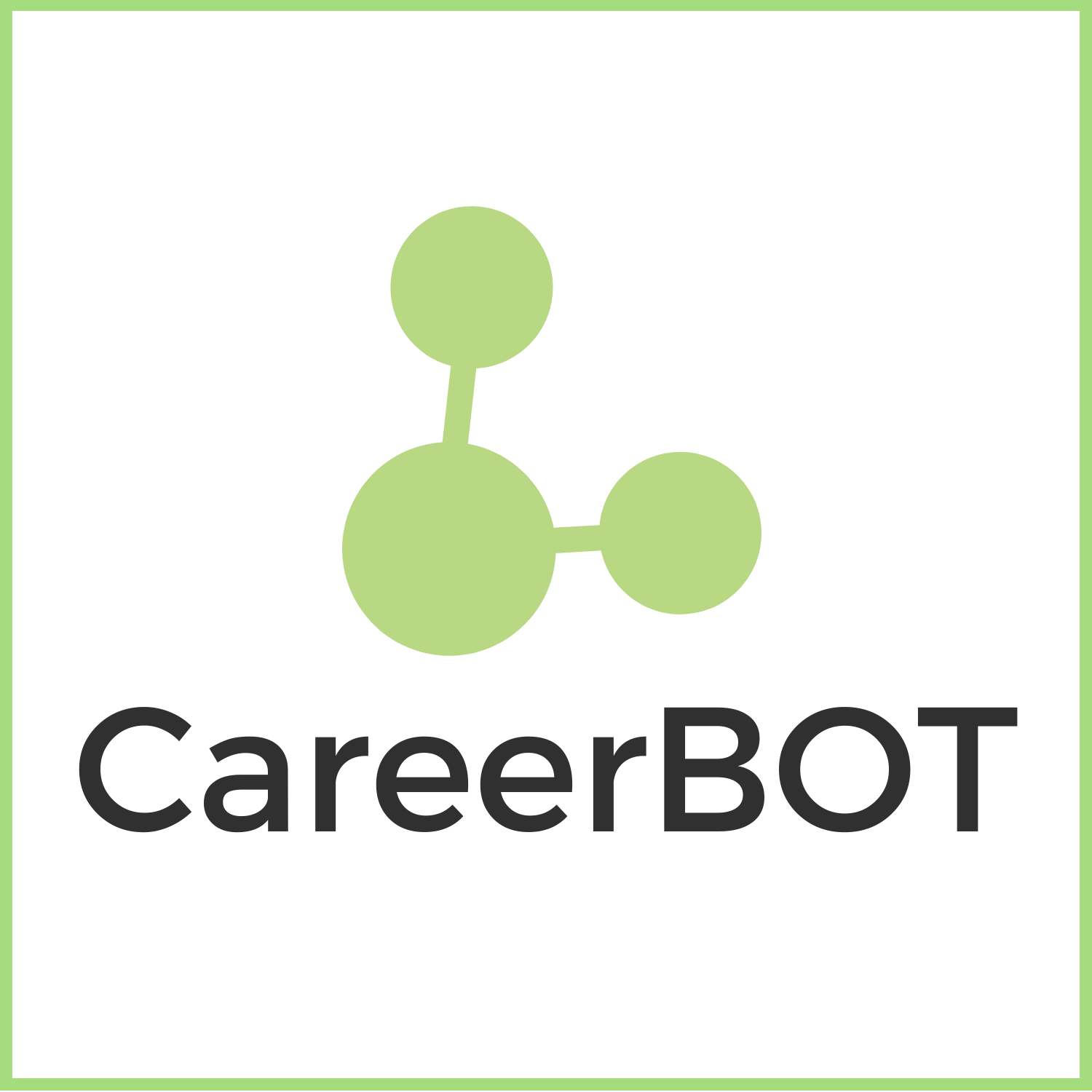 Skills gap for future green jobs (M1), how can Guidance approaches address this?
Increase awareness among clients about green jobs.
Emphasizing  the potential of green jobs.
An increasing emphasis on building the green economy provides excellent employment opportunities for young people seeking their first Job and can support access to further education and training in Green Skills. 
Get familiar with European initiatives to address the skills gap for green jobs e.g. The Green Jobs for Youth Pact, The European Green Deal Skills initiative (M1 LU2).
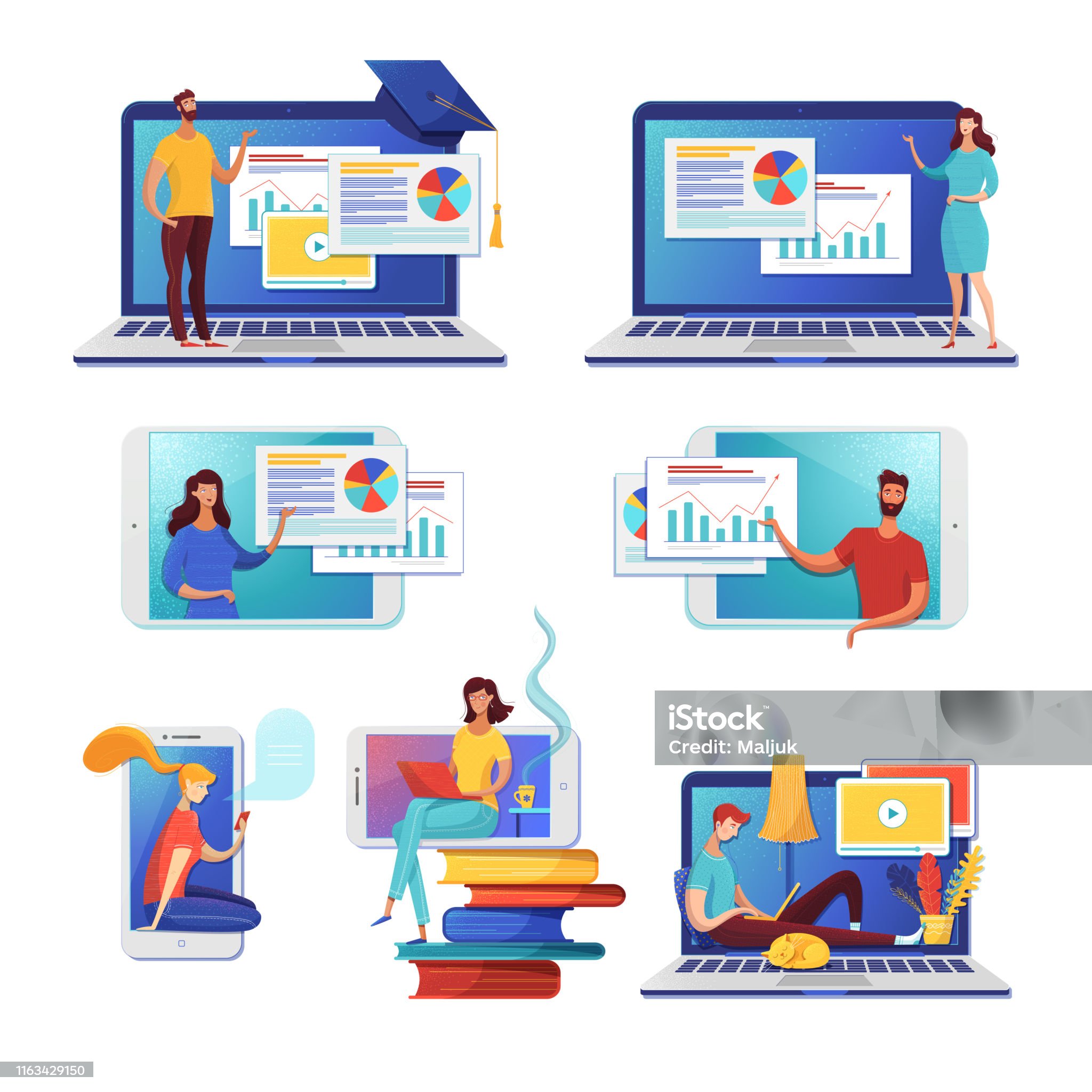 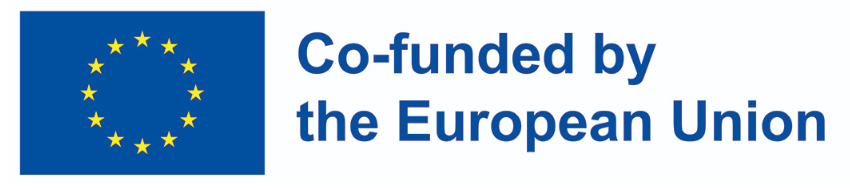 Funded by the European Union. Views and opinions expressed are however those of the author(s) only and do not necessarily reflect those of the European Union or OeAD-GmbH. Neither the European Union nor the granting authority can be held responsible for them.
Resources for M5-LU2:
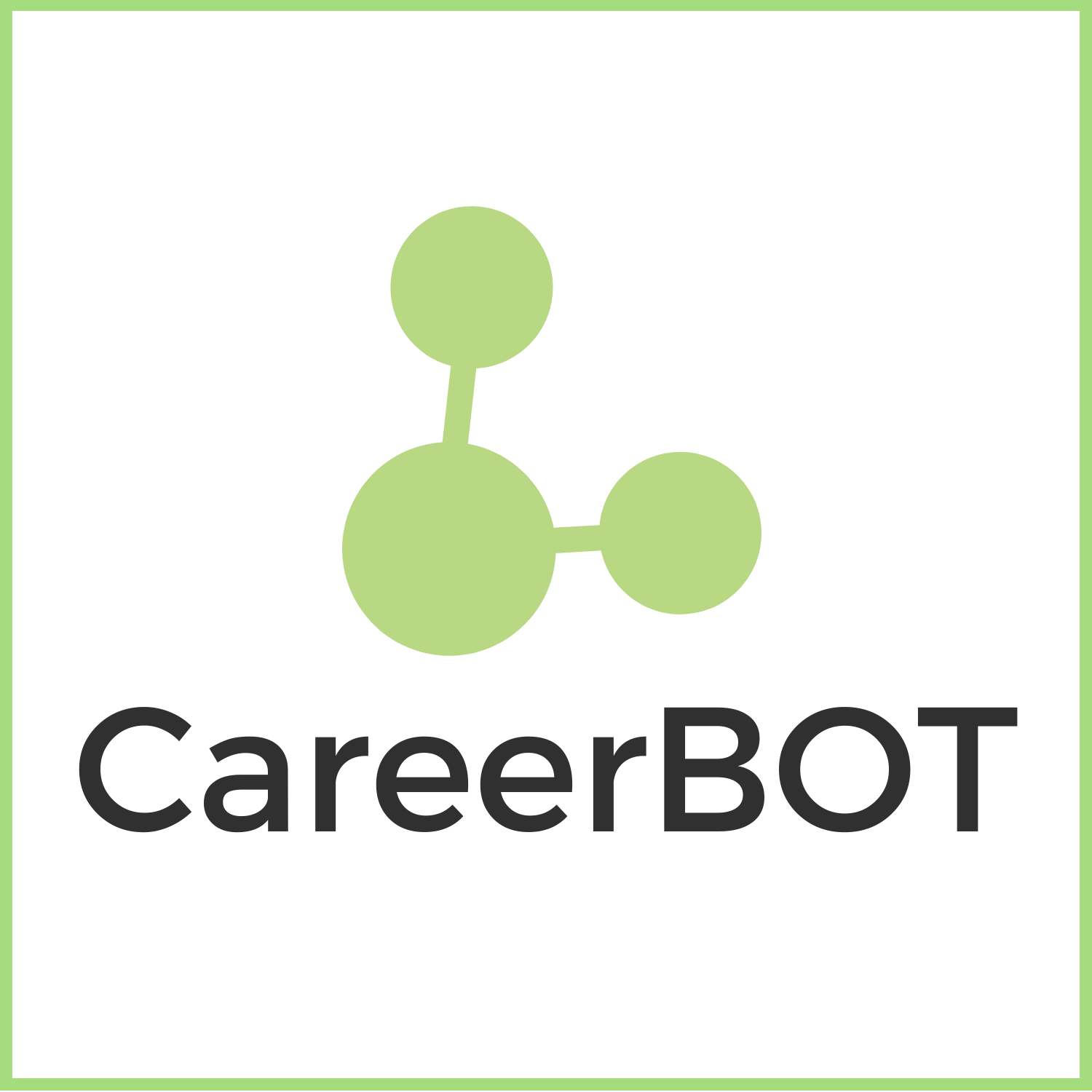 The following learning material is provided:
M5-LU2-01 – PPT and M5 word document 
M5-LU2-02 – Module 1, 2 and 3 materials
M5-LU2-03 –M5-LU2-04 – CareerBot YouTube material
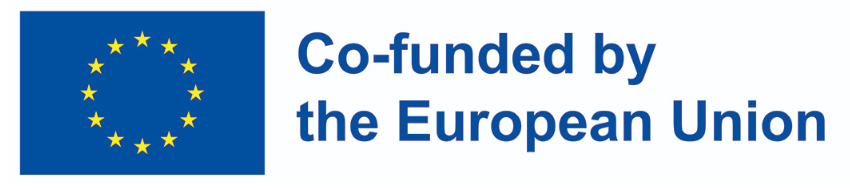 Funded by the European Union. Views and opinions expressed are however those of the author(s) only and do not necessarily reflect those of the European Union or OeAD-GmbH. Neither the European Union nor the granting authority can be held responsible for them.
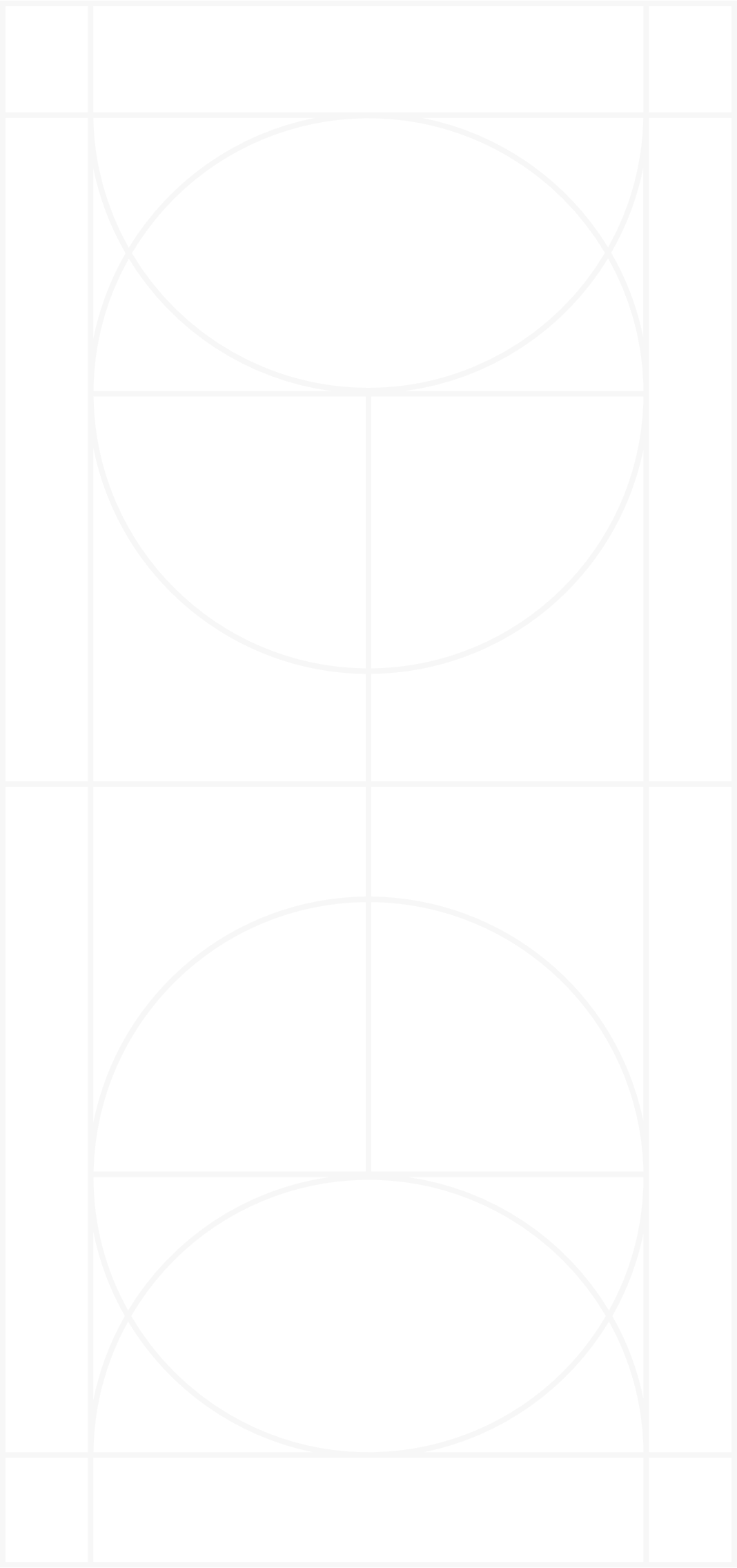 Learning Unit 3
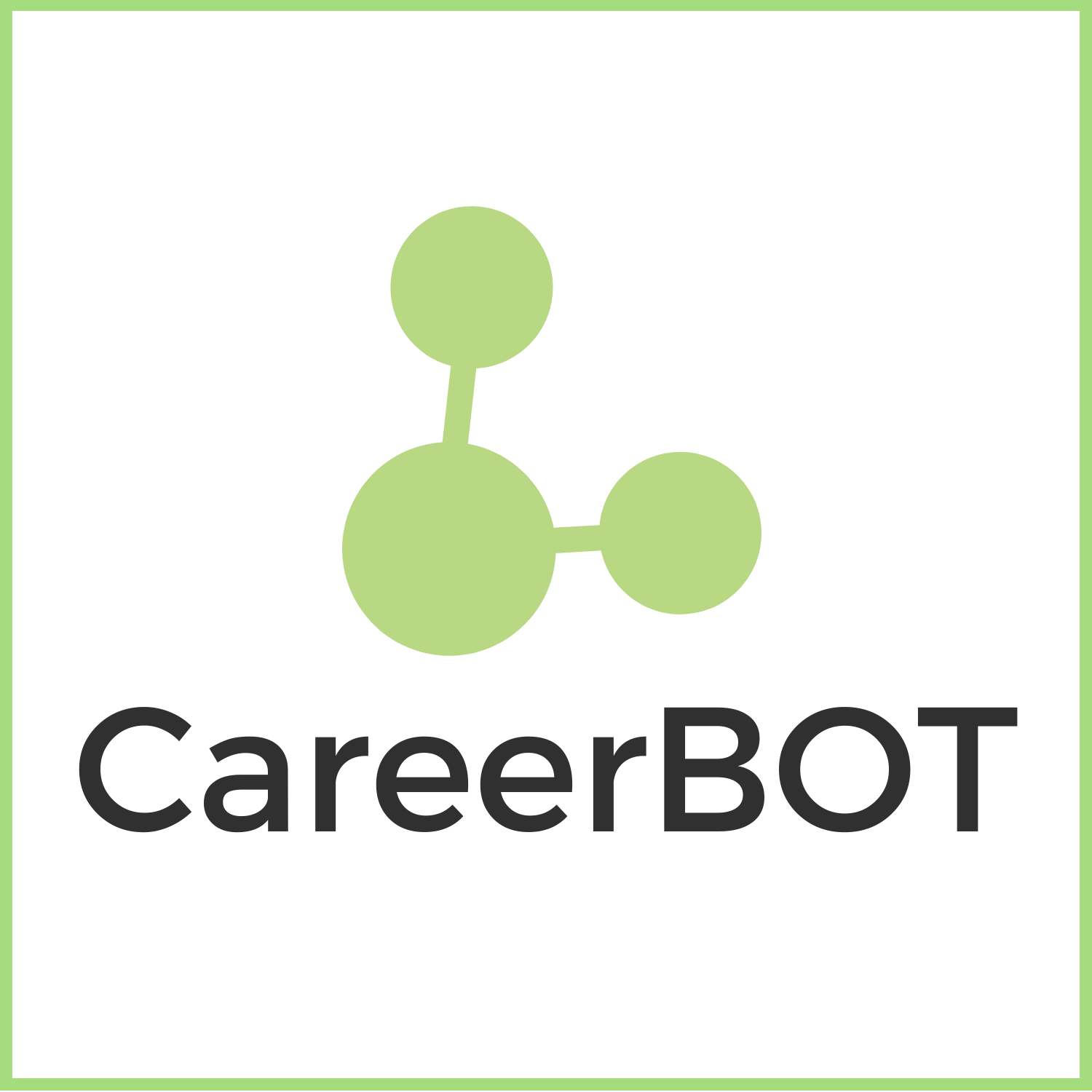 Let‘s explore LU 3:
Transfer into Practice: Before a Counselling Session: Test Experience with Client
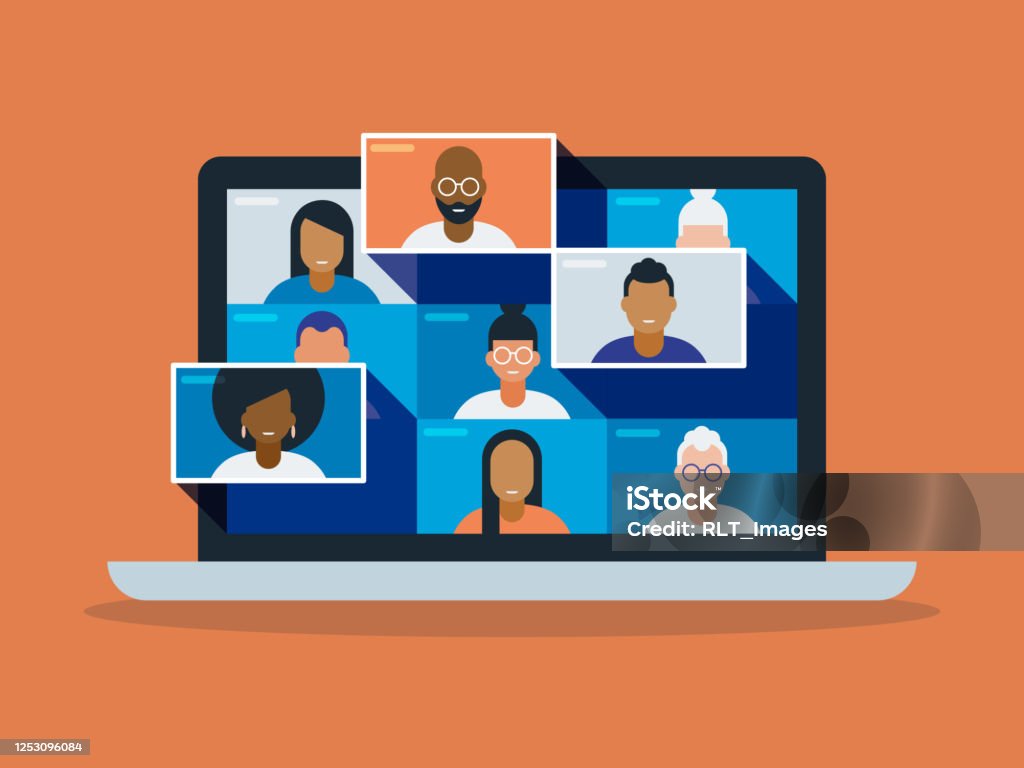 to learn more about the practical application of CareerBot in a Career Guidance Setting through a test experience with clients
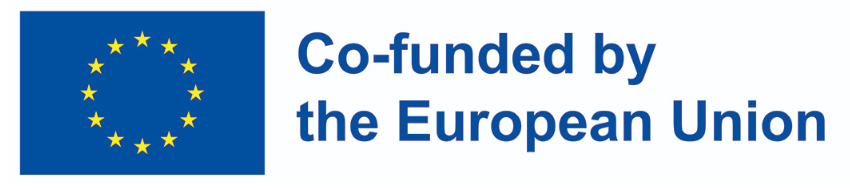 Funded by the European Union. Views and opinions expressed are however those of the author(s) only and do not necessarily reflect those of the European Union or OeAD-GmbH. Neither the European Union nor the granting authority can be held responsible for them.
LU3: Learning Outcomes
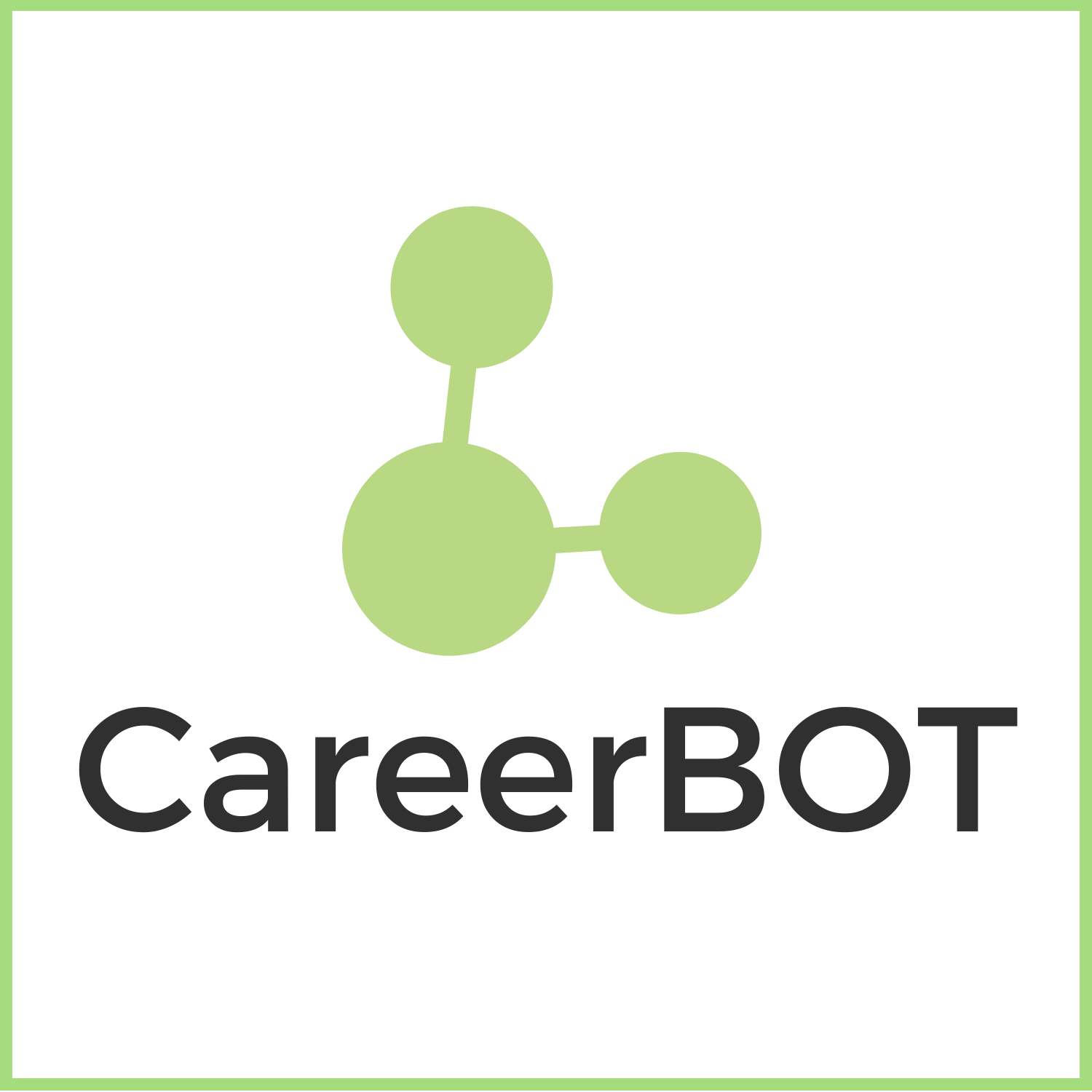 By completing this learning unit you will learn:
How can a CareerBot Methodology be applied during a career guidance session.

How to carry out the exercise on testing with a client.

How to benefit from the learner’s reflection exercise.
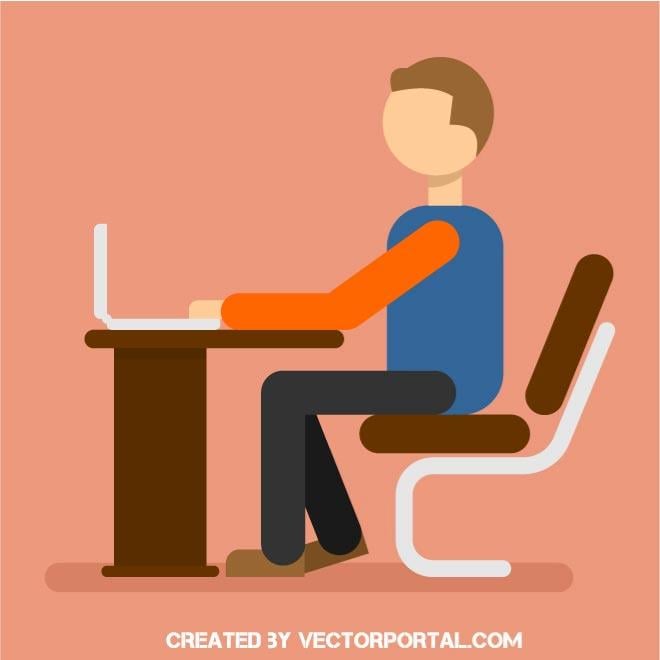 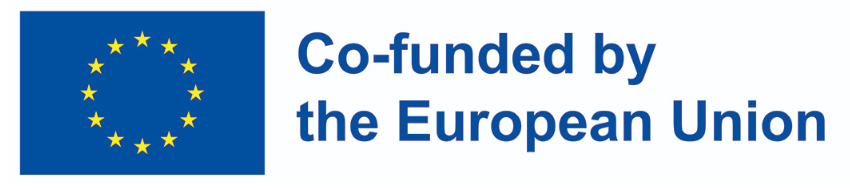 Funded by the European Union. Views and opinions expressed are however those of the author(s) only and do not necessarily reflect those of the European Union or the European Education and Culture Executive Agency (EACEA). Neither the European Union nor EACEA can be held responsible for them.
LU3: Transfer into Practice: Before a Counselling Session, Test Experience with Client
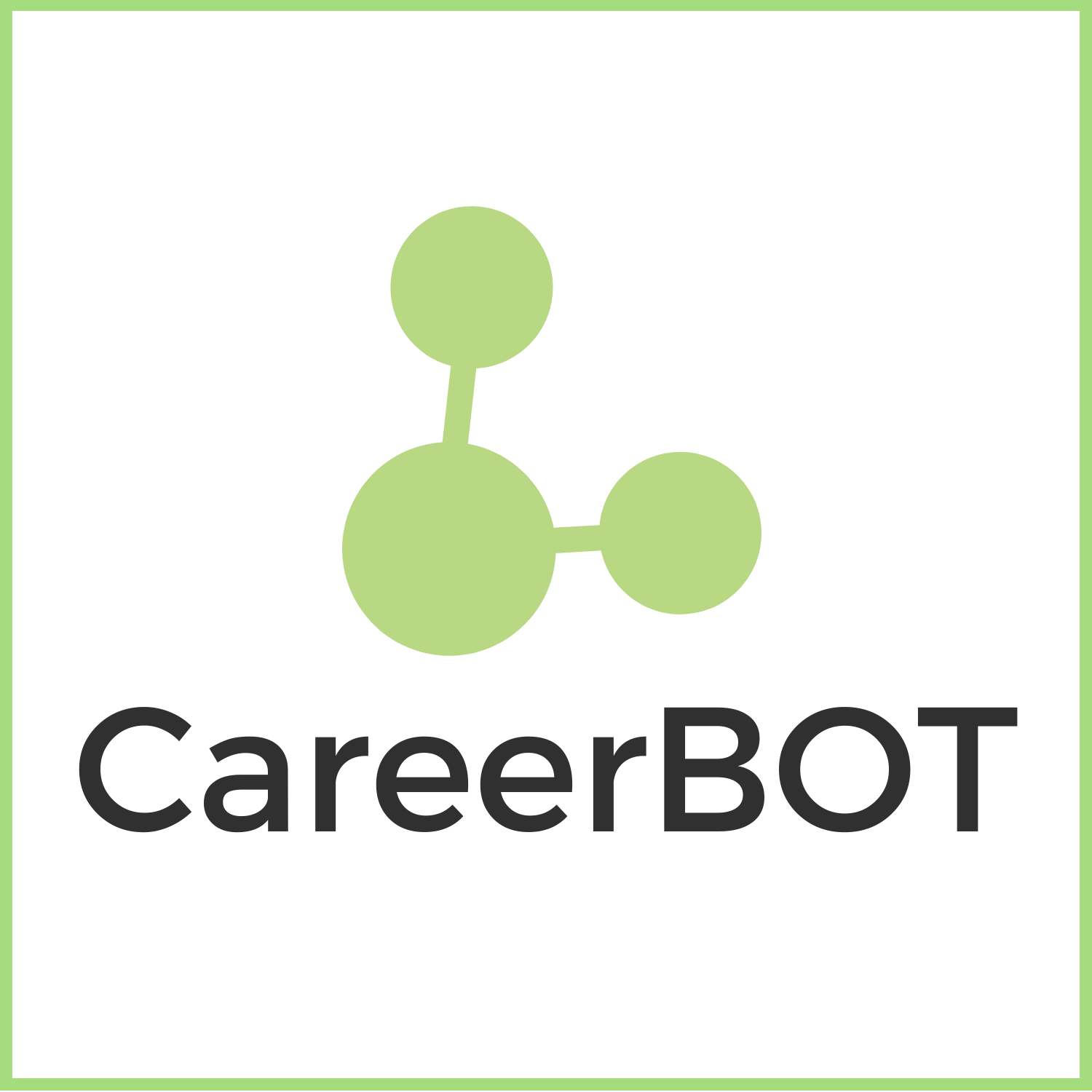 Test Experience with a Client
All practitioners participating in the CareerBot training are required to develop at least one Test Experience with a client to document the process of implementation into practice.
This piece will be used as part of the final assessment & expert talk outlined in Learning Unit 6 of this module at the end of the practitioner training, which is part of the certification process. 
This Learning unit summarises the key learnings of the training on things to consider when introducing the Bot to clients before a Counselling Session.
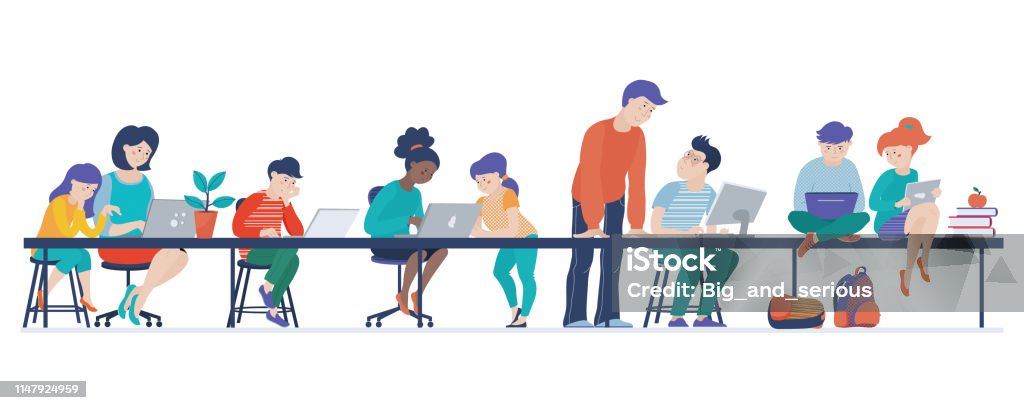 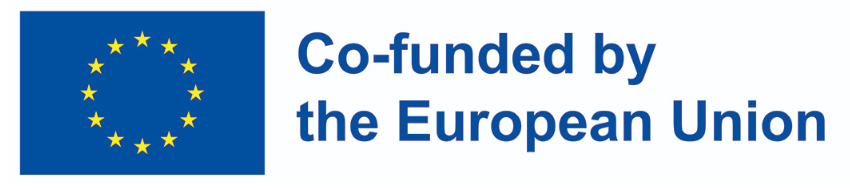 Funded by the European Union. Views and opinions expressed are however those of the author(s) only and do not necessarily reflect those of the European Union or OeAD-GmbH. Neither the European Union nor the granting authority can be held responsible for them.
LU3: Transfer into Practice: Before a Counselling Session,Test Experience with Client
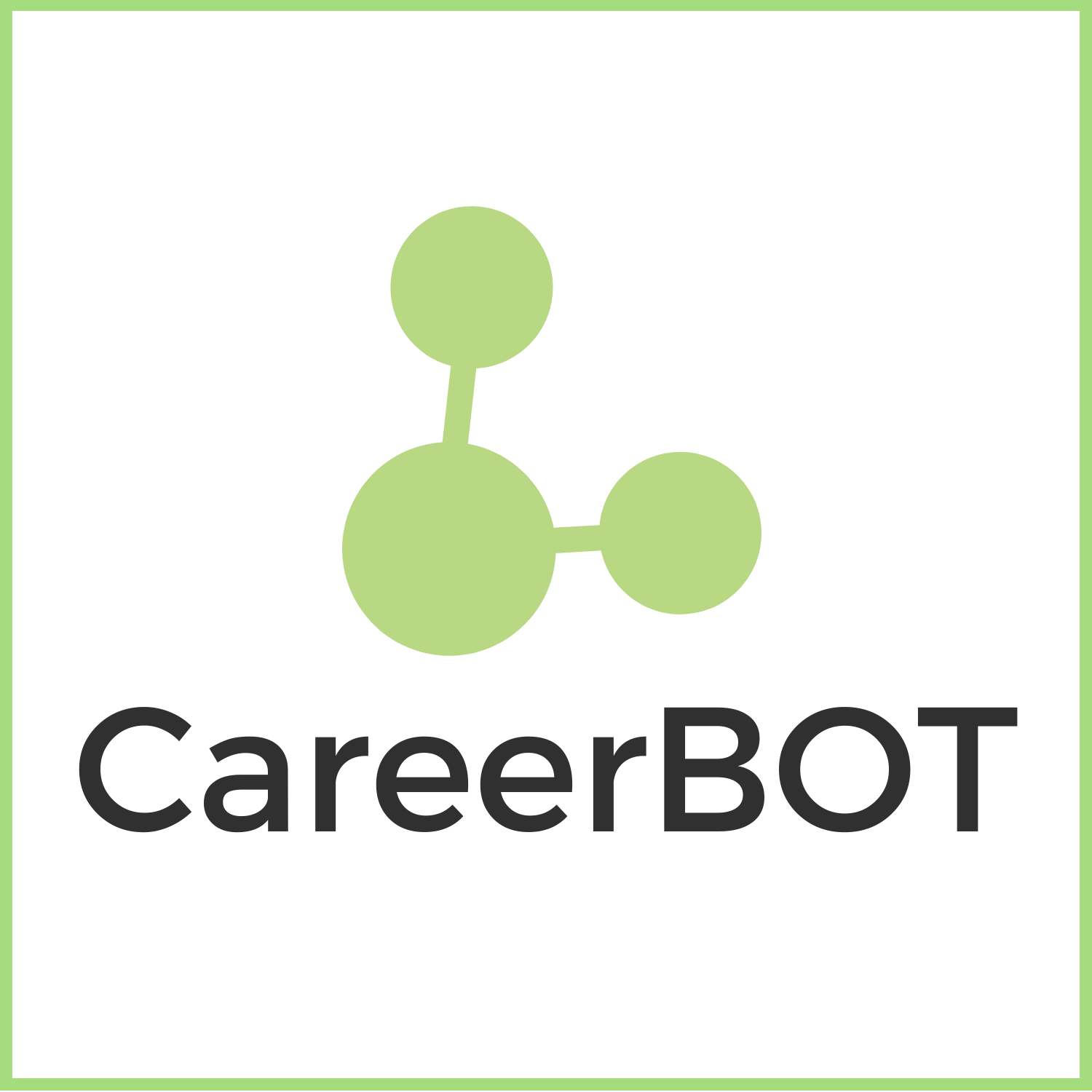 How to know when CareerBot is suitable for a client?
Not every client may benefit from the use of AI/CareerBot. Here are a few points to consider beforehand:
Suitability – specific client needs
Format – remote or face-to-face?
Time considerations
Feedback – opinion and stance of client; how to monitor their response to the Bot
Reflection and discussion – what resources within the Bot may be beneficial?
Monitoring and follow up – what ways can the Bot support other counselling requirements, such as welfare reports, counselling session summaries, evidence of research, evaluation of quality engagement from the client or service provided
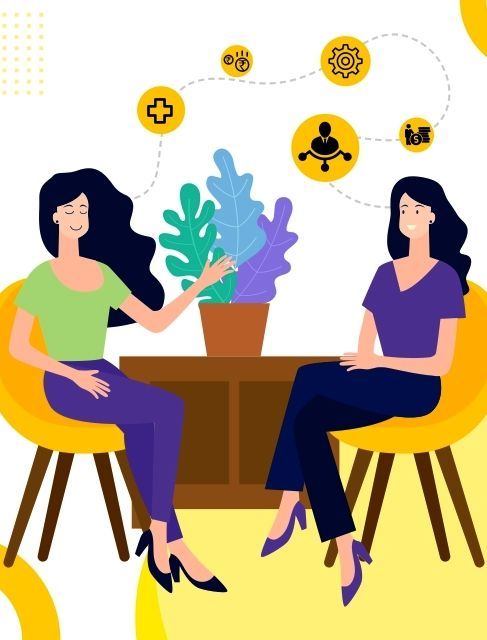 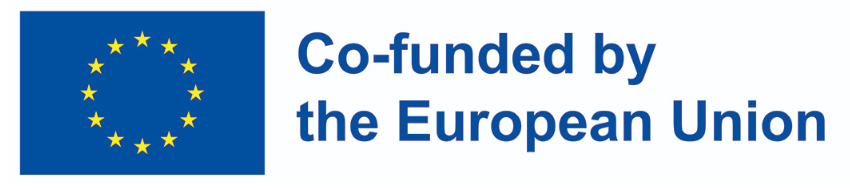 Funded by the European Union. Views and opinions expressed are however those of the author(s) only and do not necessarily reflect those of the European Union or OeAD-GmbH. Neither the European Union nor the granting authority can be held responsible for them.
LU3: Transfer into Practice: Before a Counselling Session, Test Experience with Client
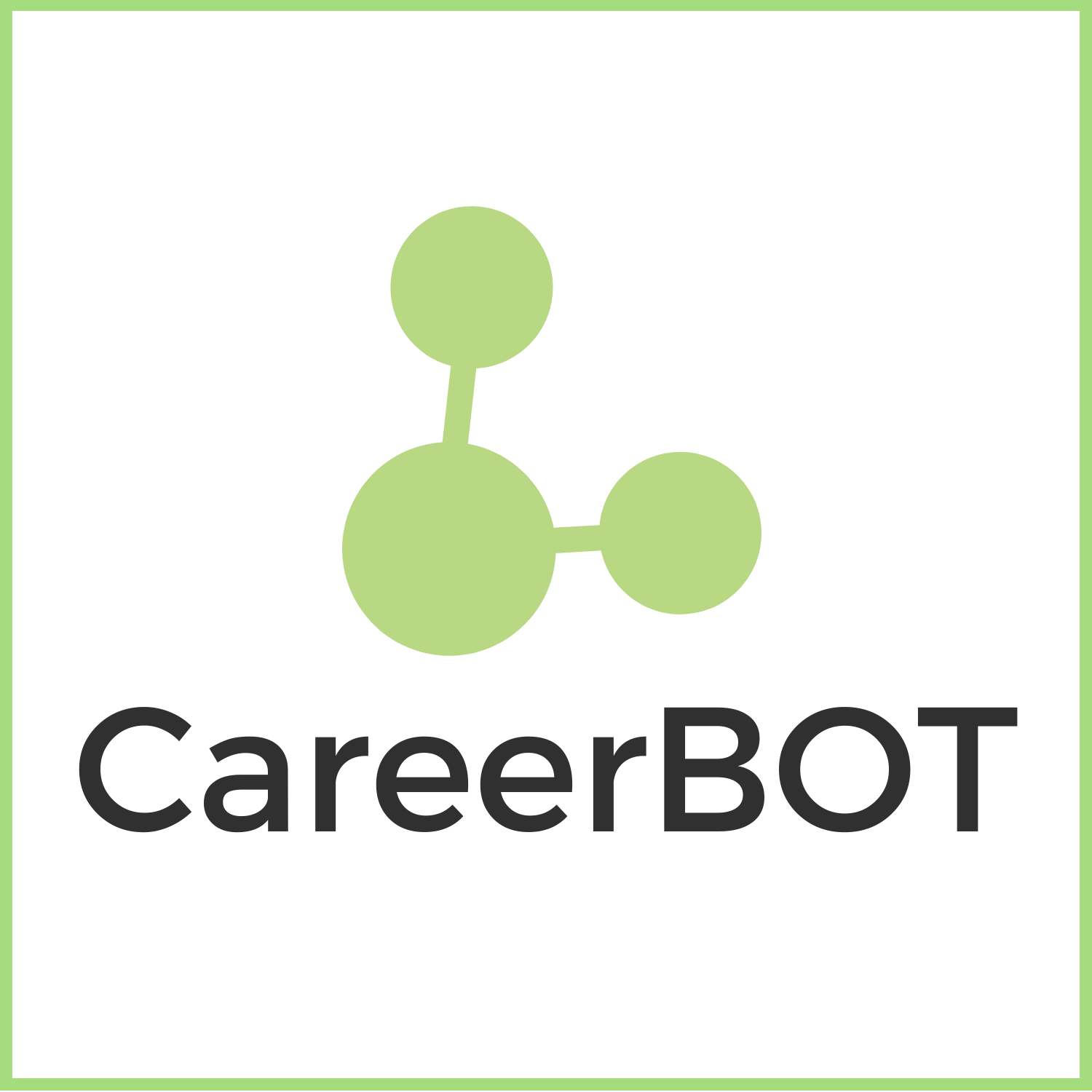 CareerBot in a Local Setting
To provide a comprehensive introduction of the Bot to client’s, practitioners should also familiarise themselves which each aspect of the Bot as outlined in Module 3 LU2‚ Chatbots in Career Guidance and Introduction to the CareerBot tool ‘, namely each of the five key conversation flows: 

1.   Demand for Jobs and Skills 
Jobfinder
Info on Jobs and Skills 
Application & CV 
Interview

This video CareerBOT - Get to know the CareerBOT project! - YouTube can help to identify the areas that can be helpful for the client to start their counselling journey and anticipate the type of information they can obtain with the CareerBot and how they should explain that to the client to discuss their options in terms of career prospect.
 In addition, this Genially video will show some of the information the client can obtain with CareerBot: CareerBot-UserJourney-Before-EN (genial.ly)
Funded by the European Union. Views and opinions expressed are however those of the author(s) only and do not necessarily reflect those of the European Union or OeAD-GmbH. Neither the European Union nor the granting authority can be held responsible for them.
.
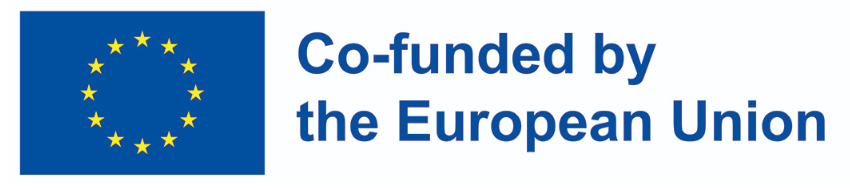 LU3: Transfer into Practice: Before a Counselling Session, Test Experience with Client
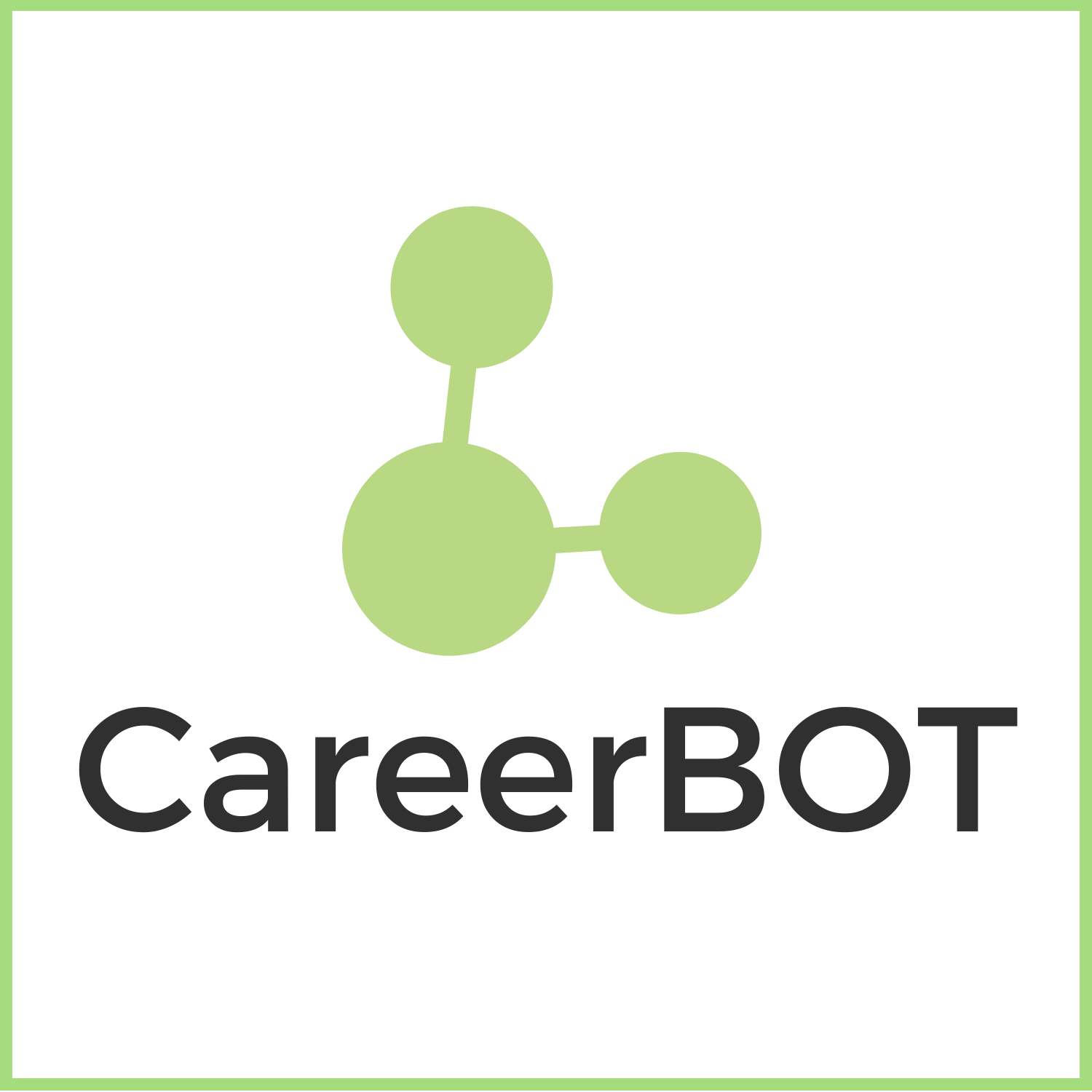 CareerBot in a Local Setting
Important points to consider when carrying out the Test Experience with at least one client:
Initial situation of the client (before the guidance process): What problem did the client? 
come to you with e.g., dropping out of school, dismissal, new orientation, etc. 
Describe in detail the start of the guidance process with the client: e.g. 2 telephone calls, 
then a personal meeting, etc. NOTE! Please describe the stage of the process when you 
as practitioner started to work with the CareerBot 
Describe the outcomes/findings/agreements
Document the client's feedback 
Any other points you want to mention.
Note: The test experience with a client will take place in your own organisation after the training. To enhance the outcome of the training we recommend this takes places in quick succession to completing the training.
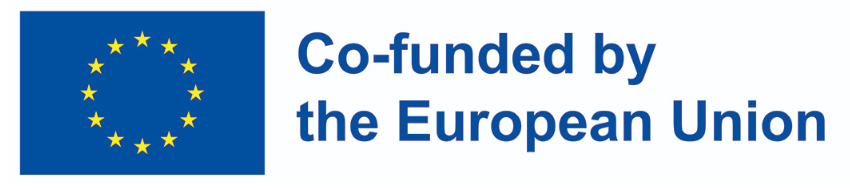 Funded by the European Union. Views and opinions expressed are however those of the author(s) only and do not necessarily reflect those of the European Union or OeAD-GmbH. Neither the European Union nor the granting authority can be held responsible for them.
LU3: Transfer into Practice: Before a Counselling Session, Test Experience with Client
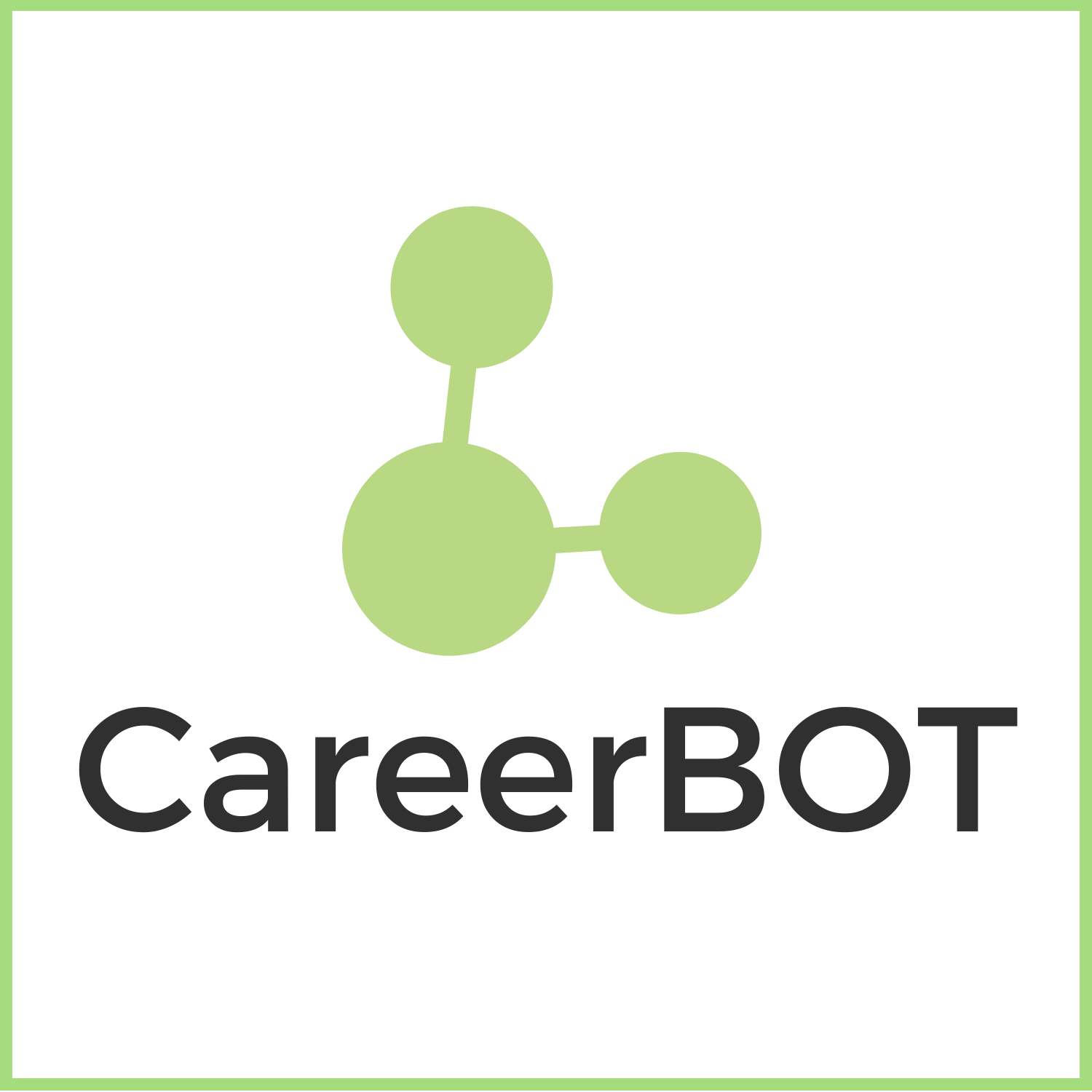 Exercises & Annexes
In this learning unit, the annexes ‚Test Experience with a Client‘ and the ‚Training Reflection Diary‘ are to be completed.

Please follow the instructions in these complementary documents and complete these exercises to fulfil all aspects of this LU.
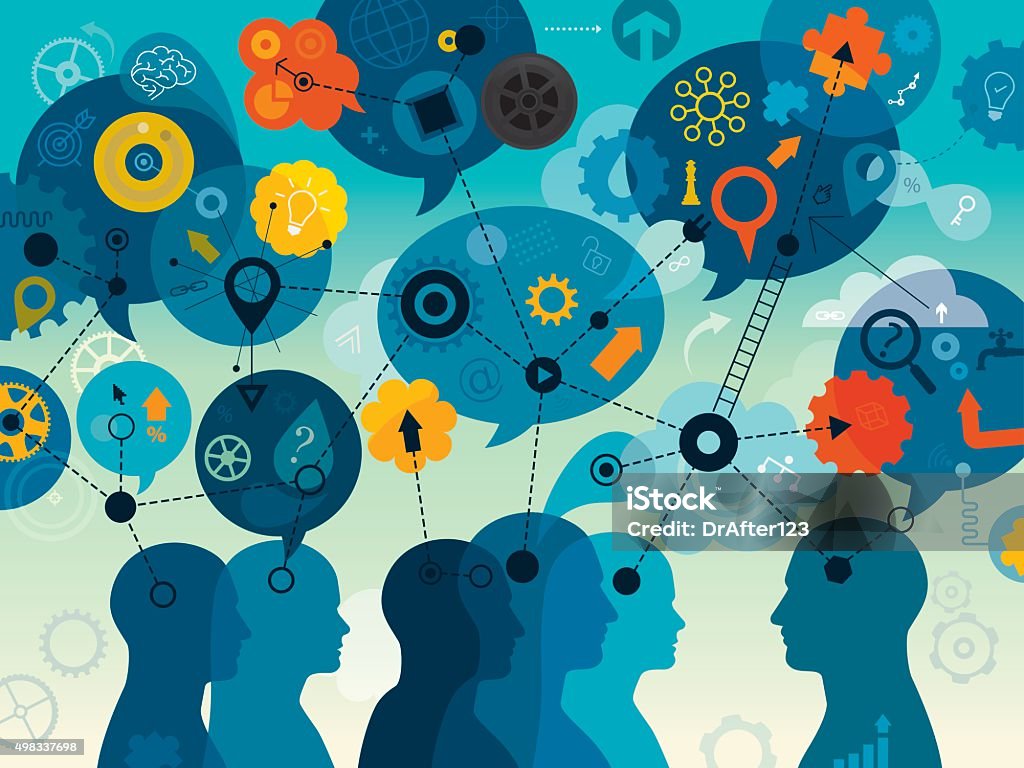 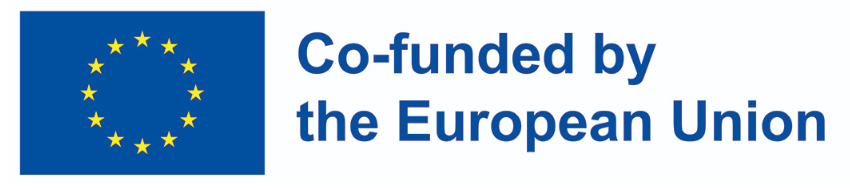 Funded by the European Union. Views and opinions expressed are however those of the author(s) only and do not necessarily reflect those of the European Union or OeAD-GmbH. Neither the European Union nor the granting authority can be held responsible for them.
Resources for M5-LU3:
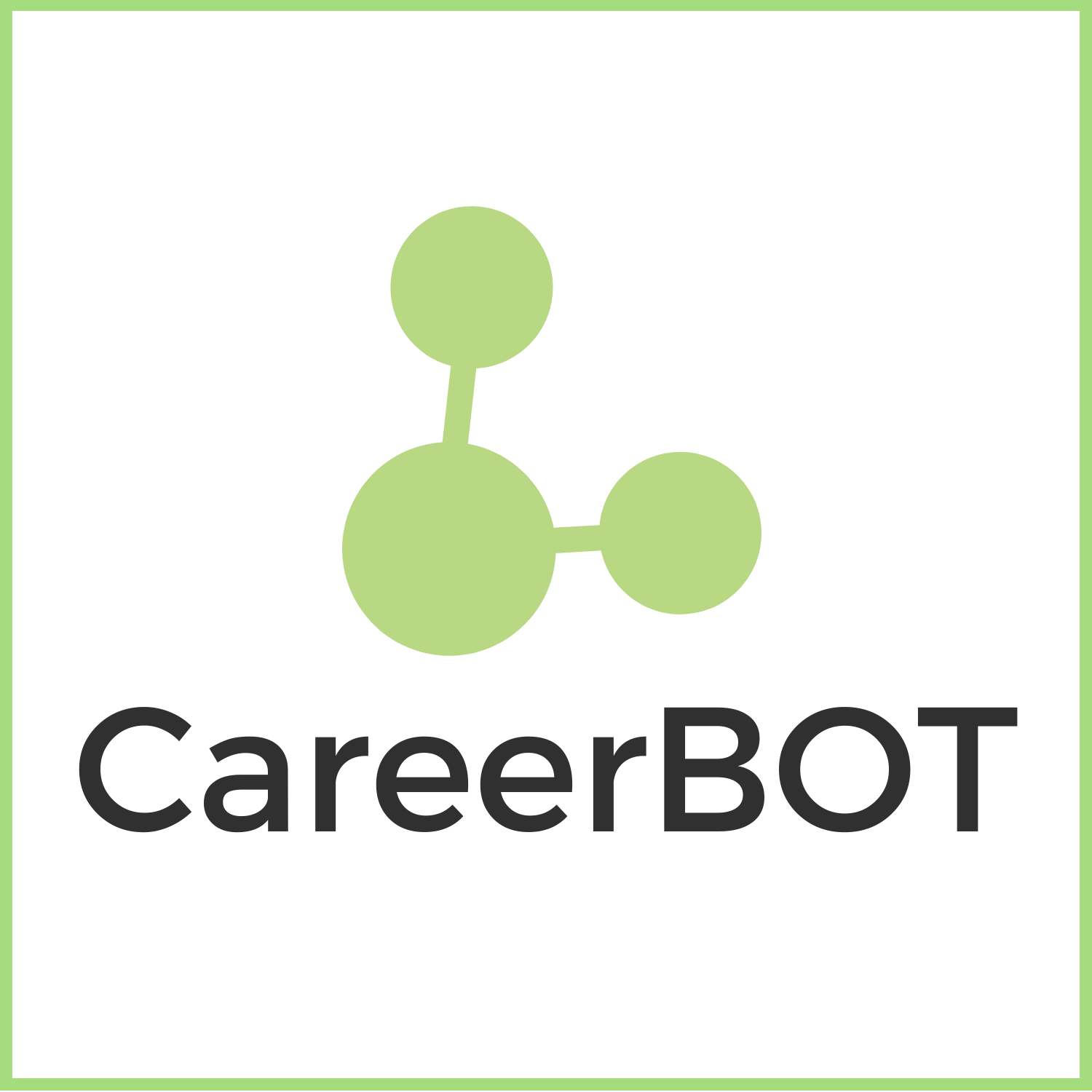 The following learning material is provided:
M5-LU3-01 – PPT 
M5-LU3-02 – Module 3 materials
M5-LU3-03 – Genial.ly presentation
M5-LU3-04 – Test Experience with Client
M5-LU3-05 – Learner’s Reflection Diary
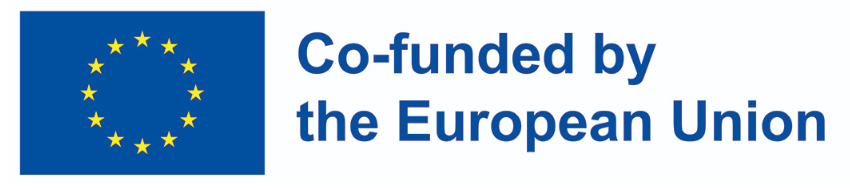 Funded by the European Union. Views and opinions expressed are however those of the author(s) only and do not necessarily reflect those of the European Union or OeAD-GmbH. Neither the European Union nor the granting authority can be held responsible for them.
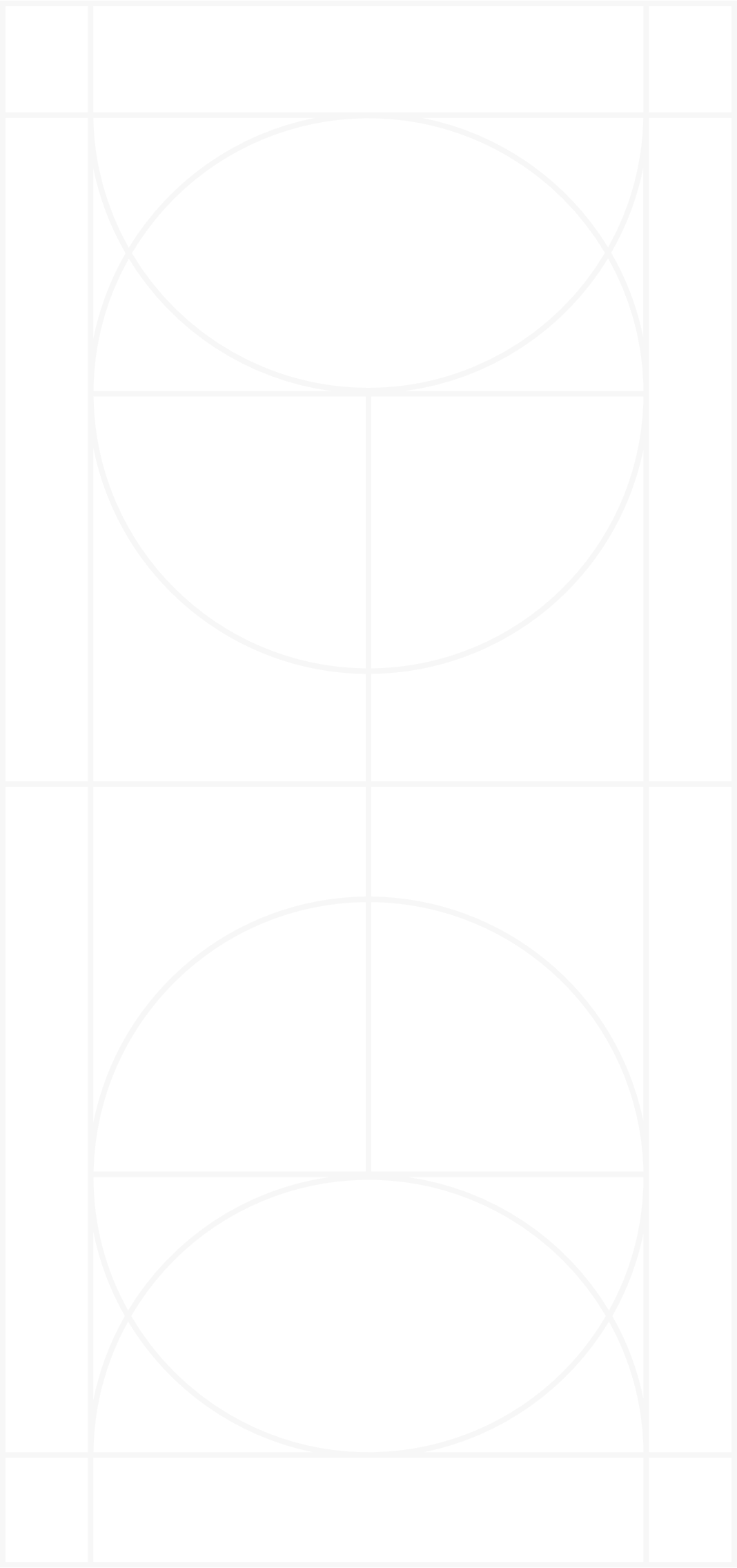 Learning Unit 4
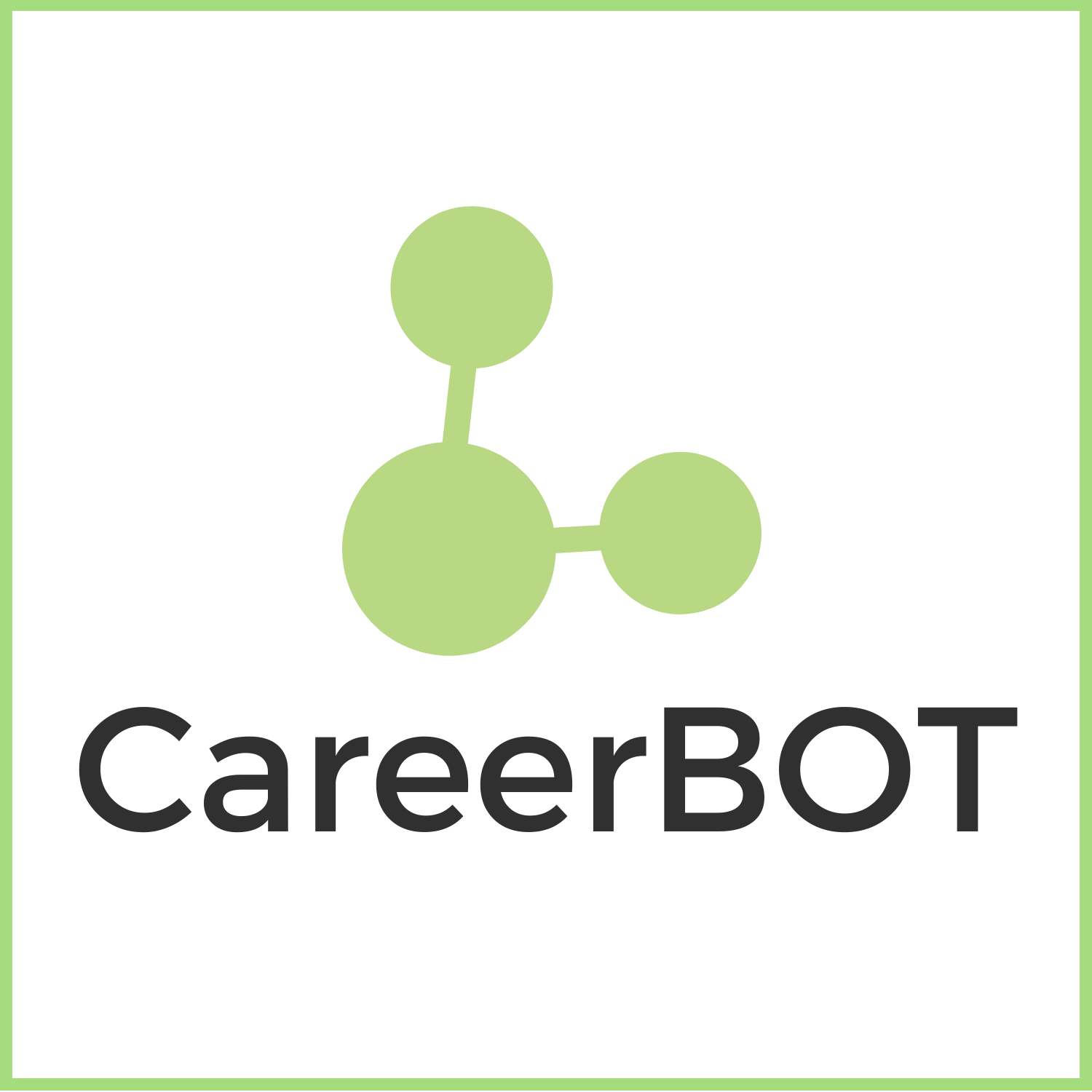 Let‘s explore LU 4:
Transfer into Practice: Using a CareerBot Methodology During and After a Guidance Session
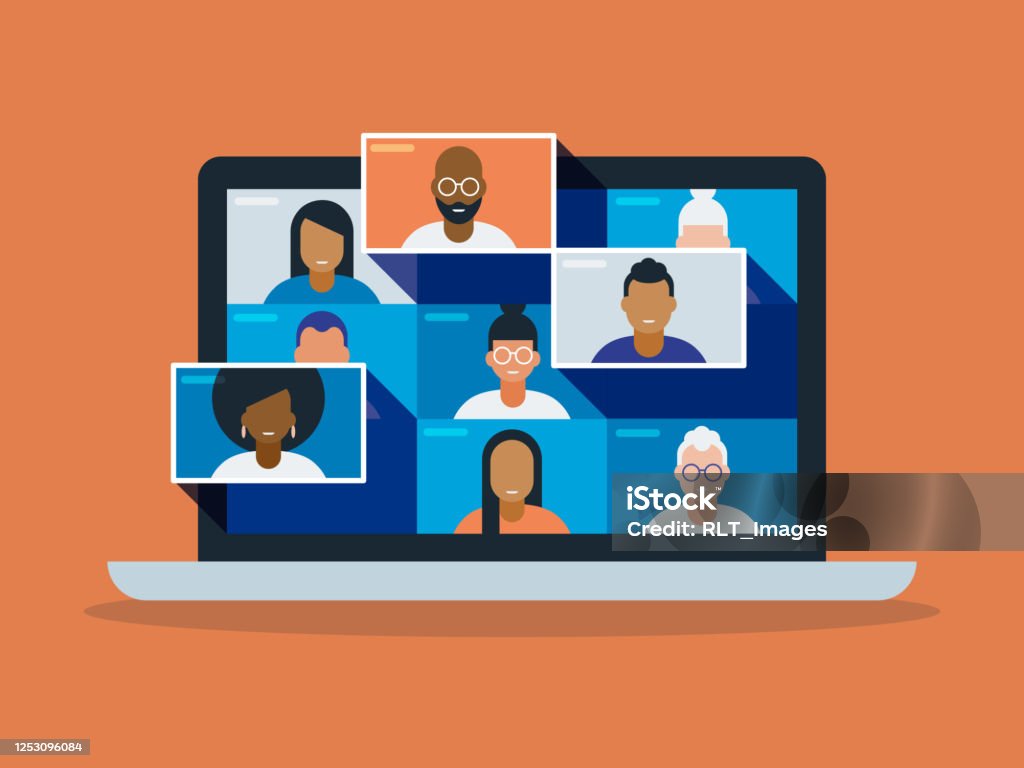 to learn more about the practical application of CareerBot during the delivery of career guidance
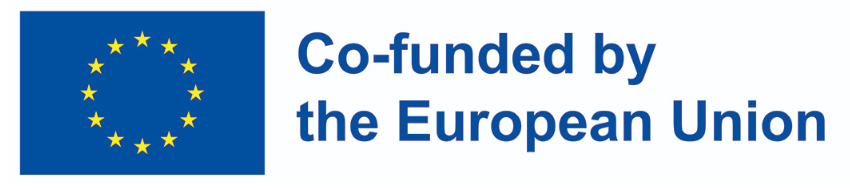 Funded by the European Union. Views and opinions expressed are however those of the author(s) only and do not necessarily reflect those of the European Union or OeAD-GmbH. Neither the European Union nor the granting authority can be held responsible for them.
LU4: Learning Outcomes
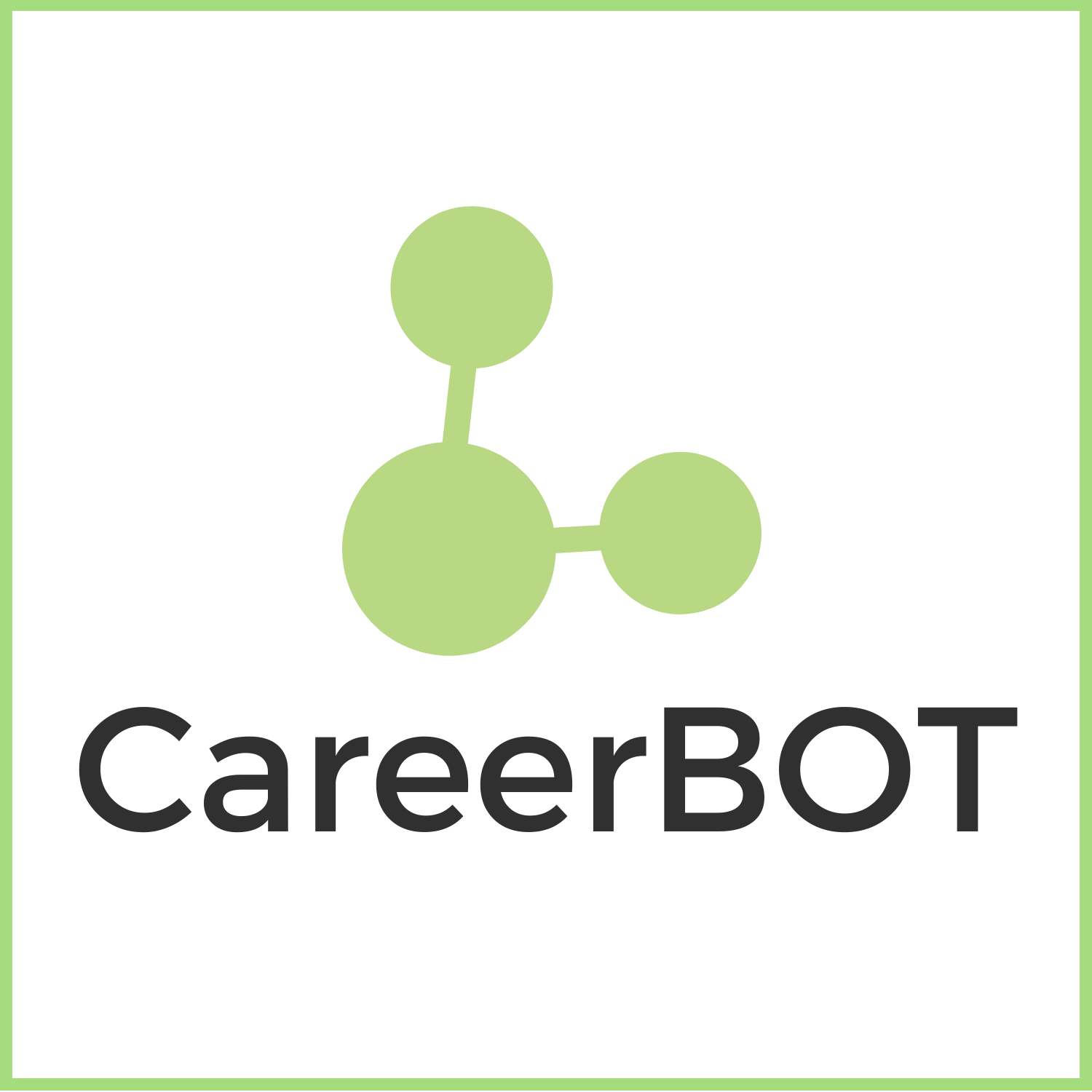 In this LU participants are offered an overview of ways to implement a CareerBot Methodology both during and after a Guidance Counselling Sessions and ways to utilise the Bot with Clients during their follow up test experience.
By completing this LU you will learn:
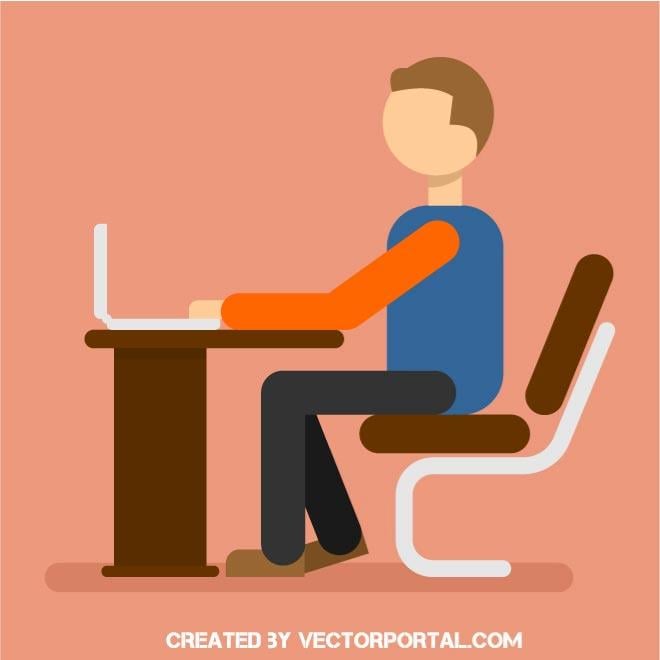 How can a CareerBot Methodology be applied during and  after a career guidance session and ensure the sustainability of the CareerBot Project. 
How to ensure your feedback on the Bot is received and considered to contribute to future meaningful change and developments in the project
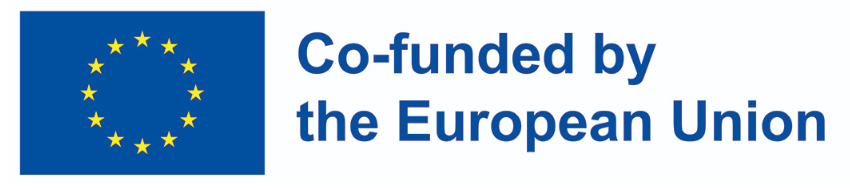 Funded by the European Union. Views and opinions expressed are however those of the author(s) only and do not necessarily reflect those of the European Union or OeAD-GmbH. Neither the European Union nor the granting authority can be held responsible for them.
LU4: Transfer into Practice: Using a CareerBot Methodology During and After a Guidance Session
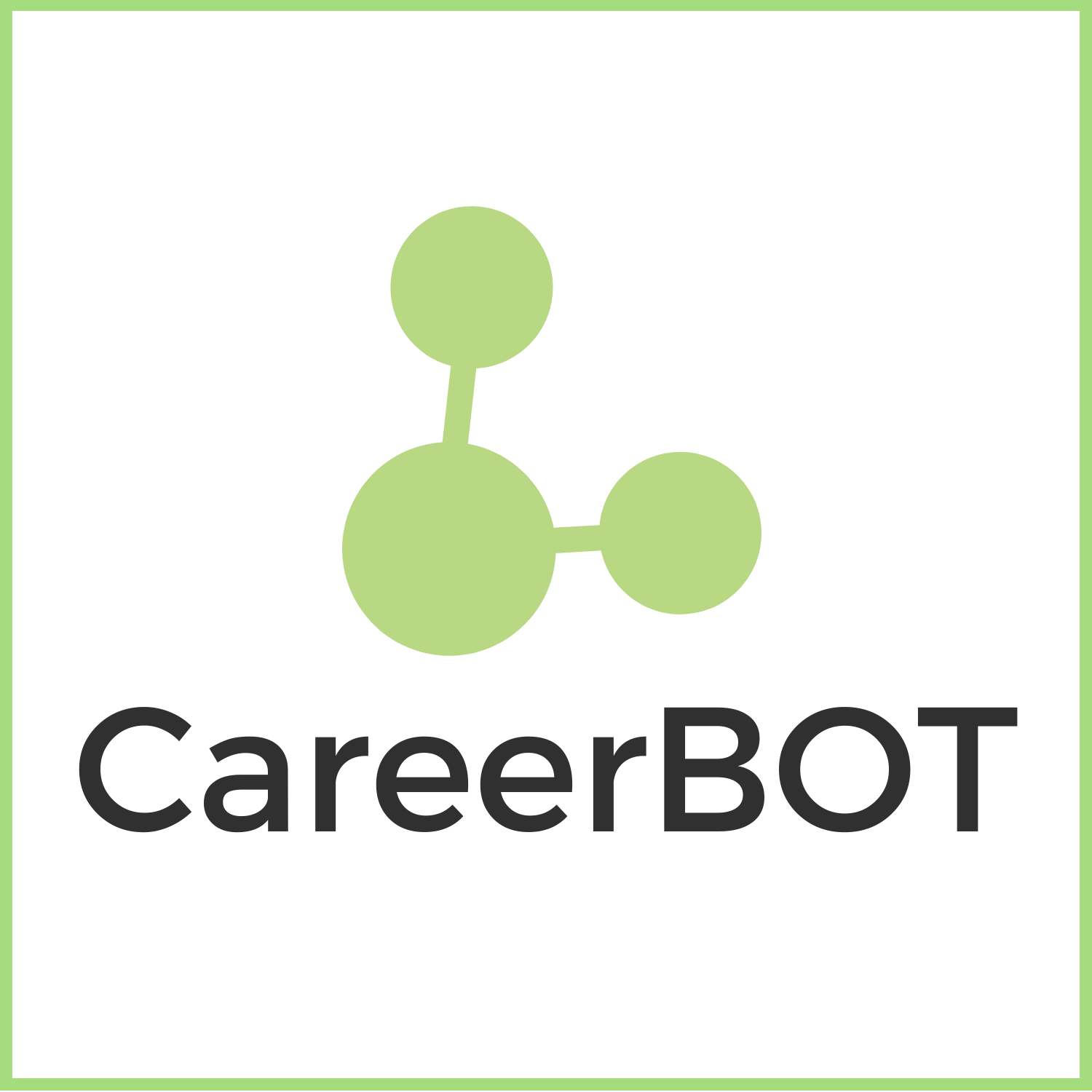 How can I use CareerBot with a client?
‚Homework‘

Providing concrete tasks such as ‘homework’ for the client can help save time during counselling sessions, to be able to focus on more challenging issues that can not be supported by the CareerBOT such as:
delicate conversations about Interests and Motivations
Lessons learned from life/work experiences
Job search situations that trigger anxiety or trauma among clients
Factors of stigma or discrimination that represent a barrier for the client to find suitable work.
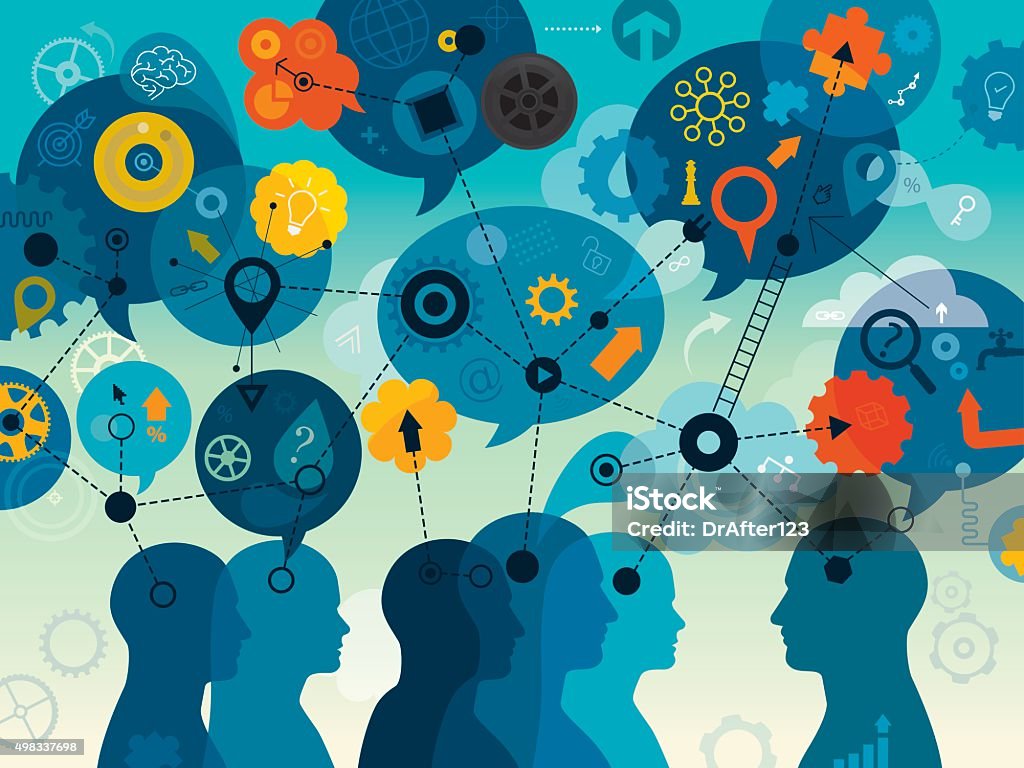 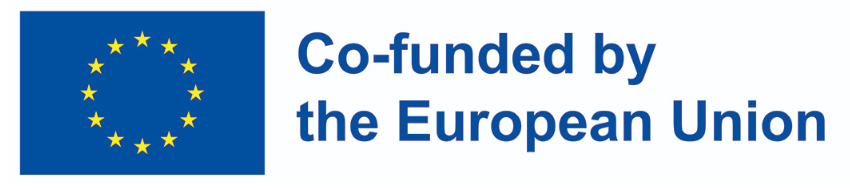 Funded by the European Union. Views and opinions expressed are however those of the author(s) only and do not necessarily reflect those of the European Union or OeAD-GmbH. Neither the European Union nor the granting authority can be held responsible for them.
LU4: Transfer into Practice: Using a CareerBot Methodology During and After a Guidance Session
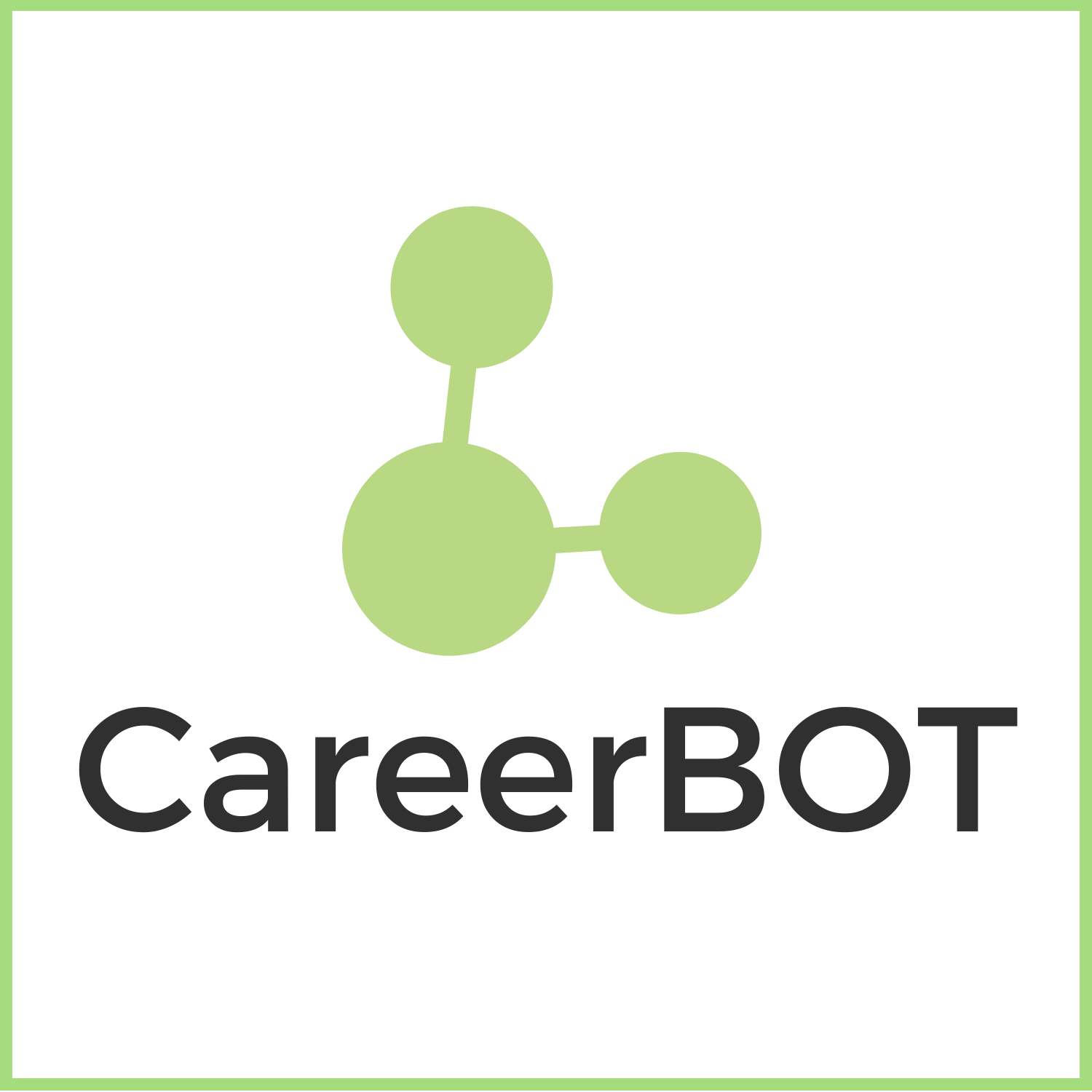 Example: CV Writing
CV Writing can be a tiresome and time-consuming task. With CareerBot‘s resources, a client can navigate this outside of the career guidance environment, allowing for more time in their guidance session to be dedicated to other things.

In the below Genial.ly video, see an example of how CareerBot can be employed during the career guidance process:
https://view.genial.ly/64c90f59b414db0011d3b700/presentation-careerbot-userjourney-during-en
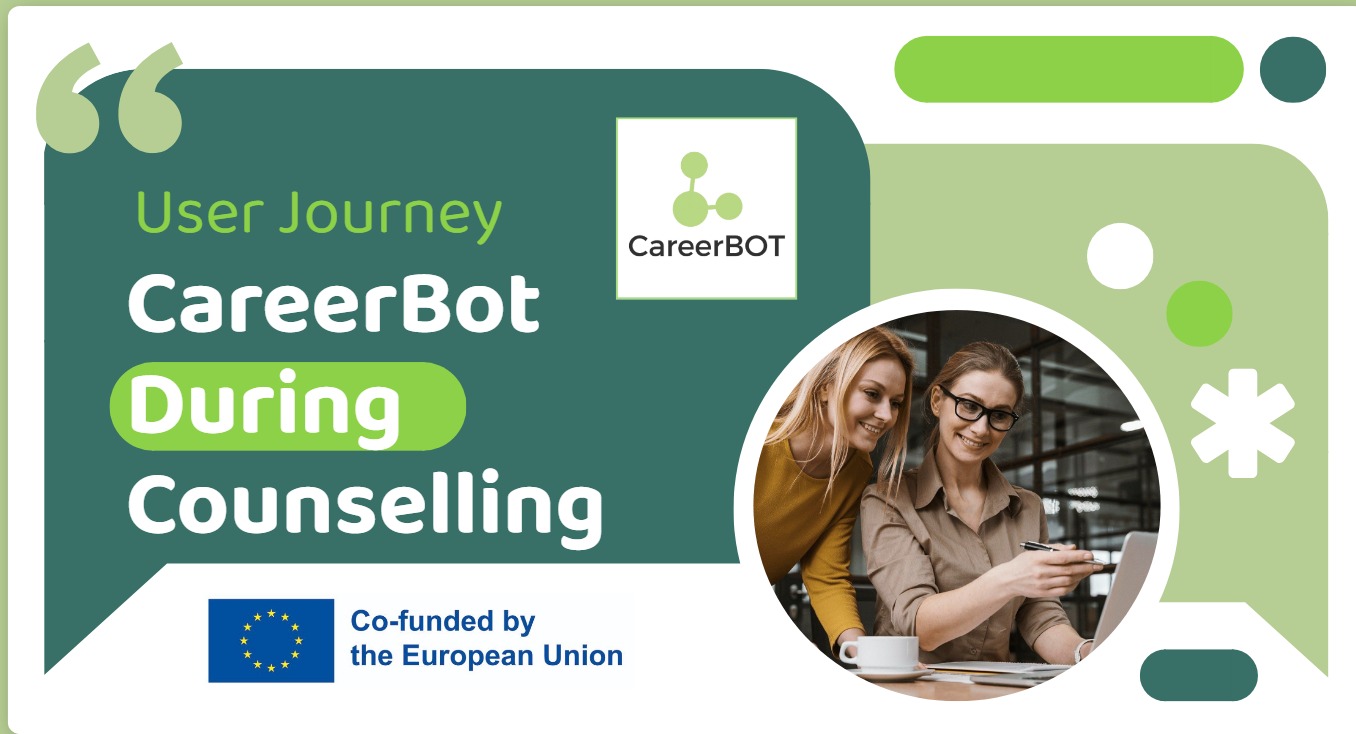 Funded by the European Union. Views and opinions expressed are however those of the author(s) only and do not necessarily reflect those of the European Union or OeAD-GmbH. Neither the European Union nor the granting authority can be held responsible for them.
.
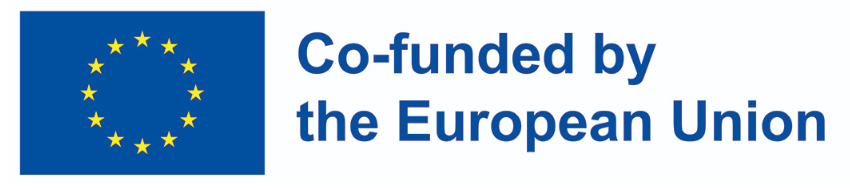 LU4: Transfer into Practice: Using a CareerBot Methodology During and After a Guidance Session
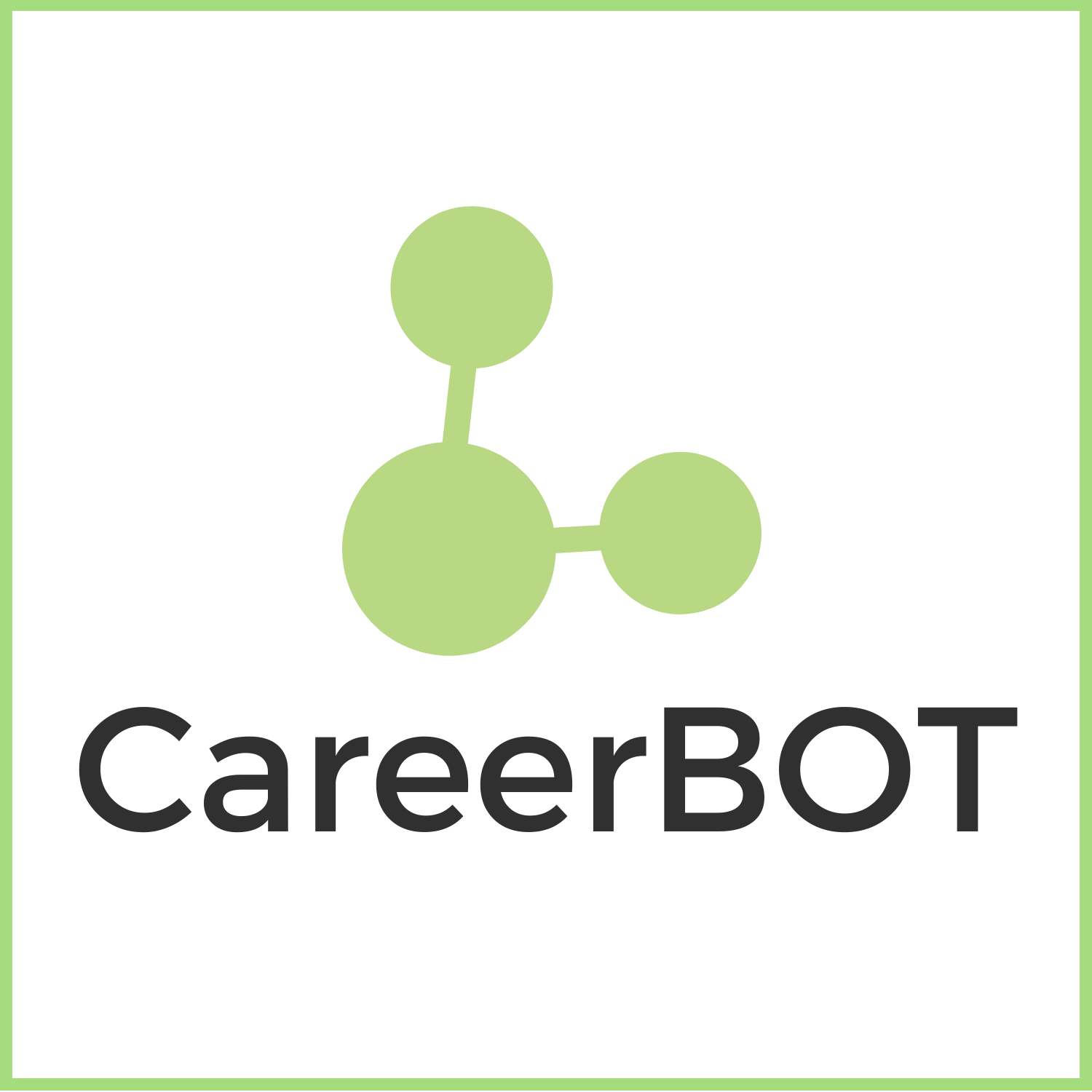 How Can I Ensure That the use of the Bot is Sustainable?
It is important to ensure a sustainable use of the CareerBOT after the counselling sessions, supporting monitoring and follow up of job applications and further research by the client and the guidance practitioner.

The below Genial.ly video shows how CareerBot can be used following a career guidance session.
https://view.genial.ly/64c90f36d519a700180580a5/presentation-careerbot-userjourney-after-en
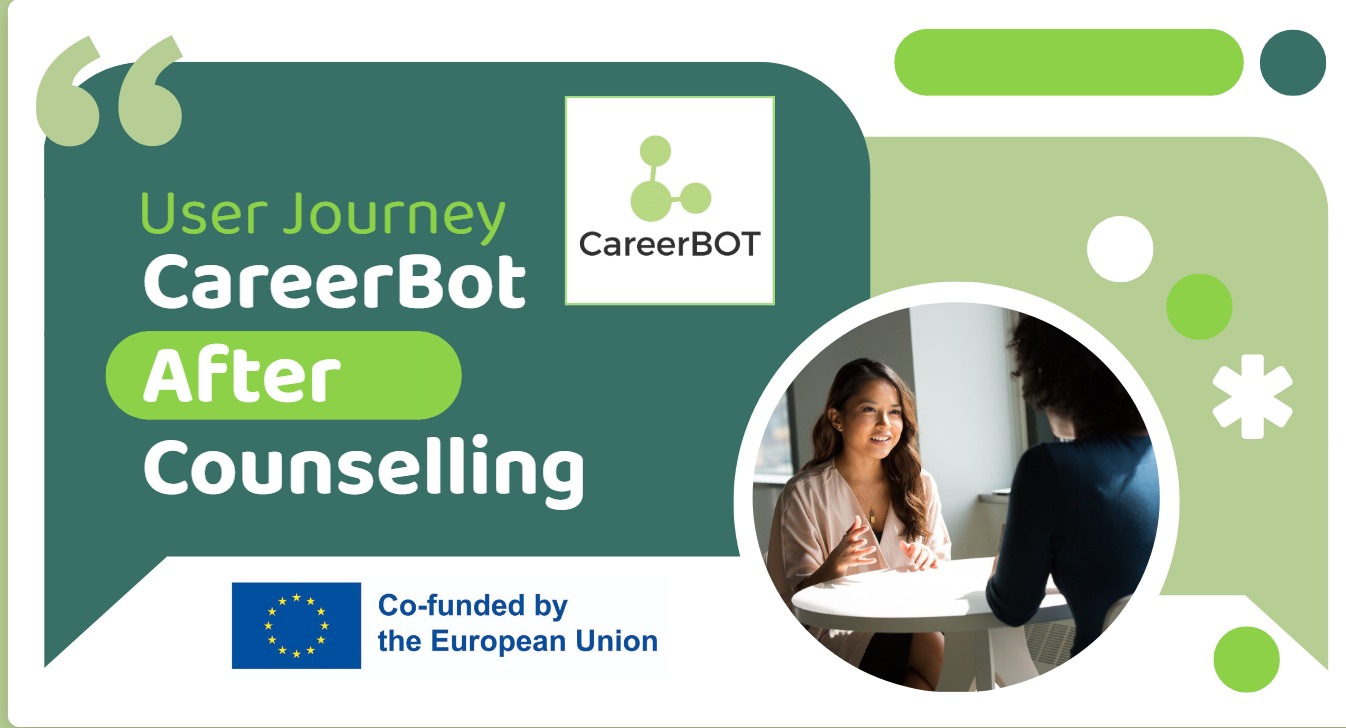 Funded by the European Union. Views and opinions expressed are however those of the author(s) only and do not necessarily reflect those of the European Union or OeAD-GmbH. Neither the European Union nor the granting authority can be held responsible for them.
.
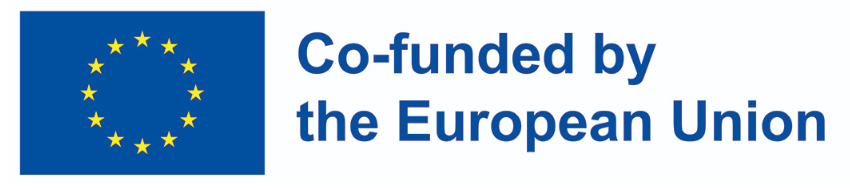 LU4: Transfer into Practice: Using a CareerBot Methodology During and After a Guidance Session
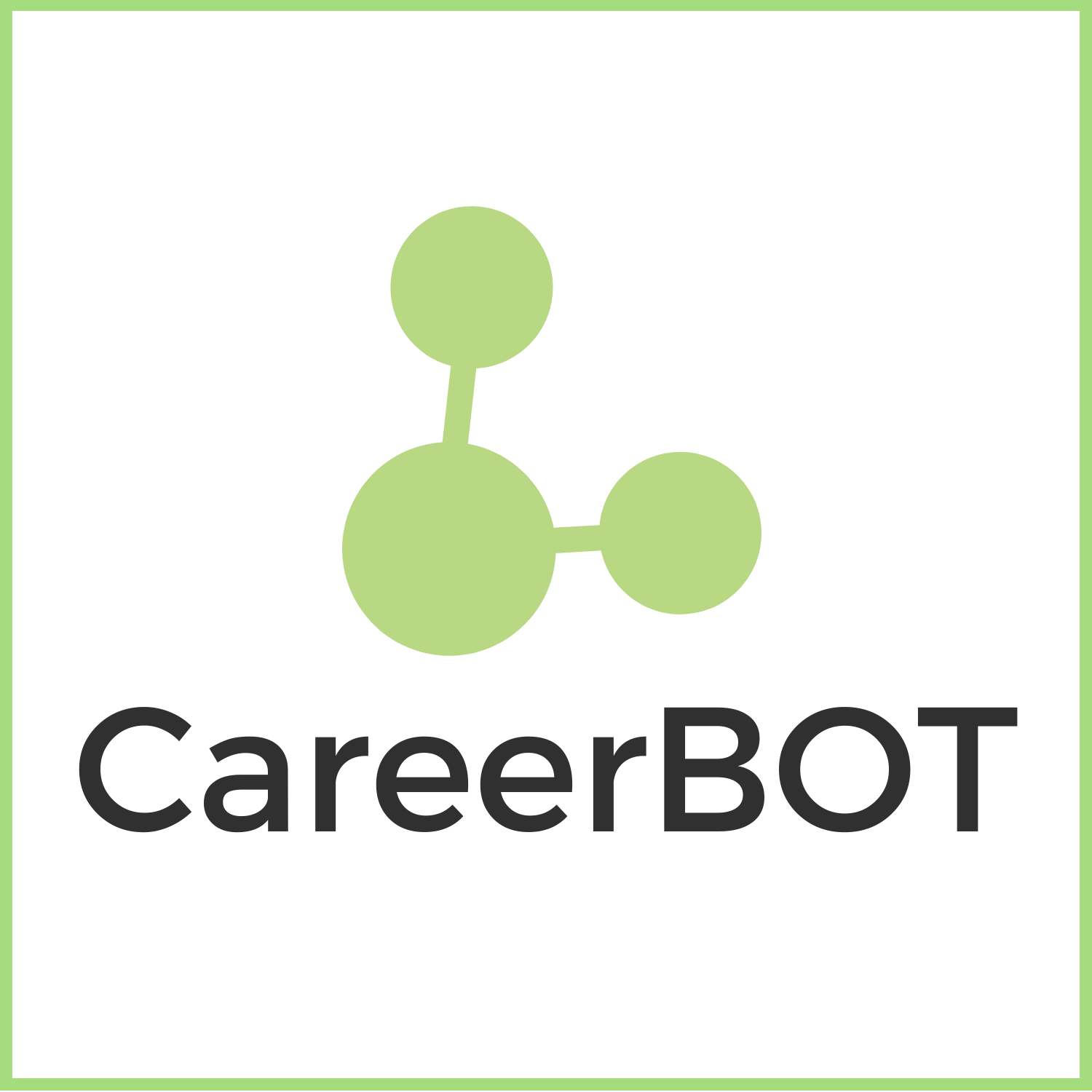 How can I ensure that the use of the Bot is sustainable?
It is also important to take on board the feedback of clients on their use of the Bot, to determine whether it is suitable or helpful for them.

This requires concrete feedback from clients committed to use the CareerBOT for:
Job search, as well as looking for education and training opportunities
Adapt their CV and Interview preparation to different job applications
Further research on the labour market trends, tips and recommendations
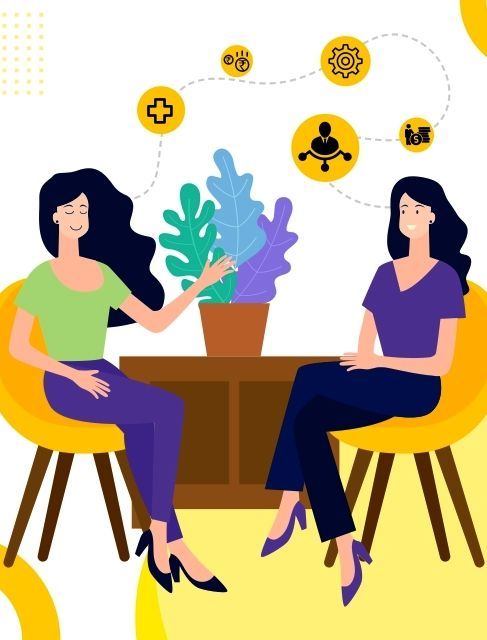 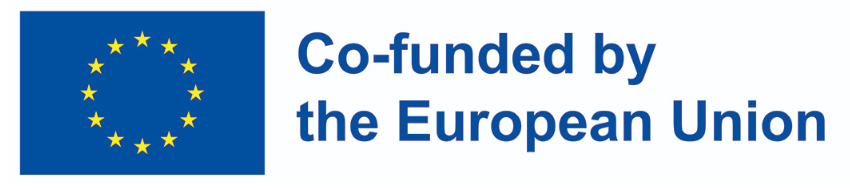 Funded by the European Union. Views and opinions expressed are however those of the author(s) only and do not necessarily reflect those of the European Union or OeAD-GmbH. Neither the European Union nor the granting authority can be held responsible for them.
LU4: Transfer into Practice: Using a CareerBot Methodology After a Guidance Session
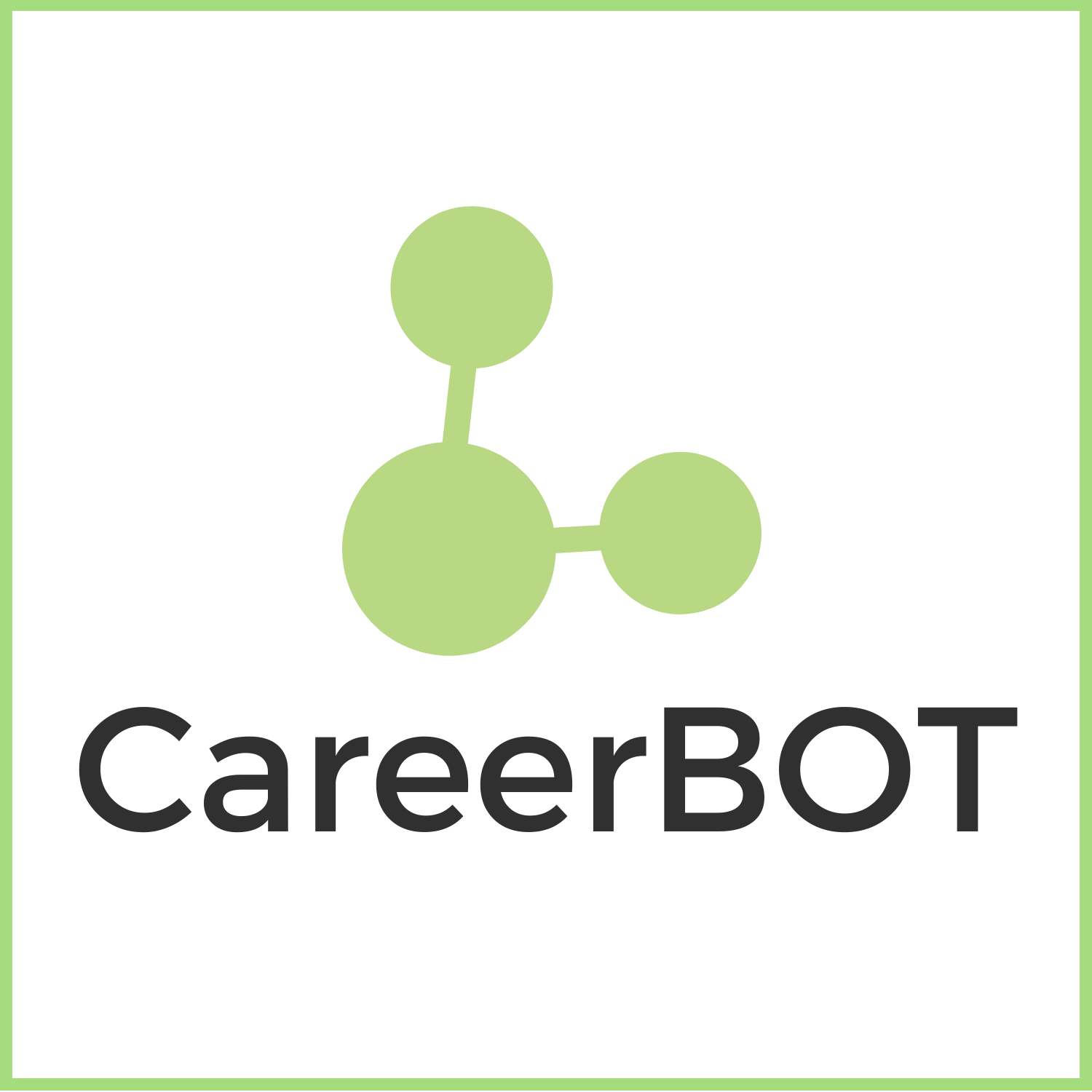 How can practitioner feedback be taken on board?
A questionnaire evaluation on the use of the CareerBOT can be completed to help us improve the tool and better support future users
The responses to this questionnaire will also help us create a Handbook for Implementation in further organisations, so we welcome any suggestions to use the CareerBOT!

Evaluation form:  
https://docs.google.com/forms/d/e/1FAIpQLSeinNmteC9DSbIkySPV3EE-z7tBsYljoxiIlvA4NEJrY_sQkg/viewform?usp=sf_link
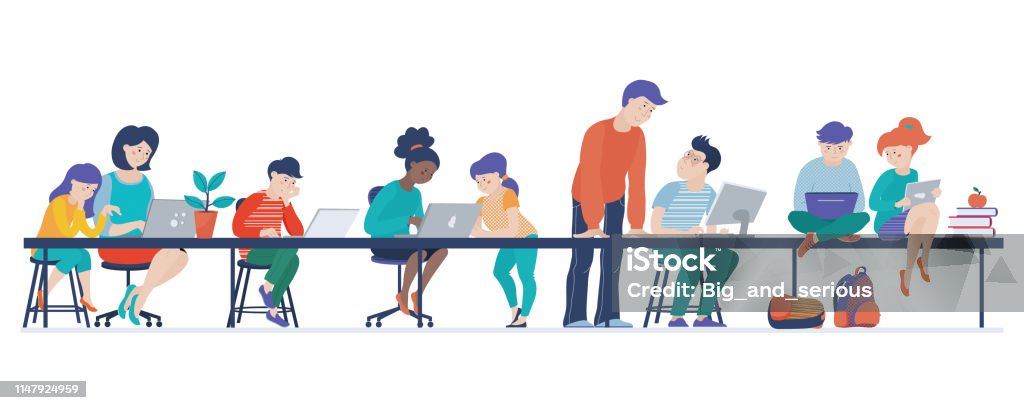 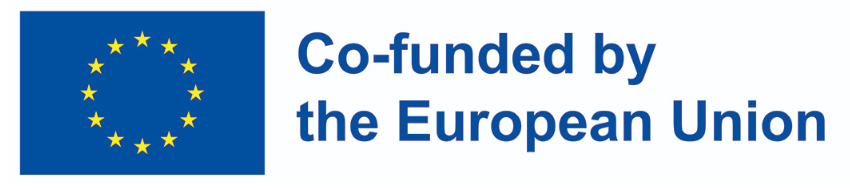 Funded by the European Union. Views and opinions expressed are however those of the author(s) only and do not necessarily reflect those of the European Union or OeAD-GmbH. Neither the European Union nor the granting authority can be held responsible for them.
Resources for M5-LU4:
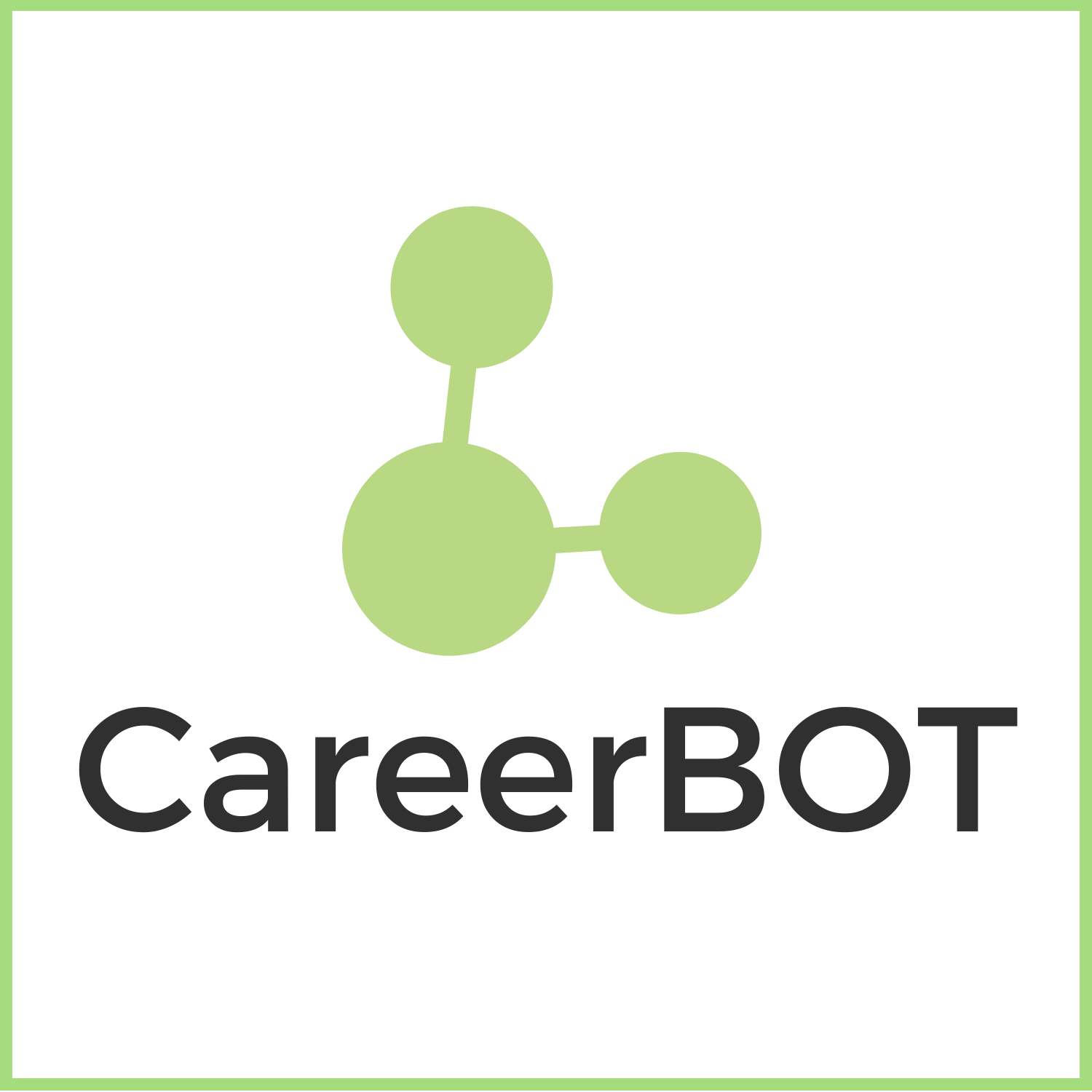 The following learning material is provided:
M5-LU4-01 – PPT and M5 Word Document 
M5-LU4-02 – Genial.ly presentation During and After
M5-LU4-03 – Evaluation form specific to your Country
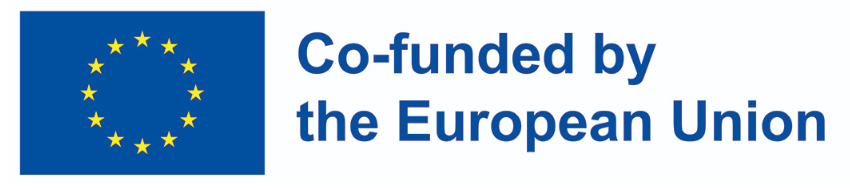 Funded by the European Union. Views and opinions expressed are however those of the author(s) only and do not necessarily reflect those of the European Union or OeAD-GmbH. Neither the European Union nor the granting authority can be held responsible for them.
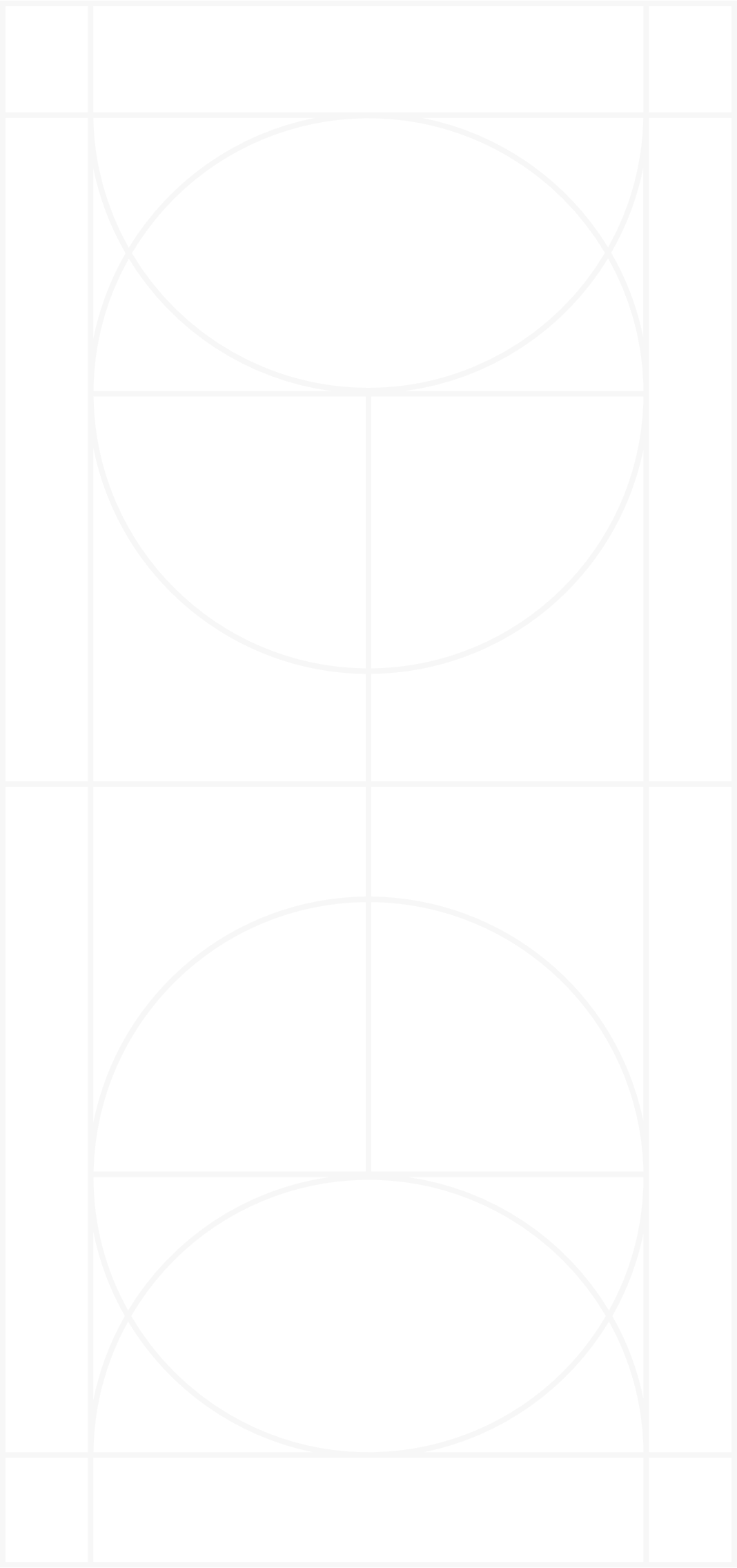 Learning Unit 5
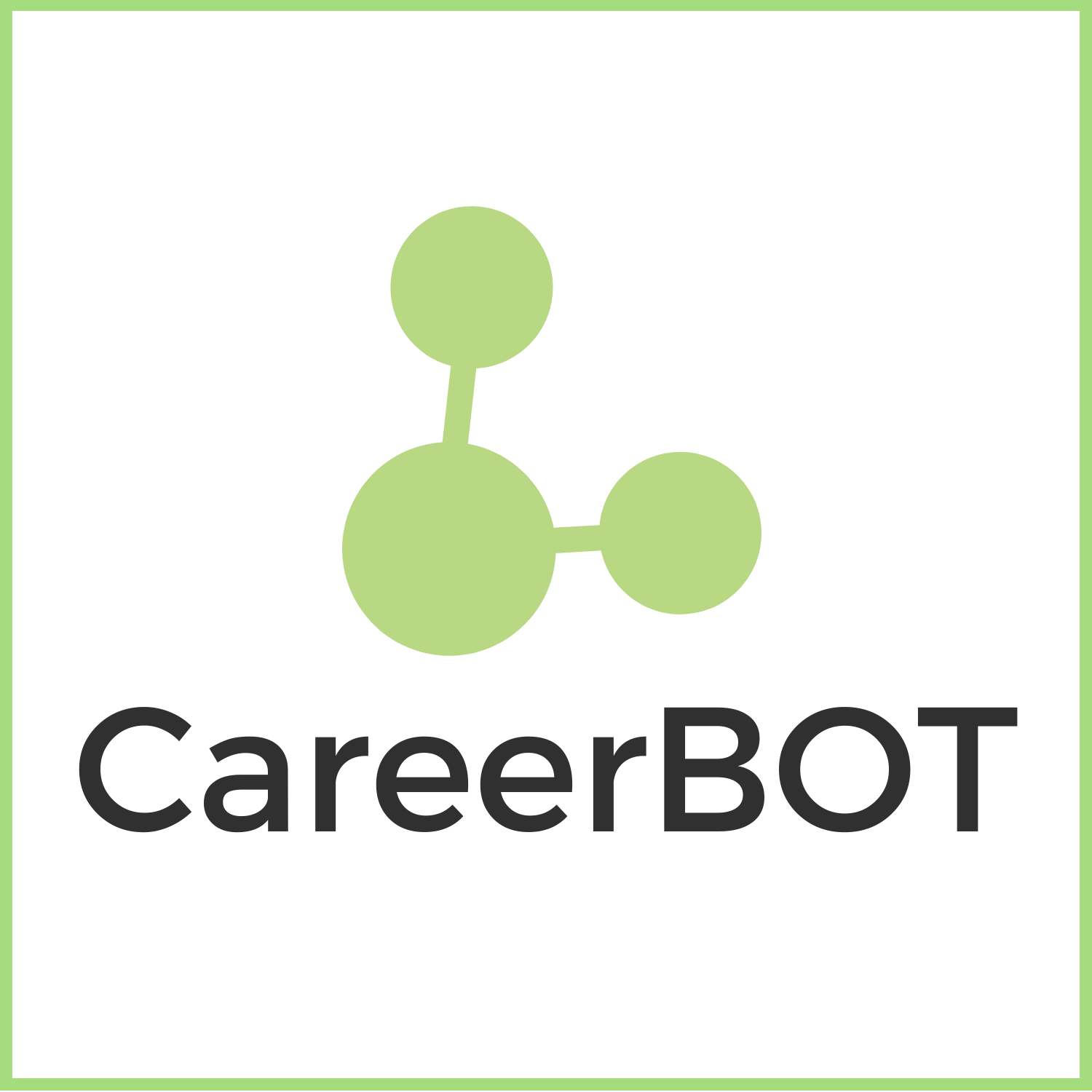 Let‘s explore LU 5:
Transfer into Practice: Digital Solutions and a CareerBot Methodology
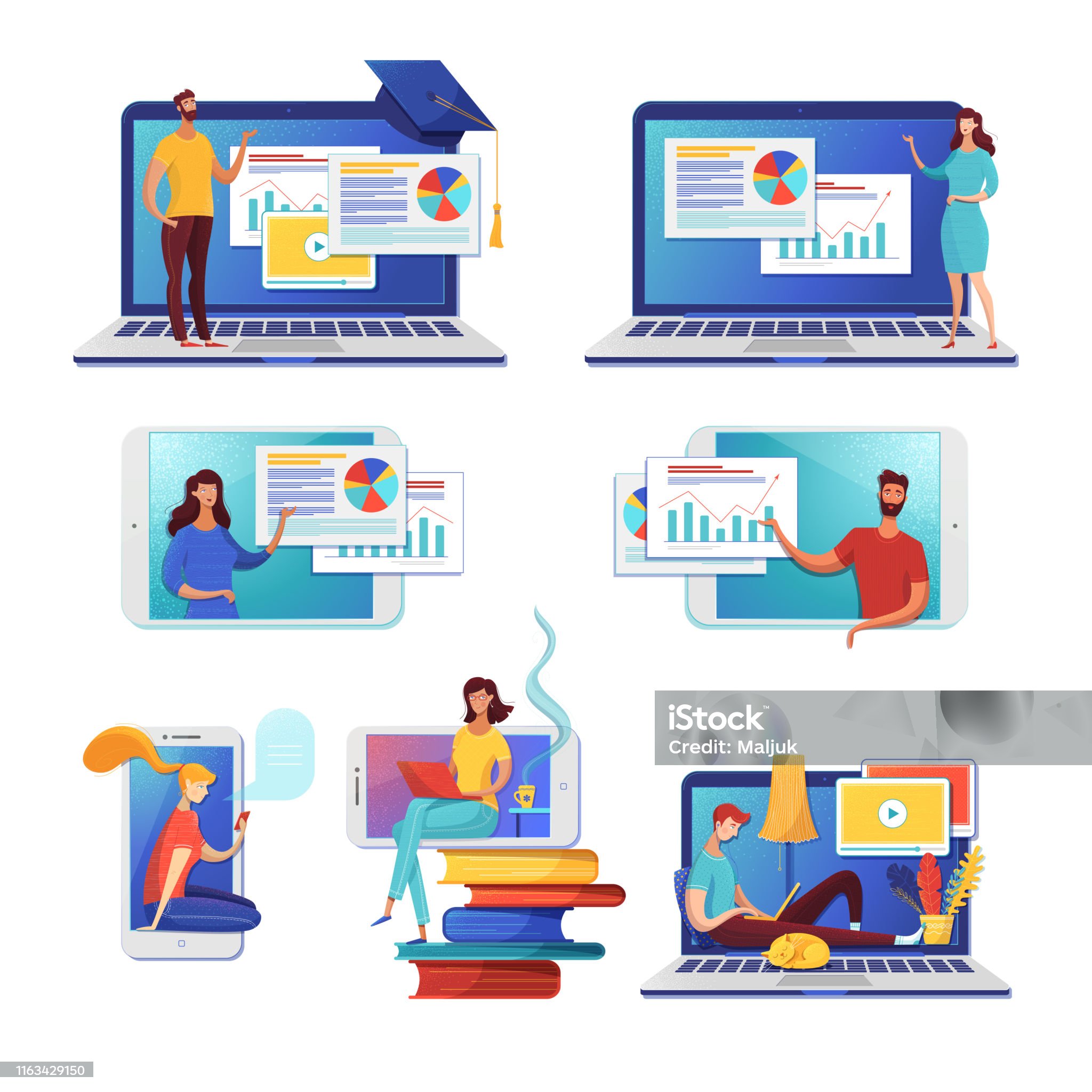 To consider how to transfer digital solutions and the DigiComp framework into your Daily work.
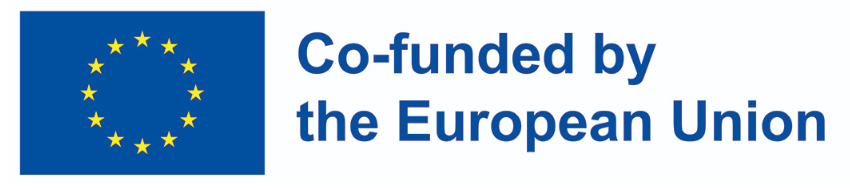 Funded by the European Union. Views and opinions expressed are however those of the author(s) only and do not necessarily reflect those of the European Union or OeAD-GmbH. Neither the European Union nor the granting authority can be held responsible for them.
LU5: Learning Outcomes
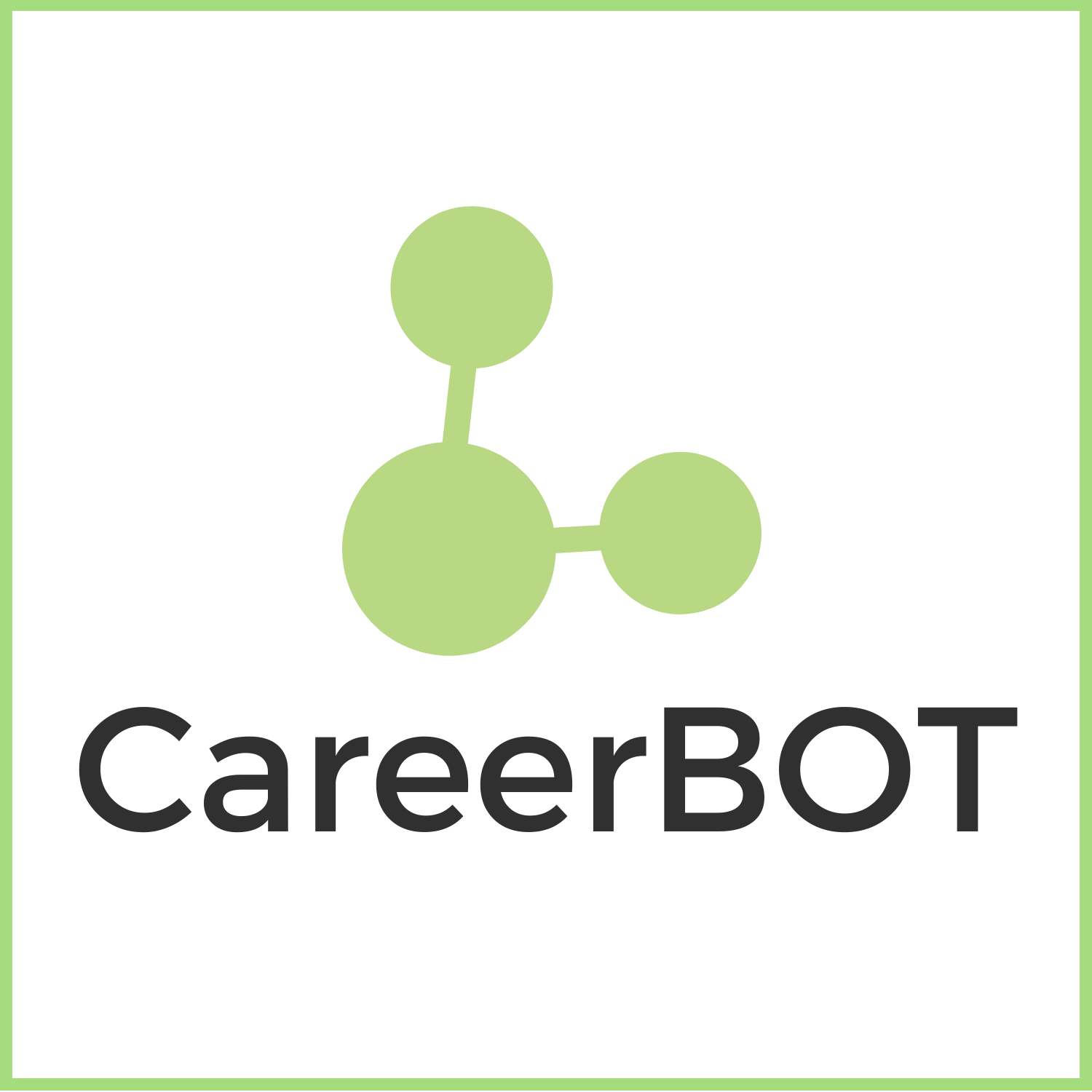 In this LU practitioners are invited to consider how to transfer digital solutions and the Digital Competence Framework into their daily work
By completing this LU you will learn
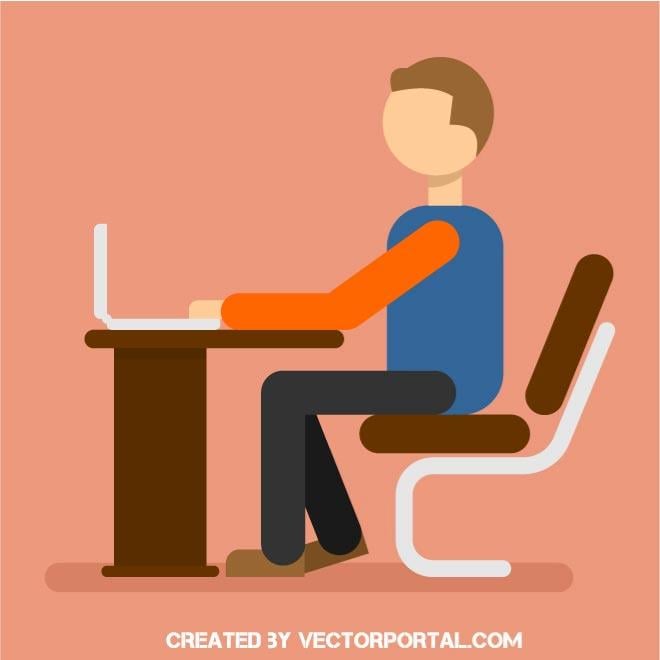 How can other digital tools be used to complement the CareerBot methodology in career guidance.

Why is it important to consider other digital tools and things to consider about your own needs as a practitioners including what tools and comptences are required.
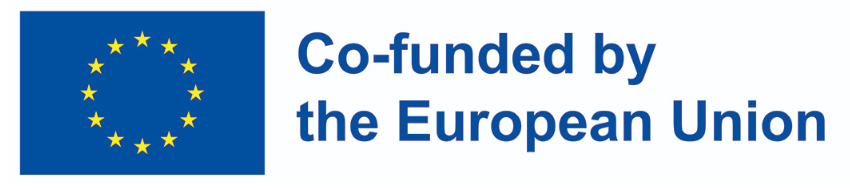 Funded by the European Union. Views and opinions expressed are however those of the author(s) only and do not necessarily reflect those of the European Union or OeAD-GmbH. Neither the European Union nor the granting authority can be held responsible for them.
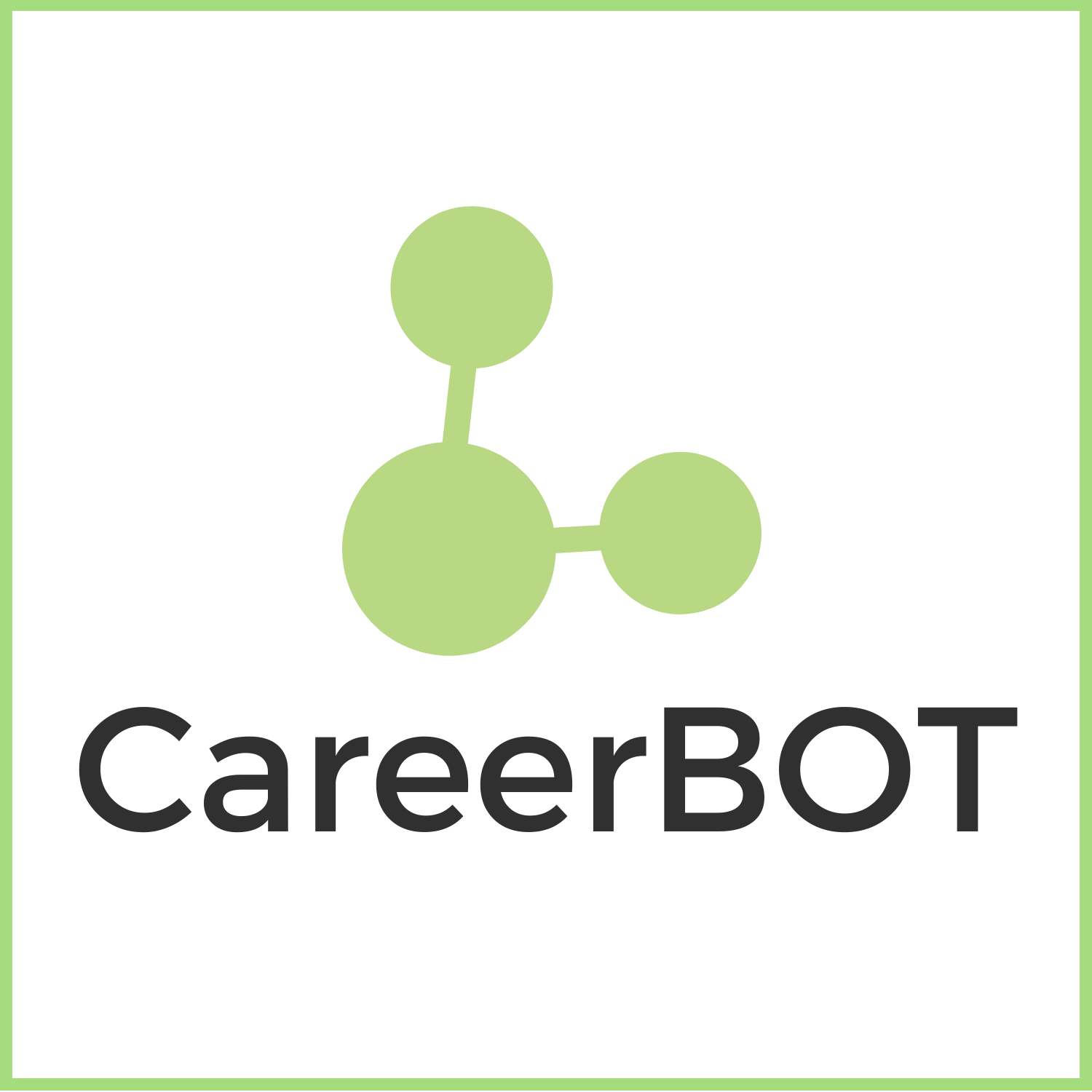 LU5:Transfer into Practice: Digital Solutions and a CareerBot Methodology
What digital skills?
Module 2, LU2 ‘Digital Literacy and Digital Skills’ outlines the digital competence framework for EU Citizens and how this is relevant to career guidance. 
To reflect on this learning, you can access an overview of the digital competence framework in Module 2 LU 2 of this training or here: https://joint-research-centre.ec.europa.eu/digcomp/digcomp-framework_en.
We recommend participants and their clients to  complete either of the following digital skills test to explore their own competences and transfer this learning into practice:
1.	https://europa.eu/europass/digitalskills/screen/home 
2.	https://digital-skills-jobs.europa.eu/digitalskills/screen/home
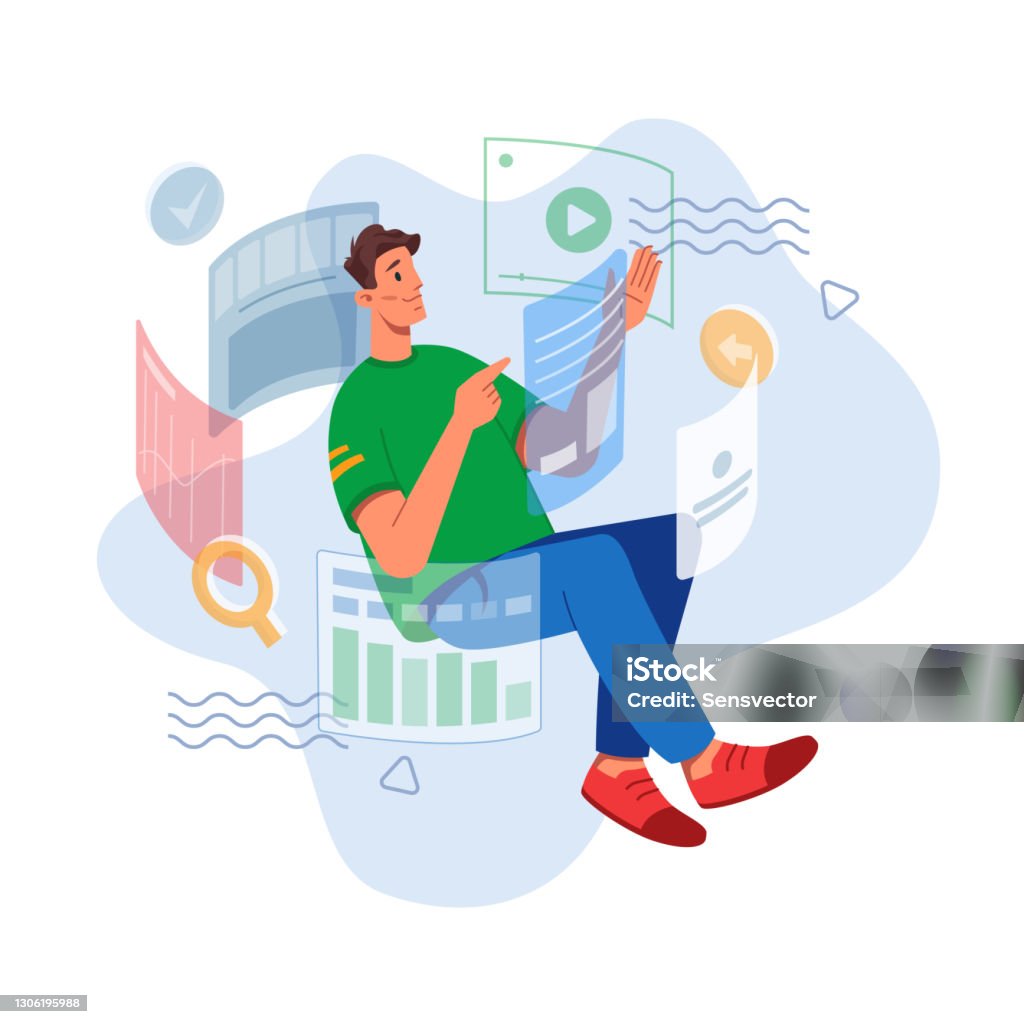 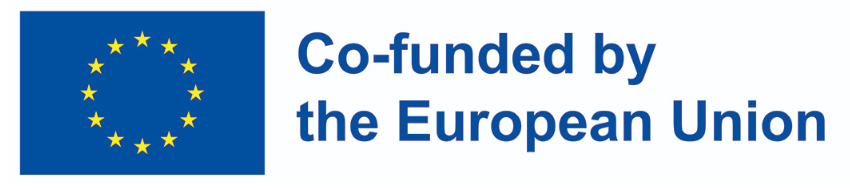 Funded by the European Union. Views and opinions expressed are however those of the author(s) only and do not necessarily reflect those of the European Union or OeAD-GmbH. Neither the European Union nor the granting authority can be held responsible for them.
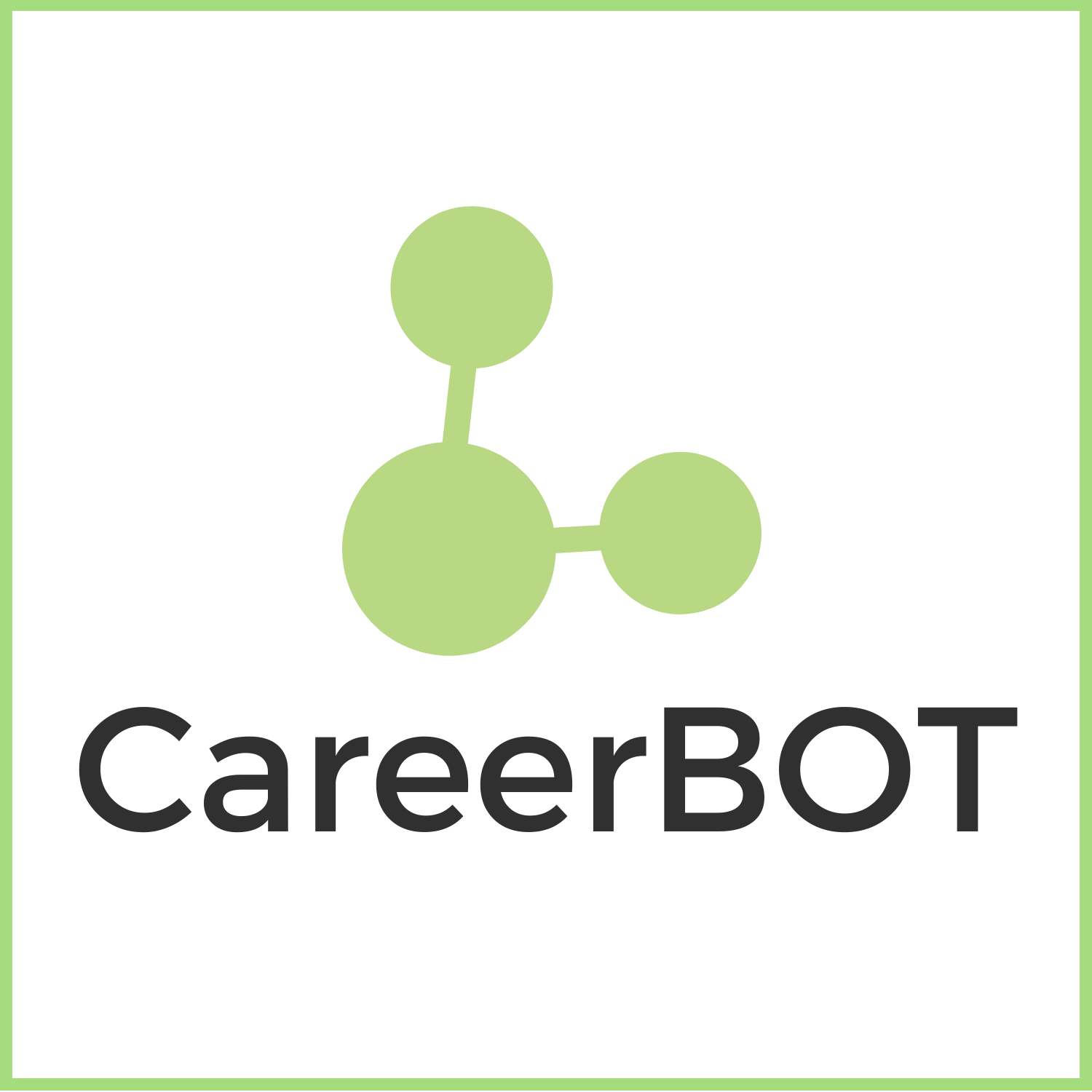 LU5:Transfer into Practice: Digital Solutions and a CareerBot Methodology
Why use other digital tools?
In Module 4, you learned about a range of digital solutions available, such as the use of alternative AI, LinkedIn, and interests tests online, to name a few.
Other digital tools are important, as transfer into practice involves adapting and interpreting other resources available to suit your own needs and your client’s needs.
it is important to carry out a mapping exercise of the services and resources currently available to you and your organisation, as well as those that you would like to access but that require additional time or cost. 
It would be beneficial to explore options to access relevant platforms and networks that support the guidance provision and Continuous Professional Development (CPD) opportunities to improve our own knowledge of digital tools.
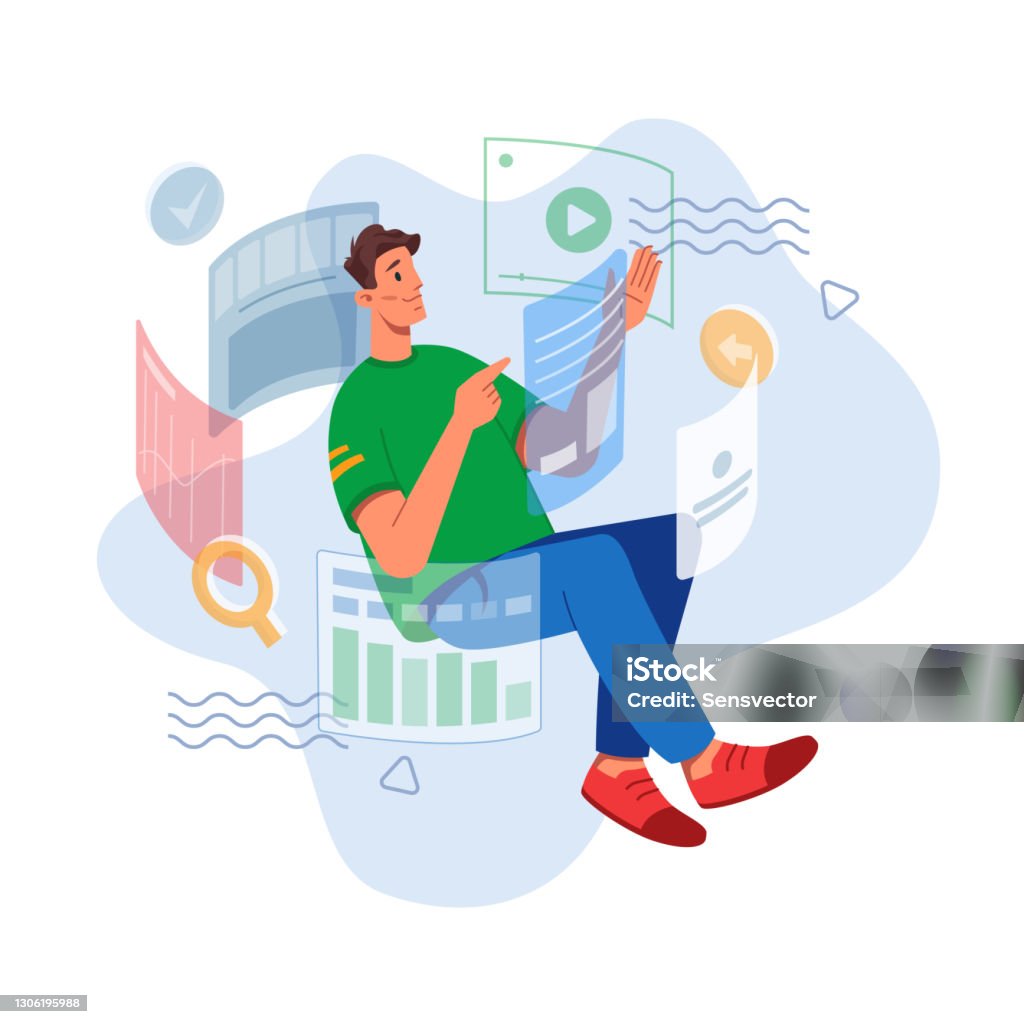 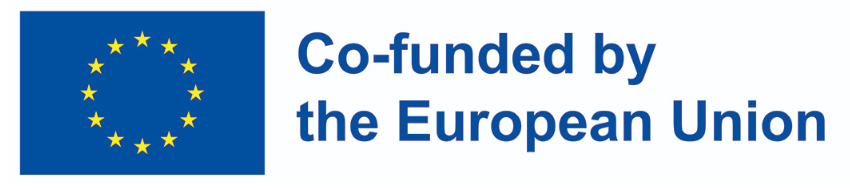 Funded by the European Union. Views and opinions expressed are however those of the author(s) only and do not necessarily reflect those of the European Union or OeAD-GmbH. Neither the European Union nor the granting authority can be held responsible for them.
LU5: Transfer into Practice: Digital Solutions and a CareerBot Methodology
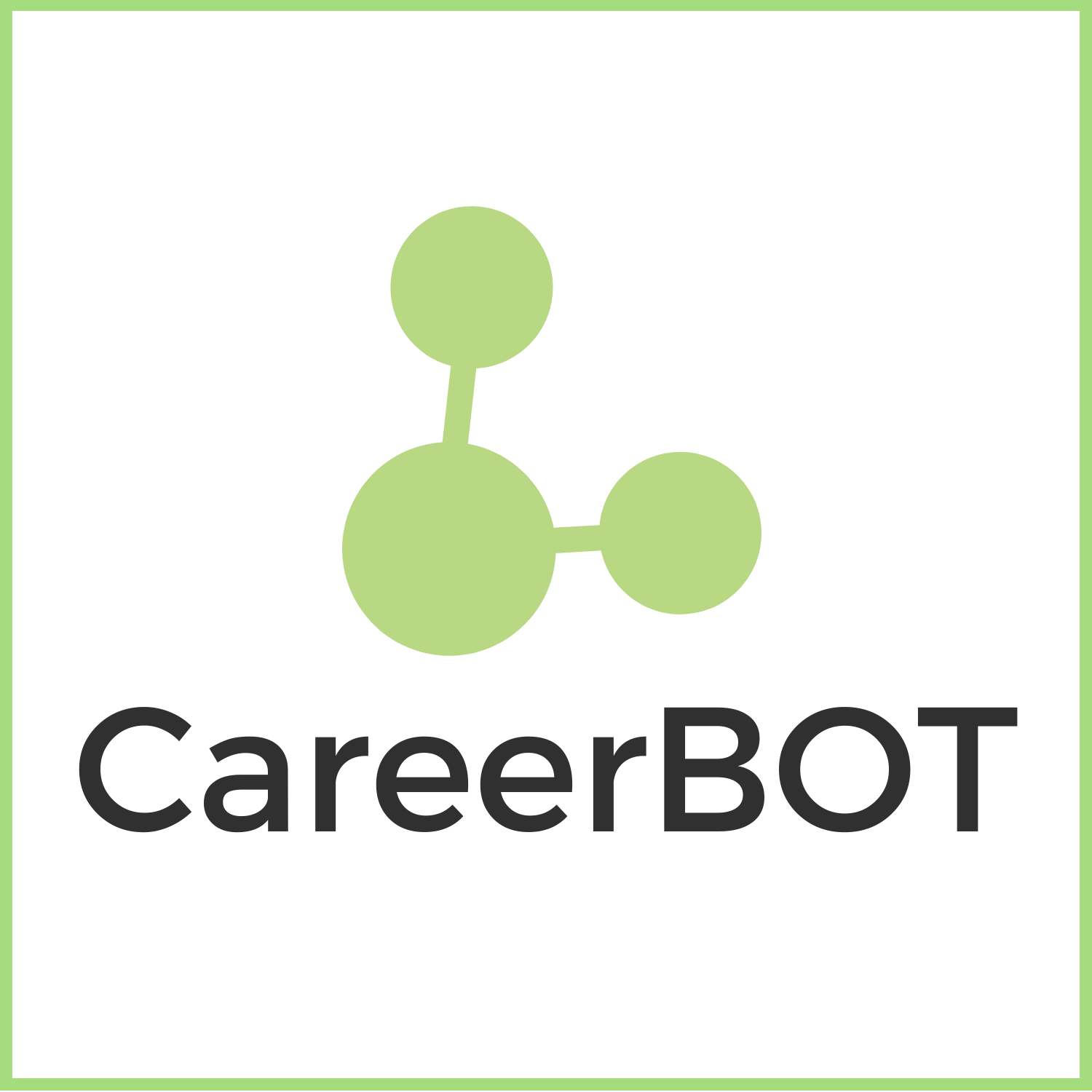 How to integrate other digital tools?
Once you have a map of organisations and the associated costs/time investment required, you can plan on how to introduce those resources into your own practice. 

You may need to get in touch with managers in your organisation, or the IT department to find out how possible it is to integrate the use of those platforms to improve your guidance service.

Be cognizant of clients who may require additional accessibility tools, such as those with specific learning disorders or those who require additional supports in career guidance.
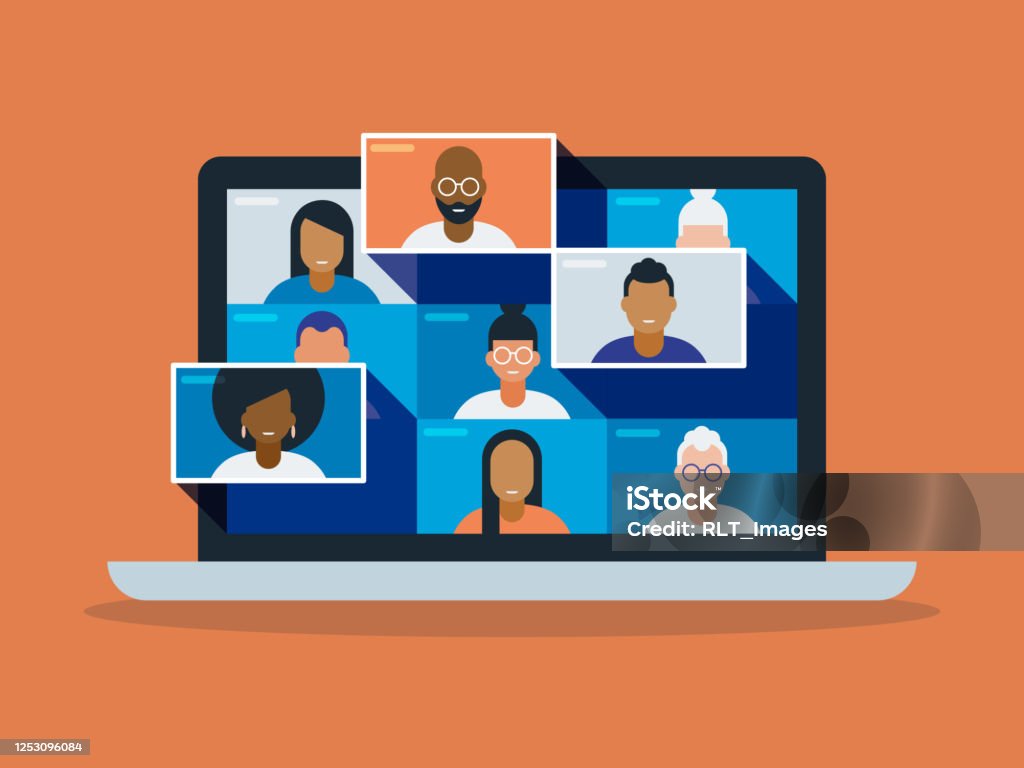 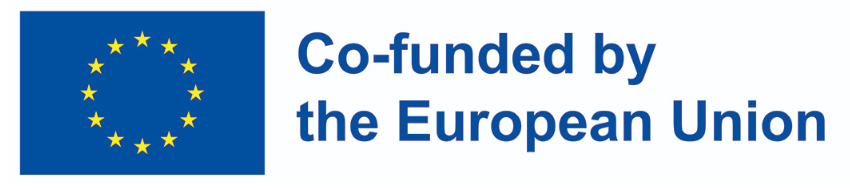 Funded by the European Union. Views and opinions expressed are however those of the author(s) only and do not necessarily reflect those of the European Union or OeAD-GmbH. Neither the European Union nor the granting authority can be held responsible for them.
Resources for M5-LU5:
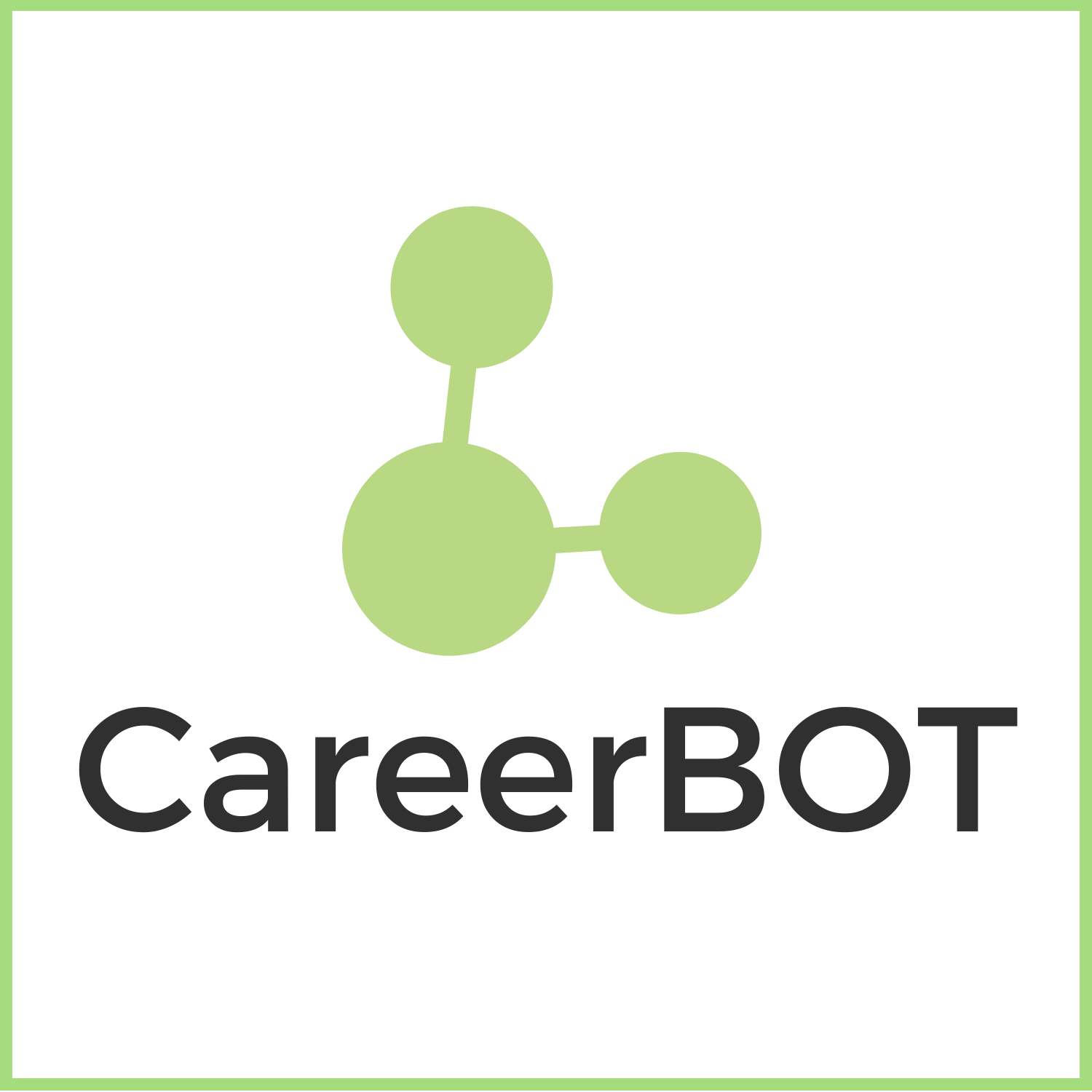 The following learning material is provided:
M5-LU5-01 – PPT and M4 and M5 Word Document
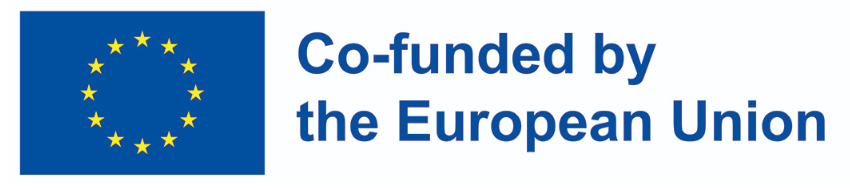 Funded by the European Union. Views and opinions expressed are however those of the author(s) only and do not necessarily reflect those of the European Union or OeAD-GmbH. Neither the European Union nor the granting authority can be held responsible for them.
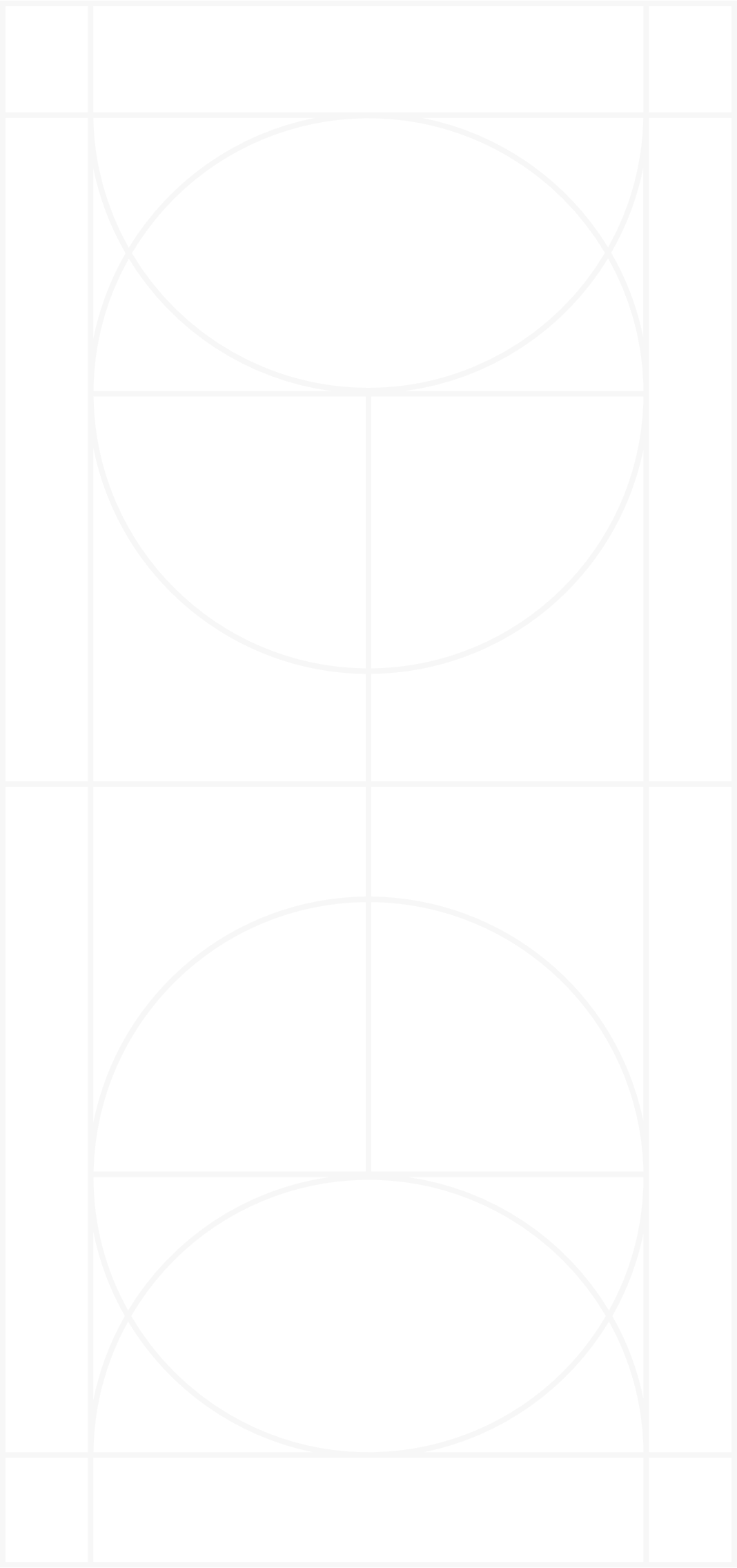 Learning Unit 6
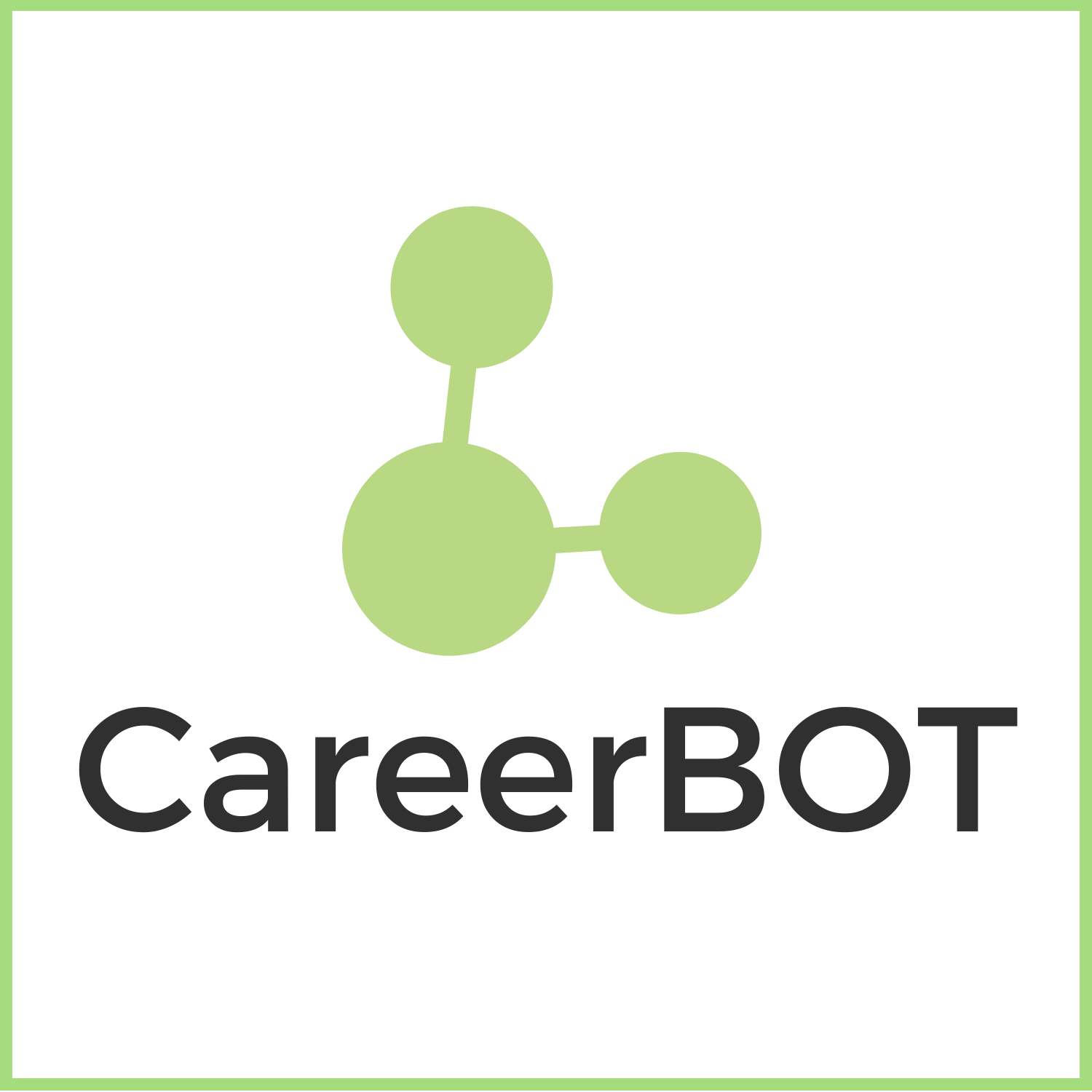 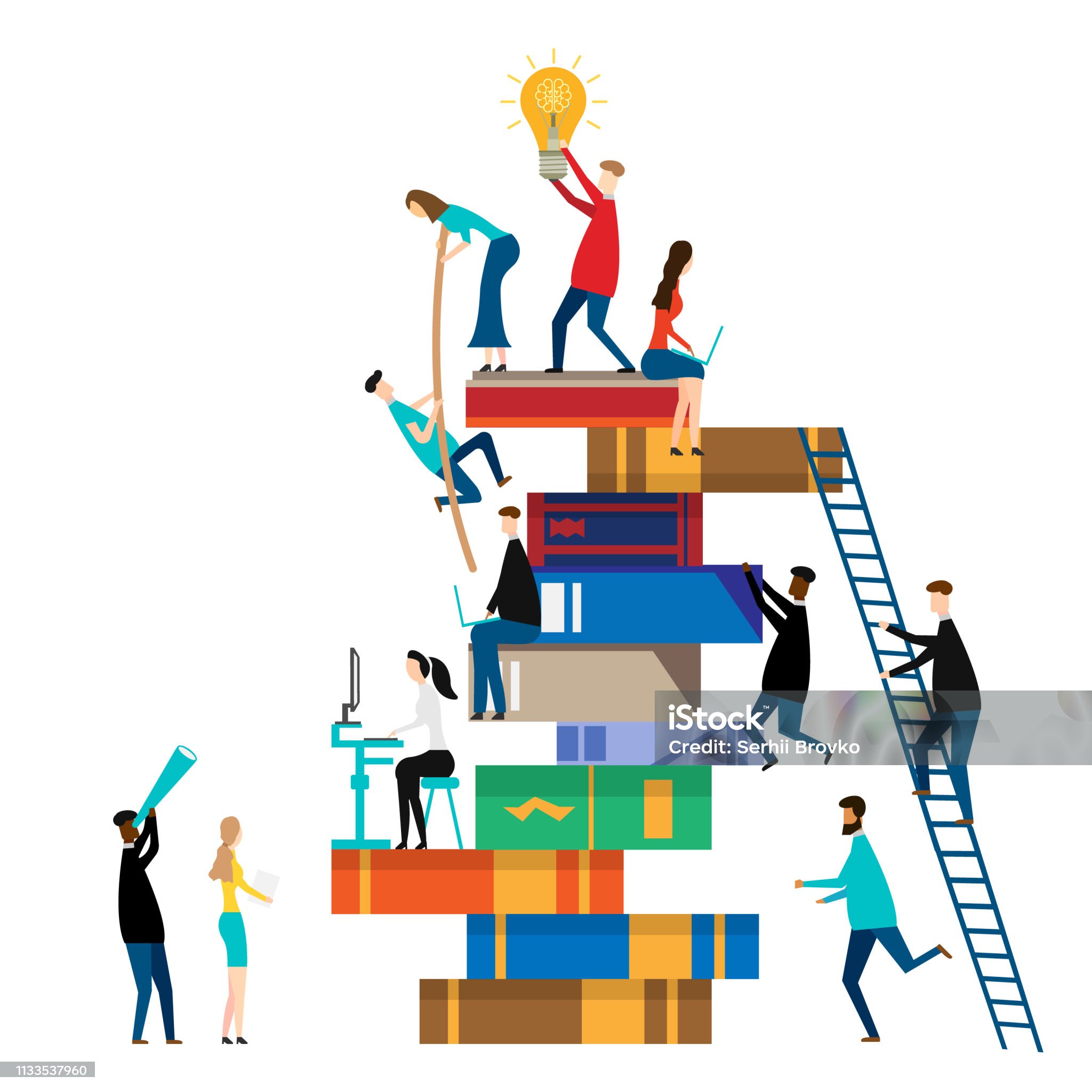 Let‘s explore LU 6:
Documentation and Reflection
to learn more about documentation and reflection in a CareerBot Methodology
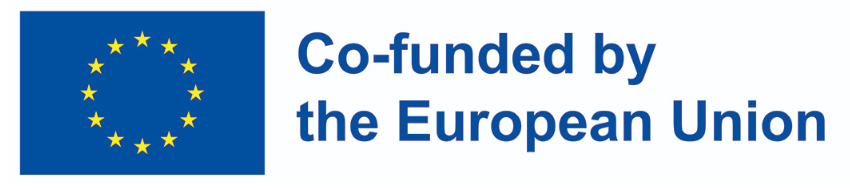 Funded by the European Union. Views and opinions expressed are however those of the author(s) only and do not necessarily reflect those of the European Union or OeAD-GmbH. Neither the European Union nor the granting authority can be held responsible for them.
LU6: Documentation and Reflection
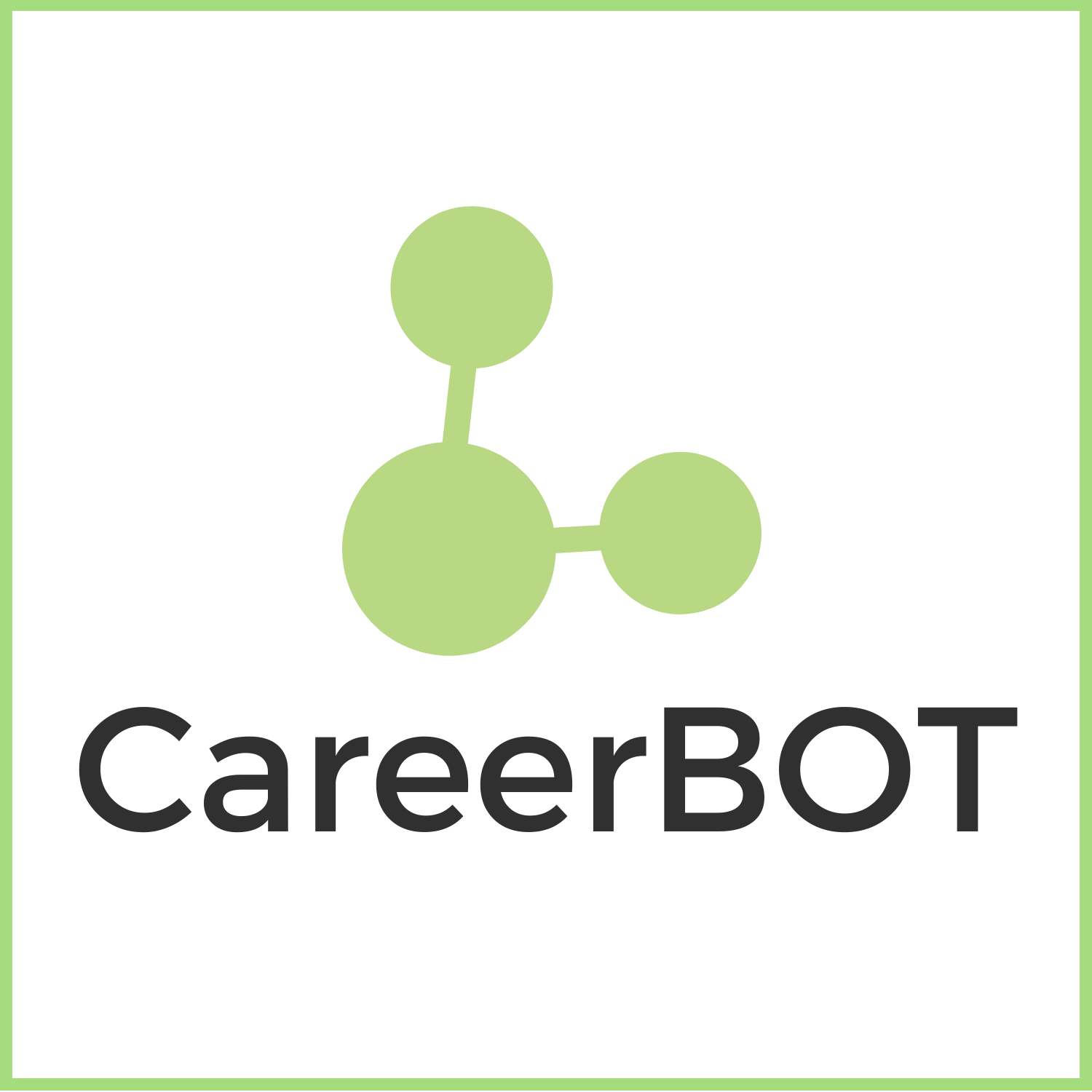 What‘s involved in LU6?
This learning unit does not provide additional information or content to the training course, but rather focuses on documenting and providing evidence of the experience of completing the course, piloting the CareerBOT, and tasks from the previous learning units with a client.
The completion of document templates is expected throughout course delivery.

The Learning Agreement should be completed prior to beginning training.

The Test Experience should be after the completion of the in-person/Webinar training with a facilitator and prior to the ‘Expert Talk’ 

The Expert Talk will be organised by the CareerBOT project coordinators after the completion of the training and test experience with clients and is  intended to provide feedback on the testing with clients and overall experience of the course.
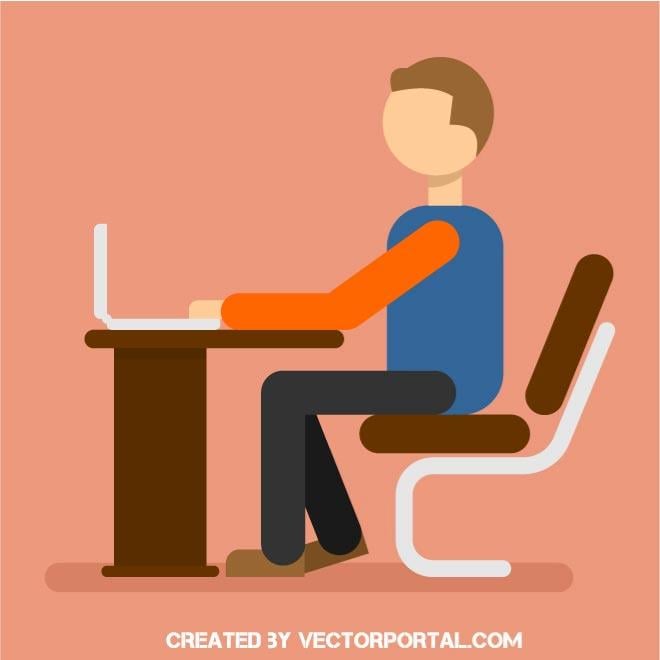 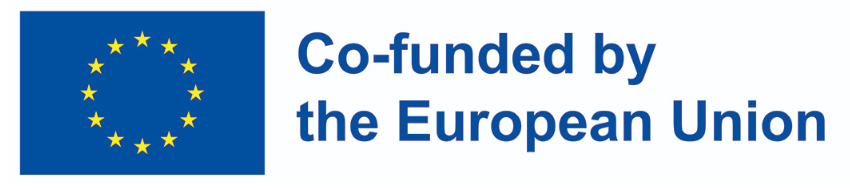 Funded by the European Union. Views and opinions expressed are however those of the author(s) only and do not necessarily reflect those of the European Union or OeAD-GmbH. Neither the European Union nor the granting authority can be held responsible for them.
Resources for M6-LU5:
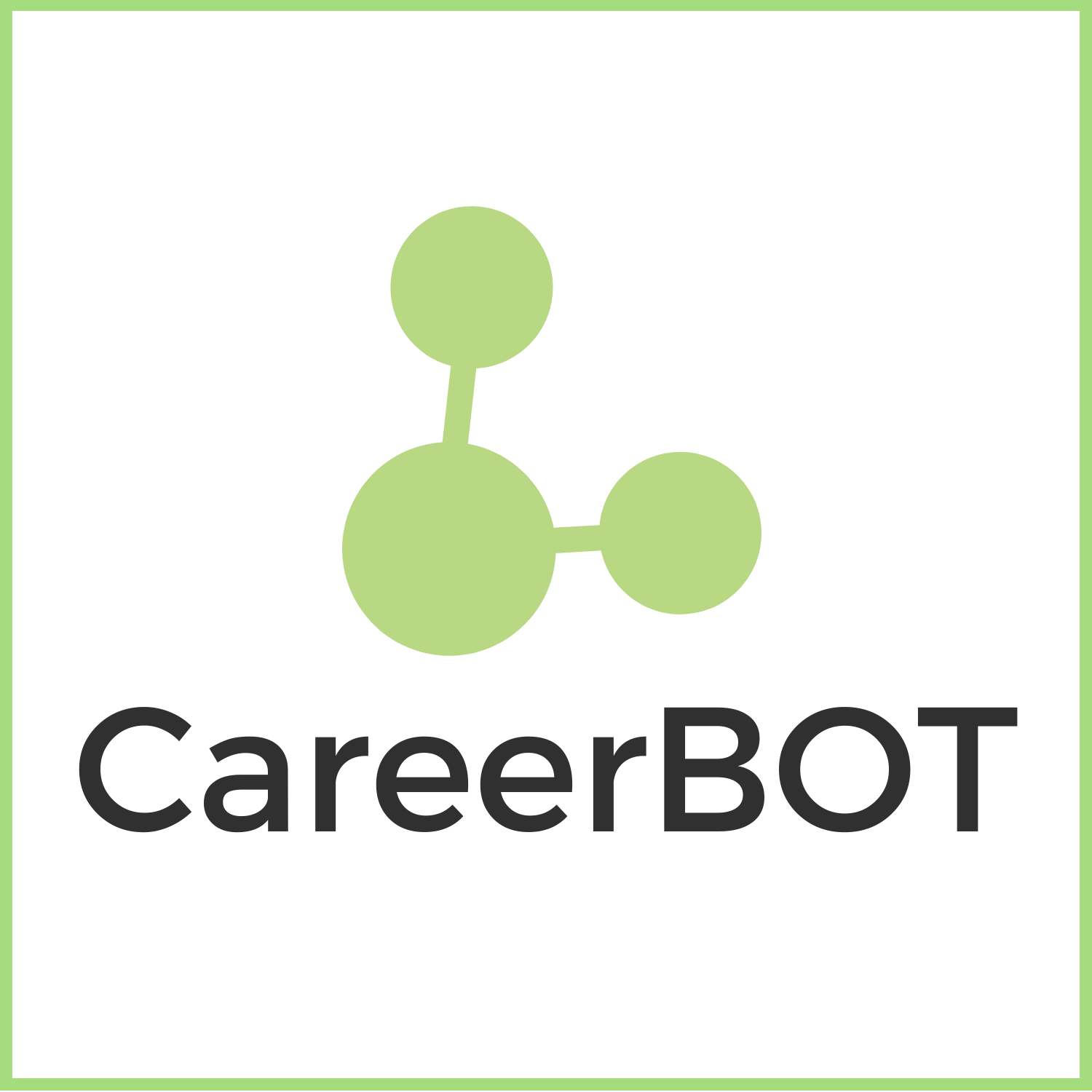 The following learning material is provided:
M5-LU6-01 – PPT M5 Word Document 
M5-LU6-02 – All relevant additional course documents
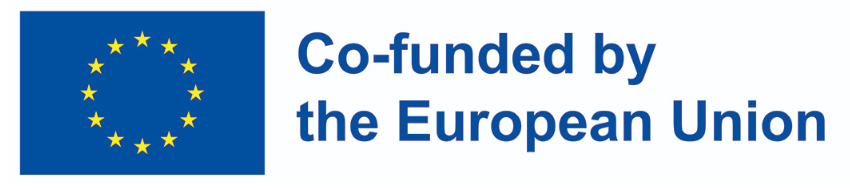 Funded by the European Union. Views and opinions expressed are however those of the author(s) only and do not necessarily reflect those of the European Union or OeAD-GmbH. Neither the European Union nor the granting authority can be held responsible for them.
CareerBot
Chatbot based Career Guidance

Project leader and coordinator
Hafelekar

Project duration
November 2021 to August 2024

Programme
Erasmus+ Strategic Partnership

WEB
https://careerbot.eu

Contact
info@hafelekar.at

PARTNER
Hafelekar Unternehmensberatung, AT
Tiroler Soziale Dienste GmbH, AT
Synergasia Enegon Politon, GR
Pontydysgu SL, ES
Consultoría de Innovación Social, ES
Ballymun Job Centre Co-operative Society Limited, IE
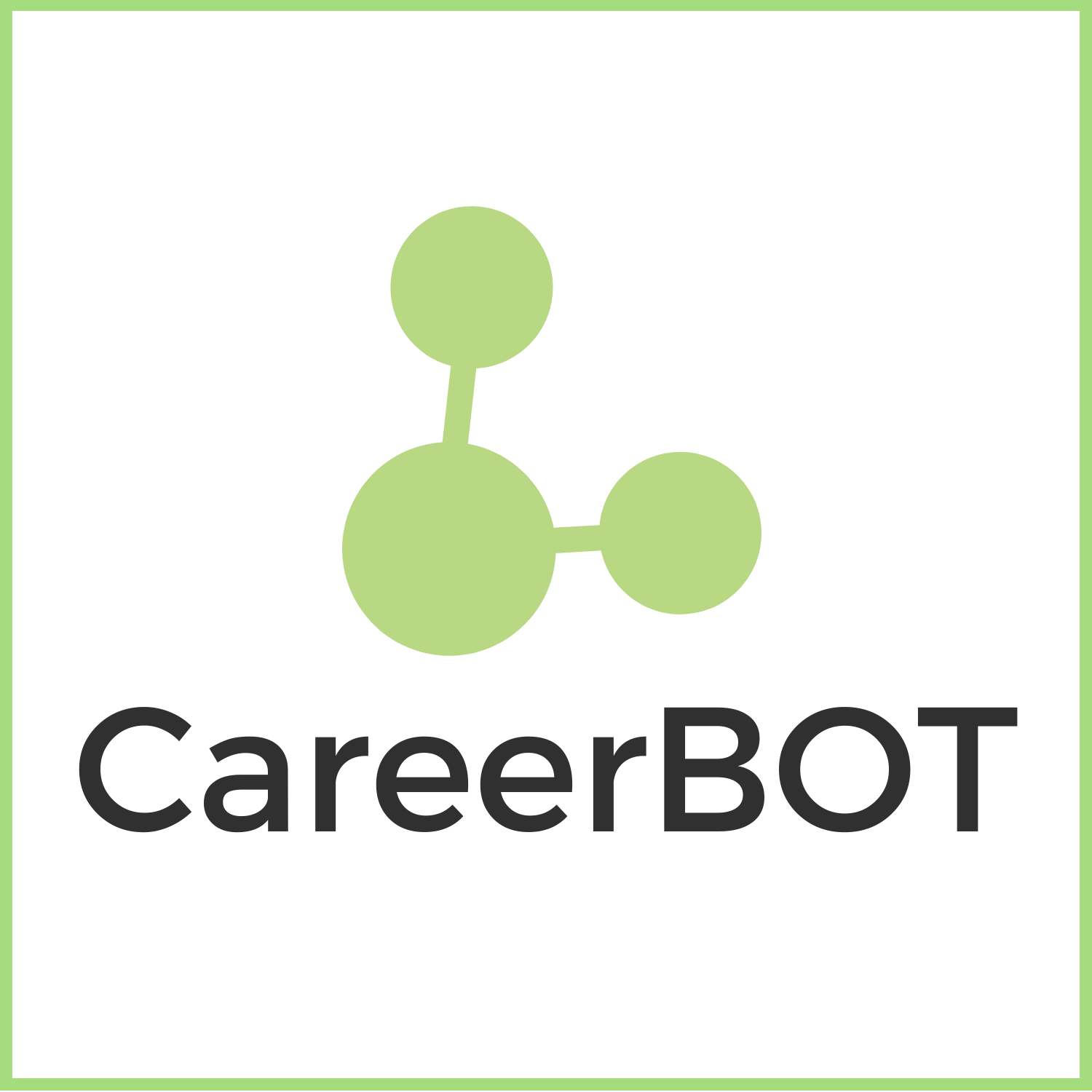 Let‘s stay connected!
Web:          	https://careerbot.eu   
Videos: 	   	https://www.youtube.com/@career-bot 
LinkedIn:   	www.linkedin.com/company/eucareerbot
Training online:	https://careerbot.eu/training
CC BY-NC-ND
This document is licensed under CC BY-NC-ND. See: https://creativecommons.org/licenses/by-nc-nd/4.0/
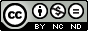 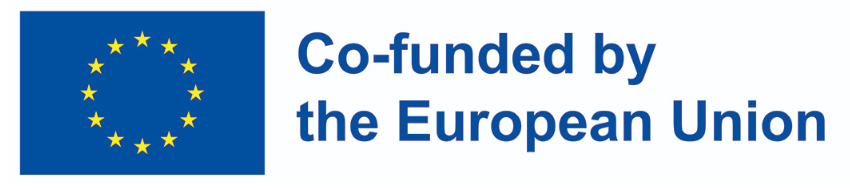 Funded by the European Union. Views and opinions expressed are however those of the author(s) only and do not necessarily reflect those of the European Union or OeAD-GmbH. Neither the European Union nor the Granting Authority can be held responsible.